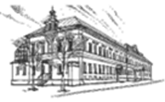 Нижегородская государственная областная универсальная научная библиотека им. В.И. Ленина
Библиотеки региона в 2021 году: результаты, нерешенные проблемы, стратегические задачи
Библиотеки региона в 2021 году: результаты, нерешенные проблемы, стратегические задачи
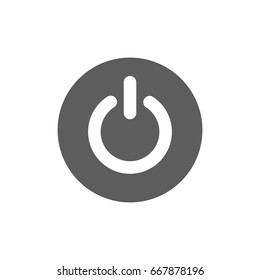 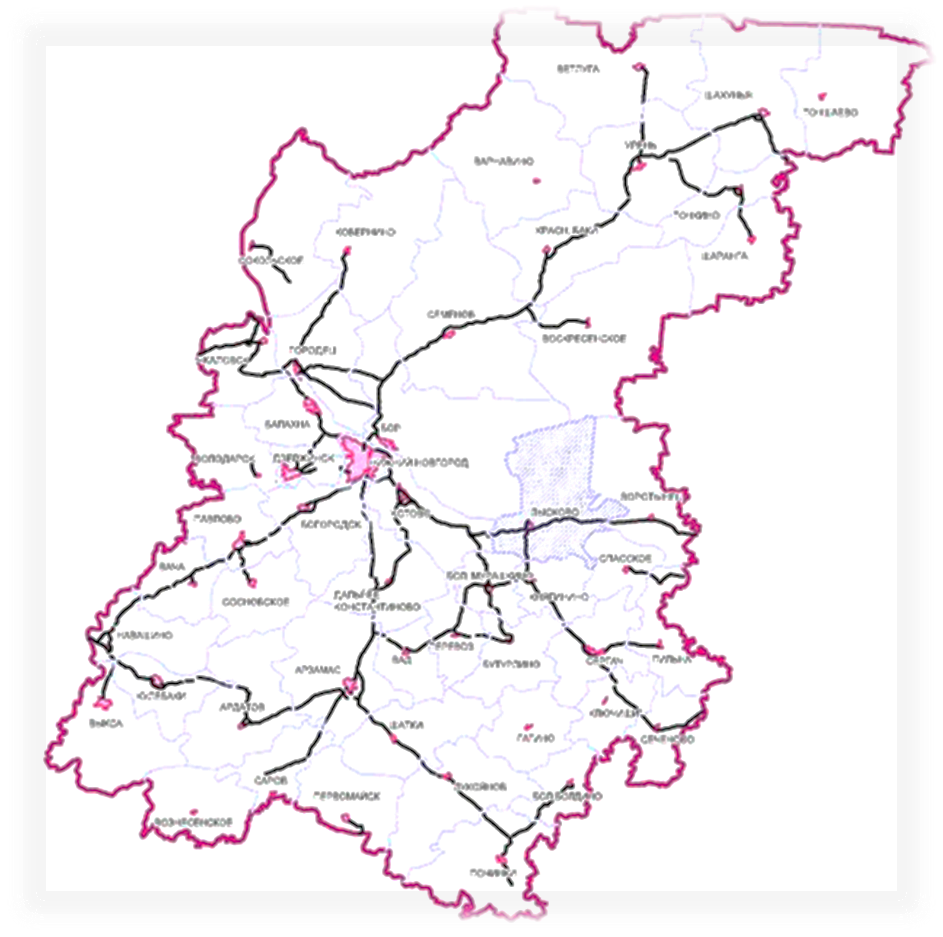 Приметы года
закрепление присутствия в интернет-среде 
возвращение к очному обслуживанию 
рост креативных проектов
развитие коллабораций
Библиотеки региона в 2021 году: результаты, нерешенные проблемы, стратегические задачи
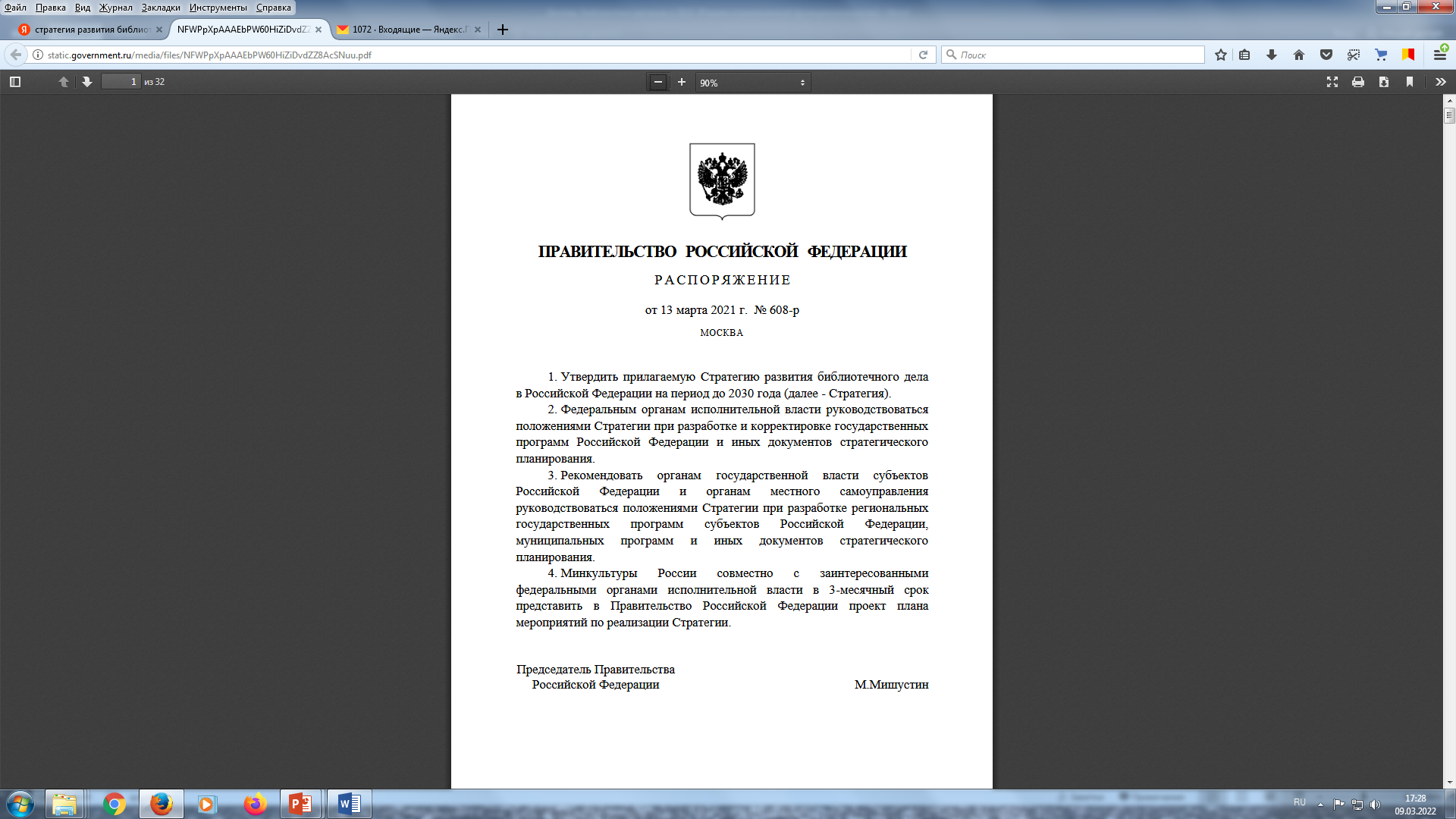 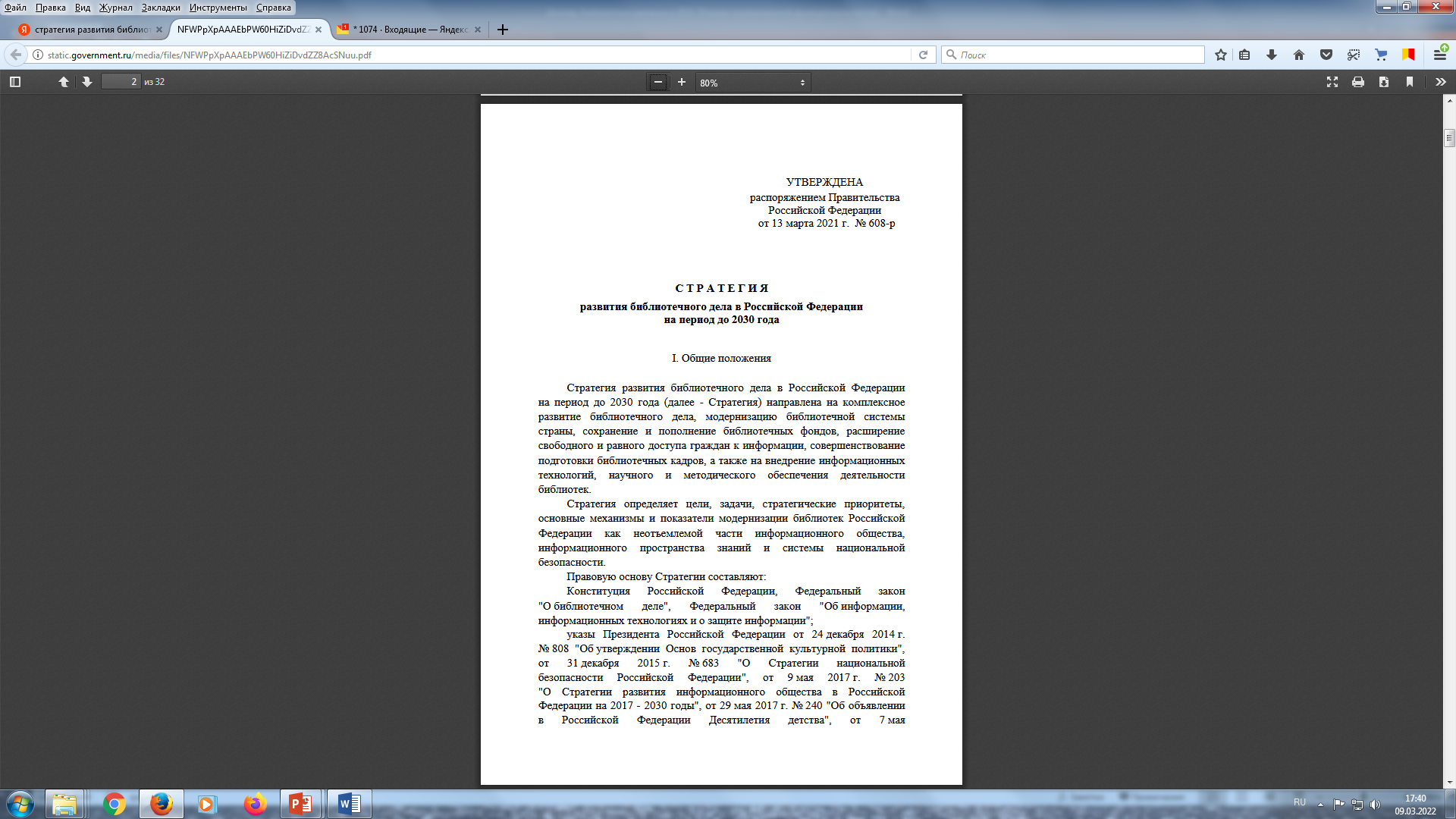 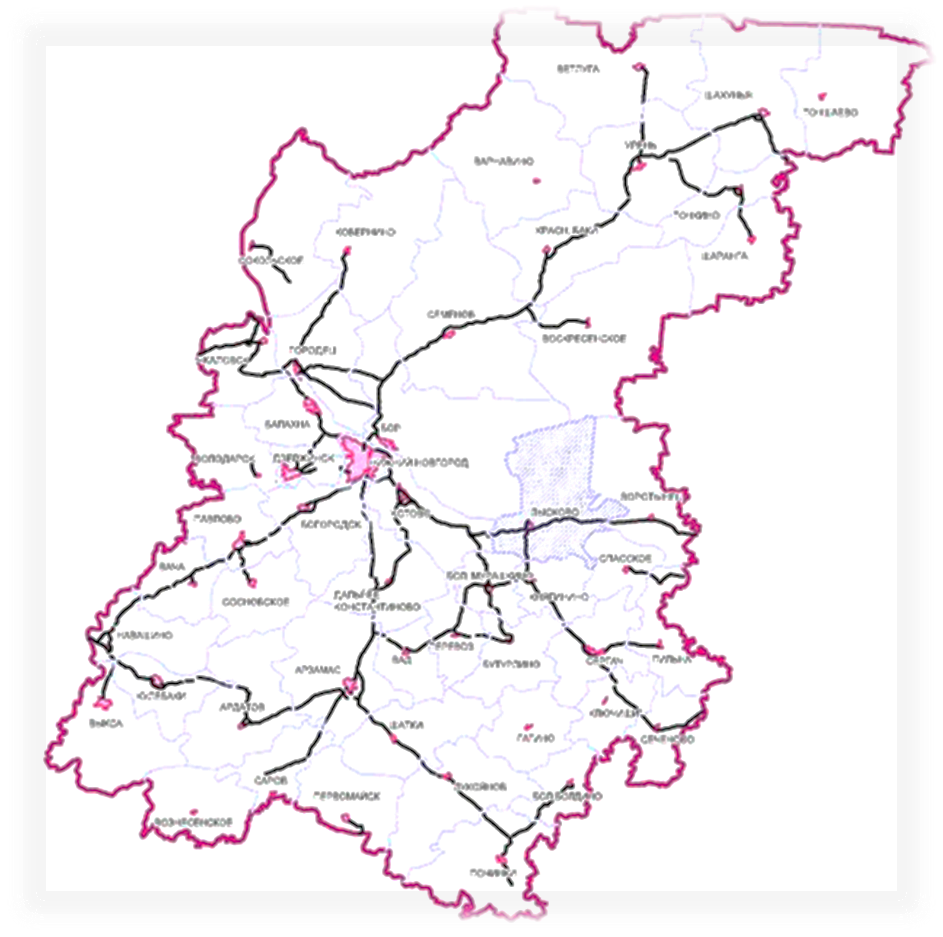 модернизация библиотечной системы
сохранение и пополнение библиотечных фондов 
расширение доступа к информации 
подготовка библиотечных кадров
 внедрение информационных технологий 
 внедрение научного и методического обеспечения деятельности библиотек
Библиотеки региона в 2021 году: результаты, нерешенные проблемы, стратегические задачи
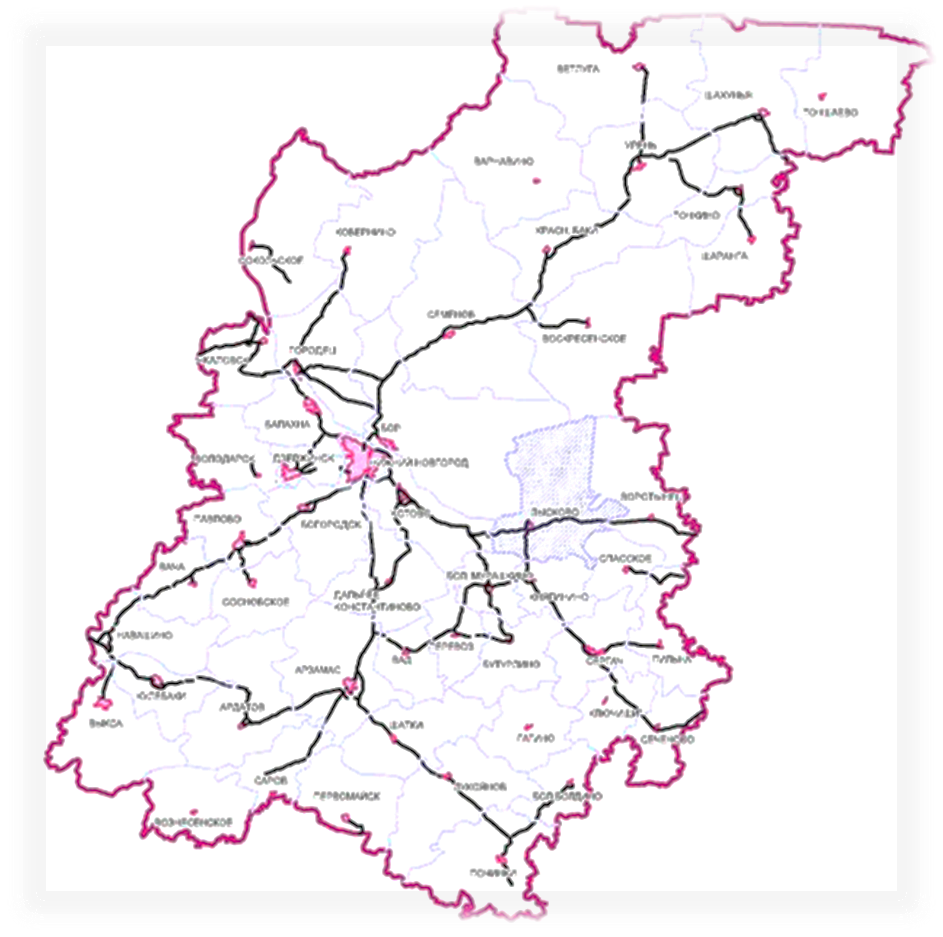 Сеть общедоступных библиотек
984 учреждения
1114 пунктов внестационарного обслуживания
Библиотеки региона в 2021 году: результаты, нерешенные проблемы, стратегические задачи
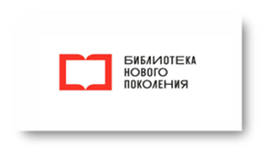 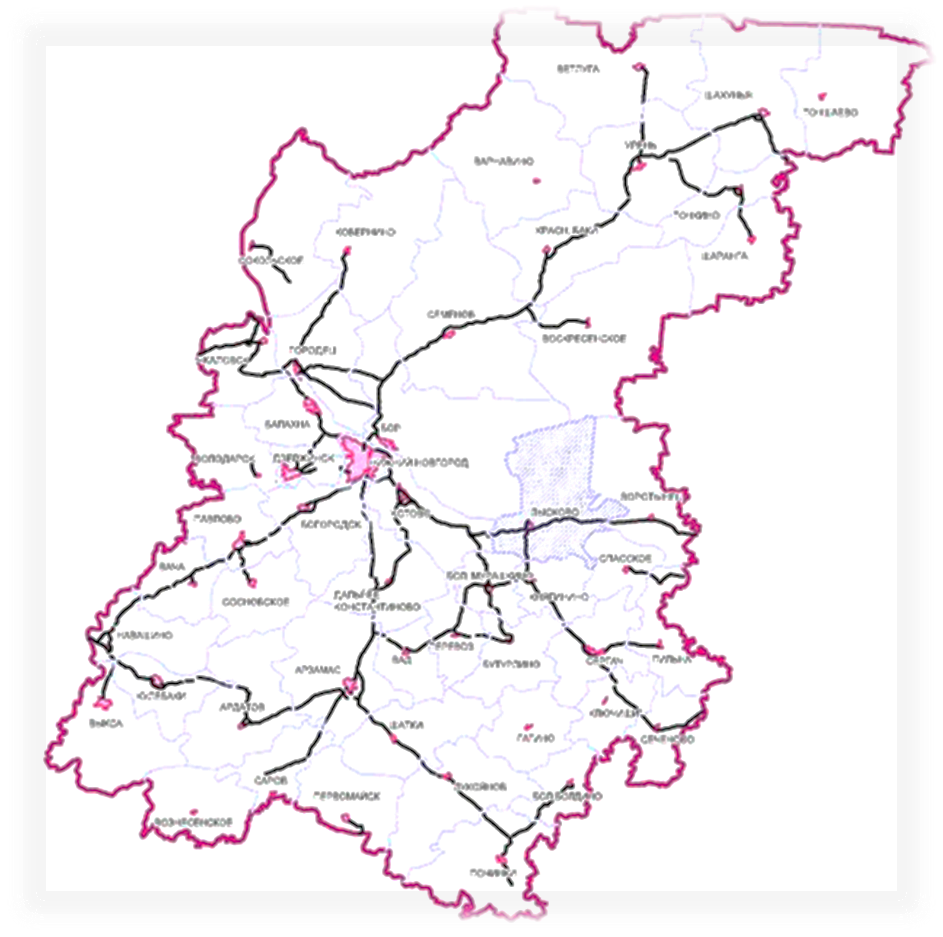 Лидеры по созданию   
Модельных библиотек в РФ
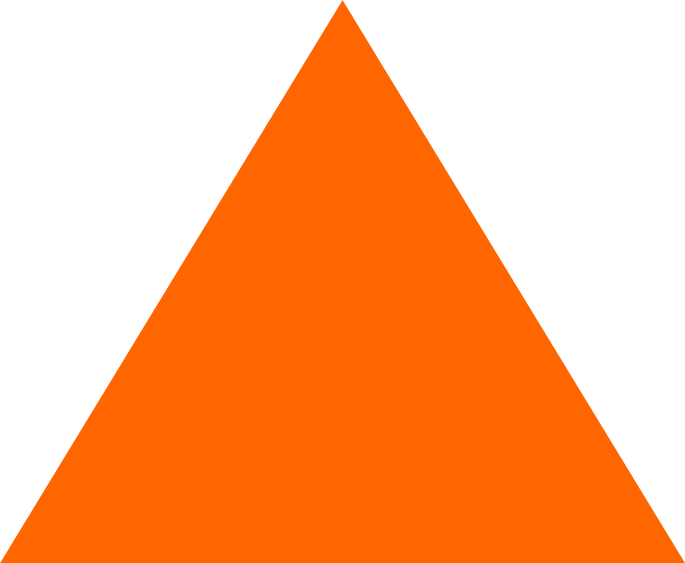 Чеченская Республика 
Нижегородская область 
Ставропольский край
17
Библиотеки региона в 2021 году: результаты, нерешенные проблемы, стратегические задачи
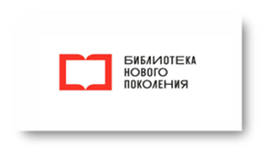 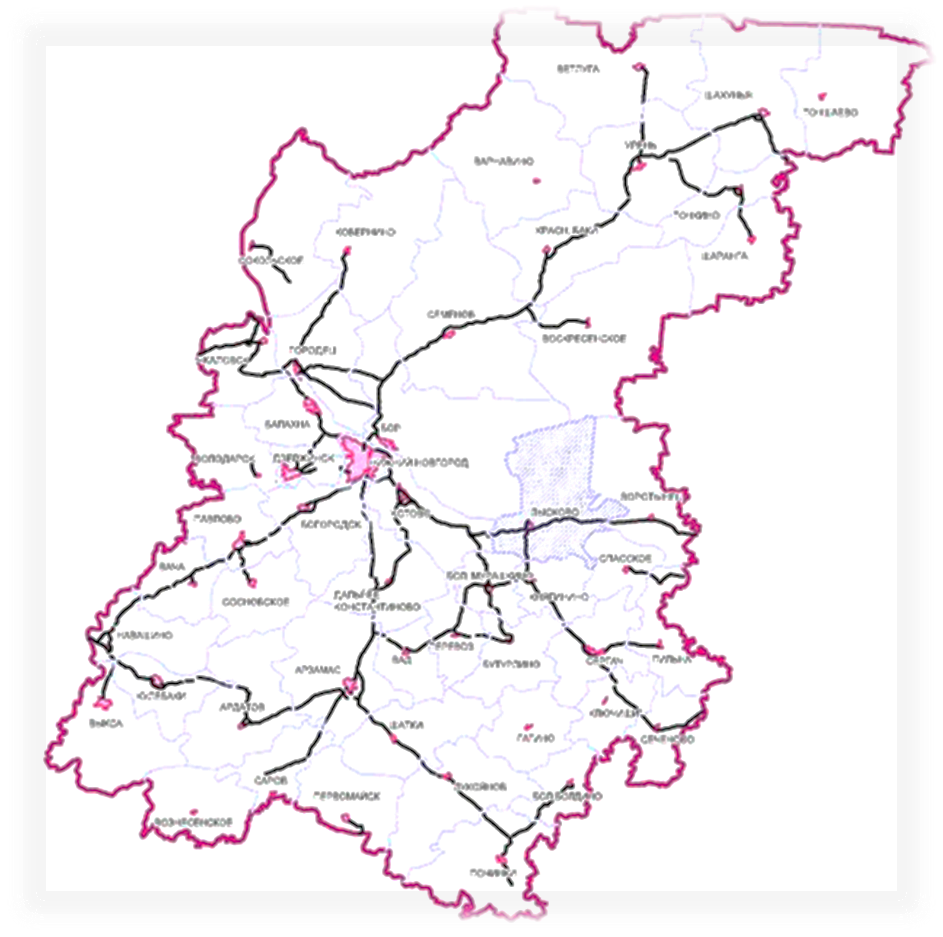 Модельные библиотеки 2021 г.
ЦБ ЦБС Арзамасского, Кр.-Баковского, Шатковского, Канавинского р-нов, г. о. г. Выкса
городская библиотека им. А.С. Попова – филиал ЦБС Приокского р-на 
городская библиотека – филиал ЦБС Богородского м. о.
Неклюдовская п/б ЦБС г. о. г. Бор 
Скоробогатовская с/б ЦБС Ковернинского м. о.
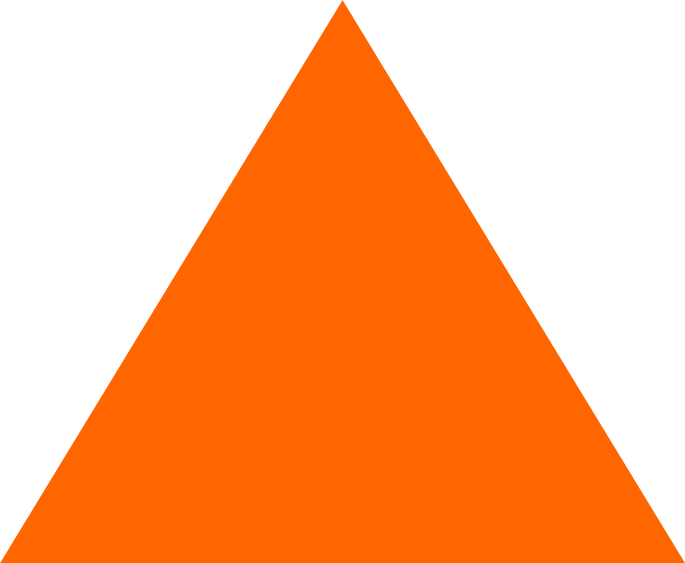 9
136,65 млн. руб.
31 тыс. экз. книг
Библиотеки региона в 2021 году: результаты, нерешенные проблемы, стратегические задачи
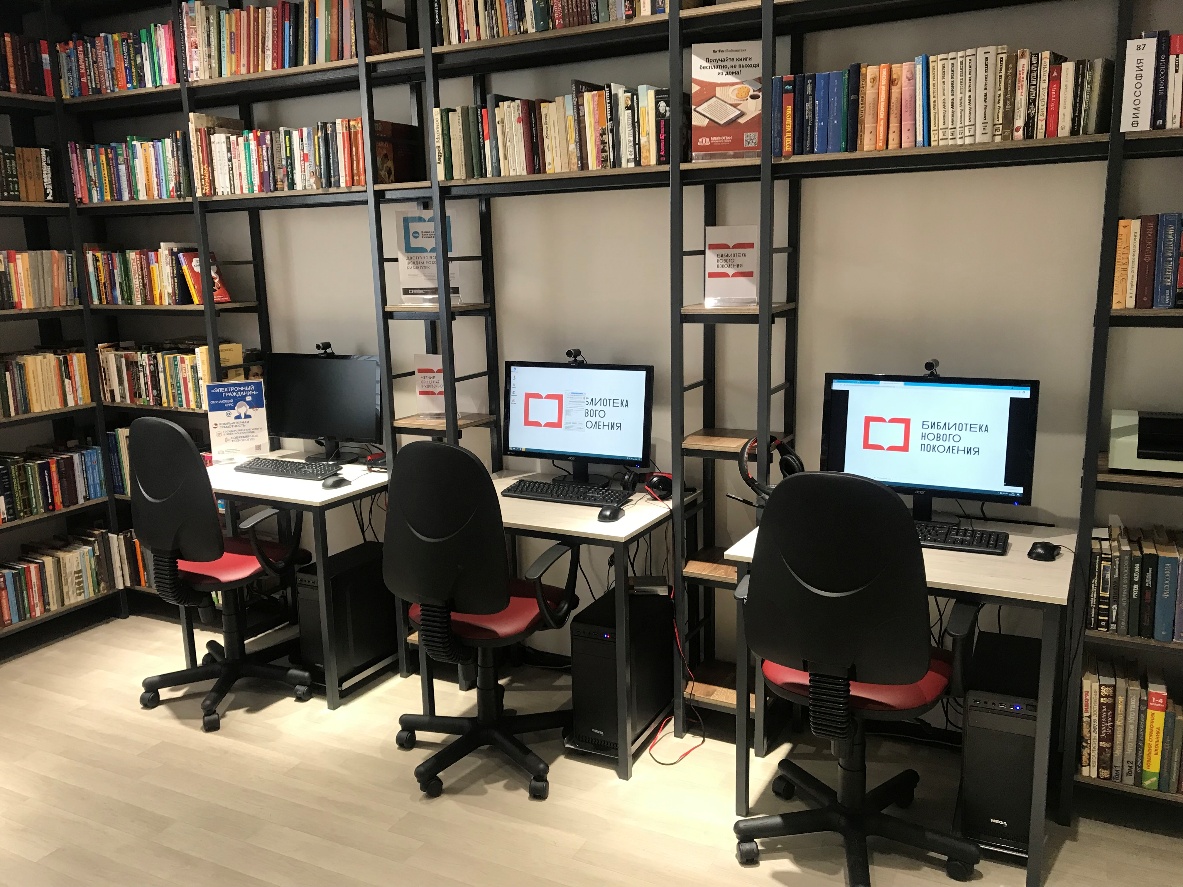 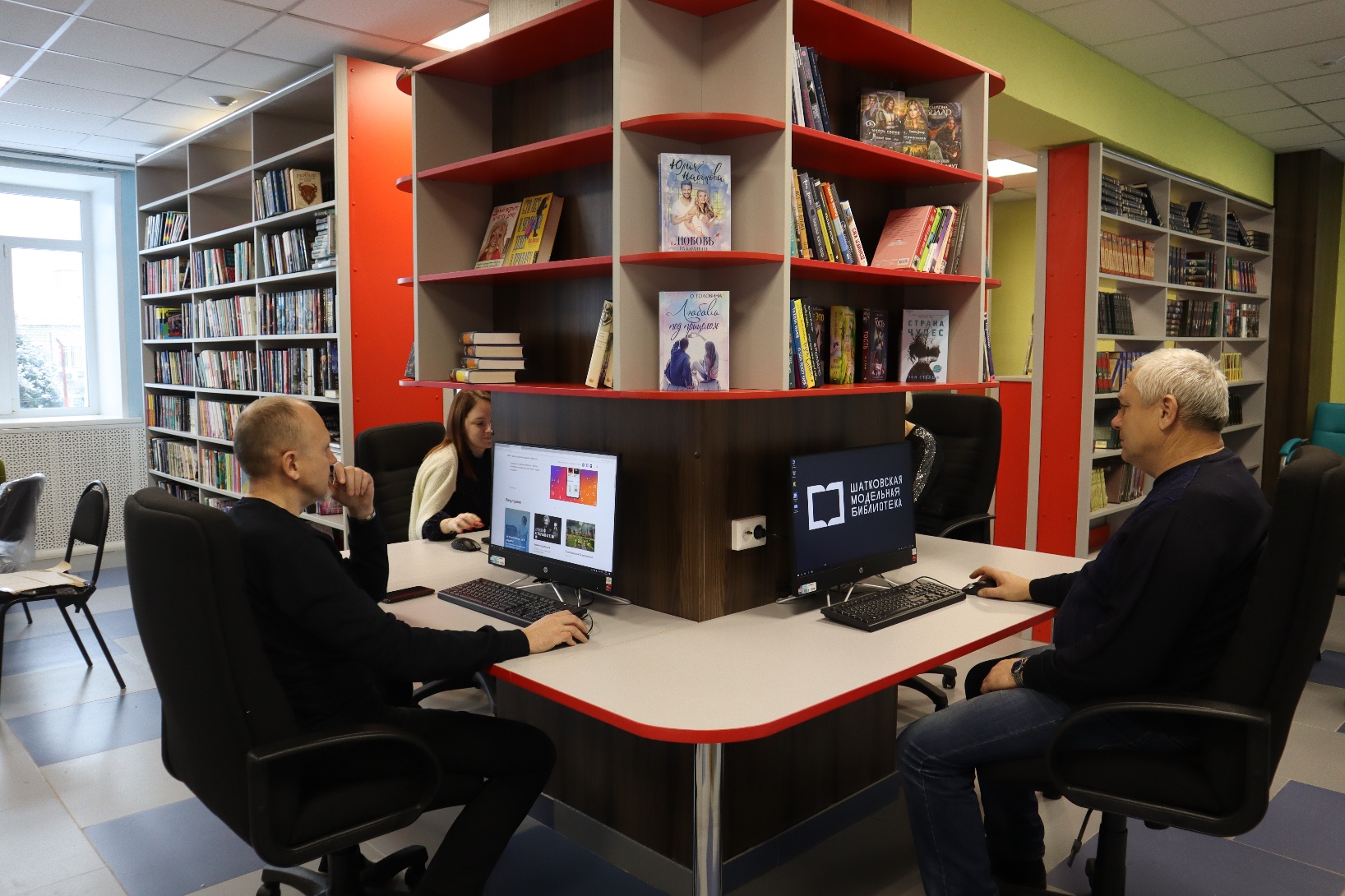 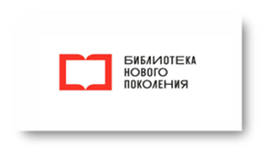 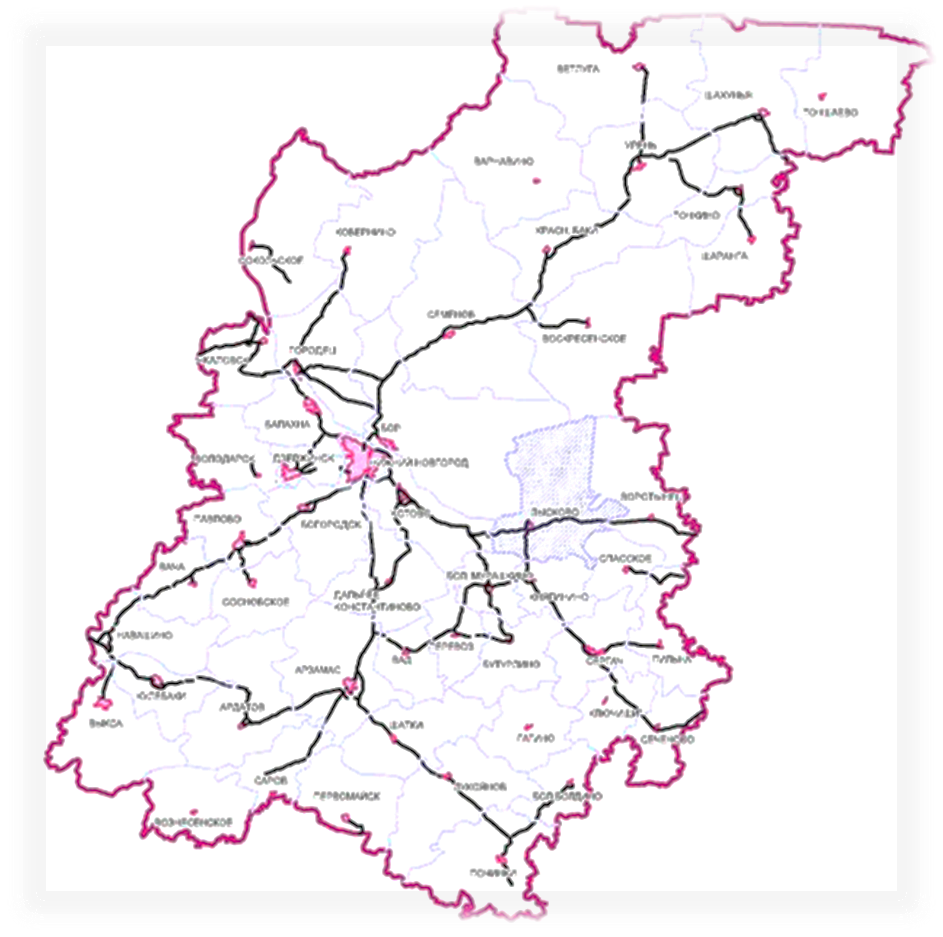 Модельные библиотеки 2021 г.
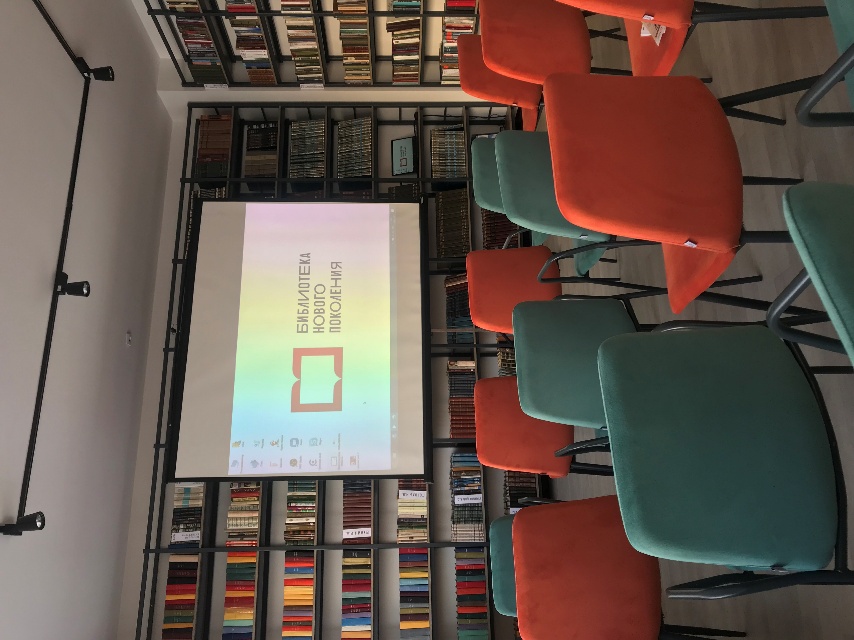 Библиотеки региона в 2021 году: результаты, нерешенные проблемы, стратегические задачи
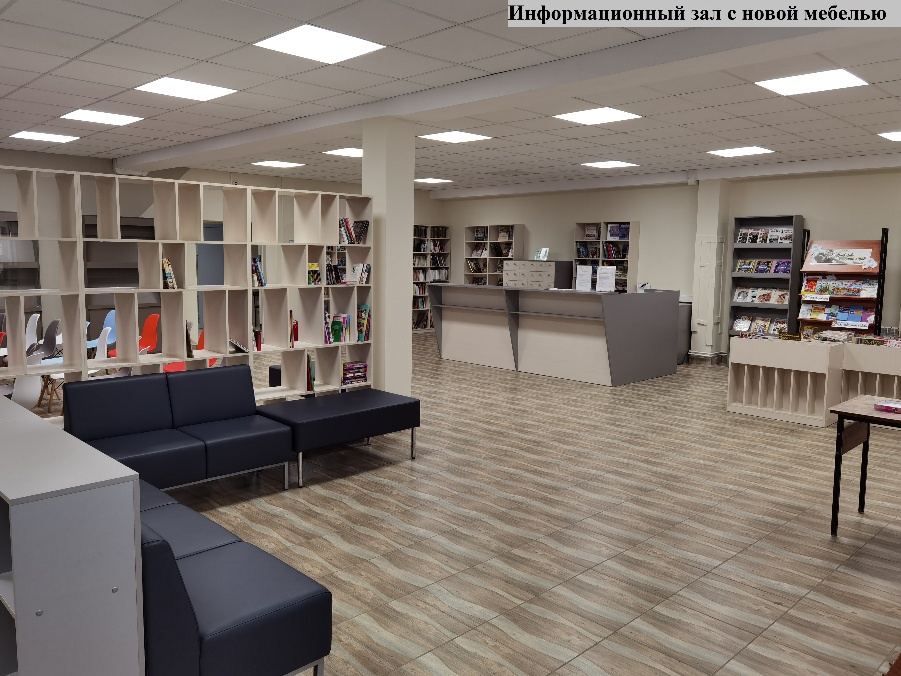 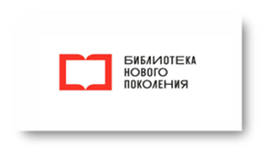 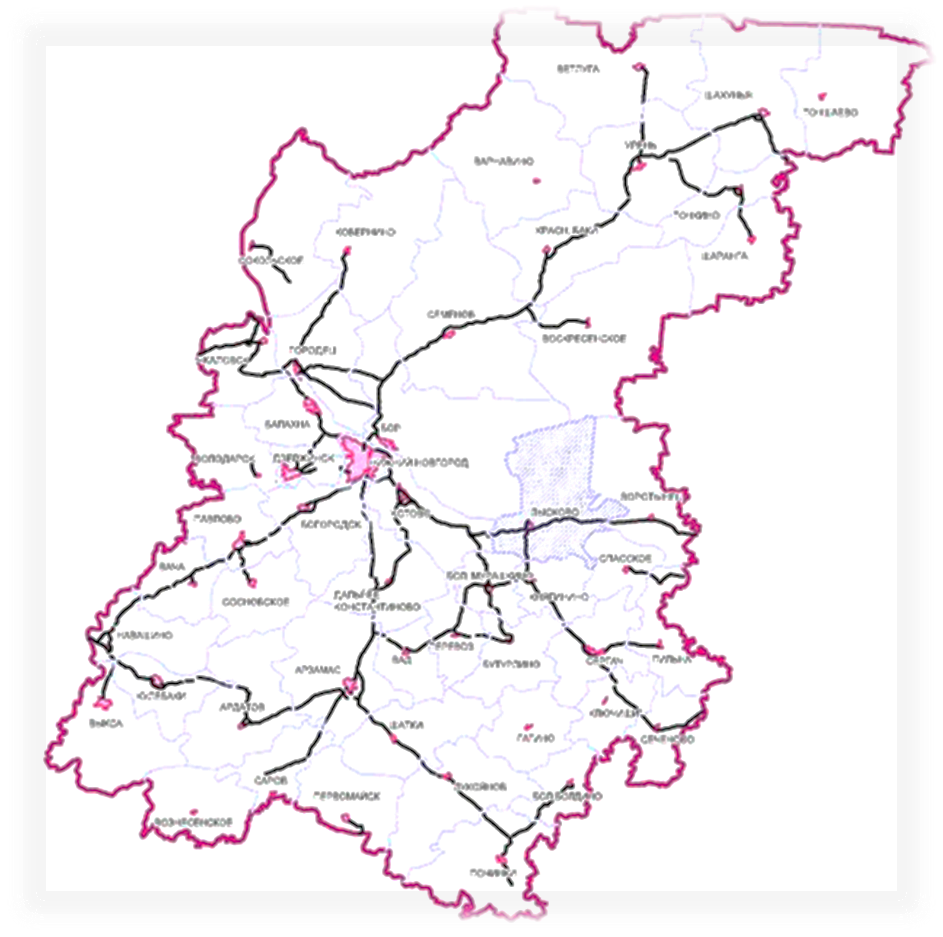 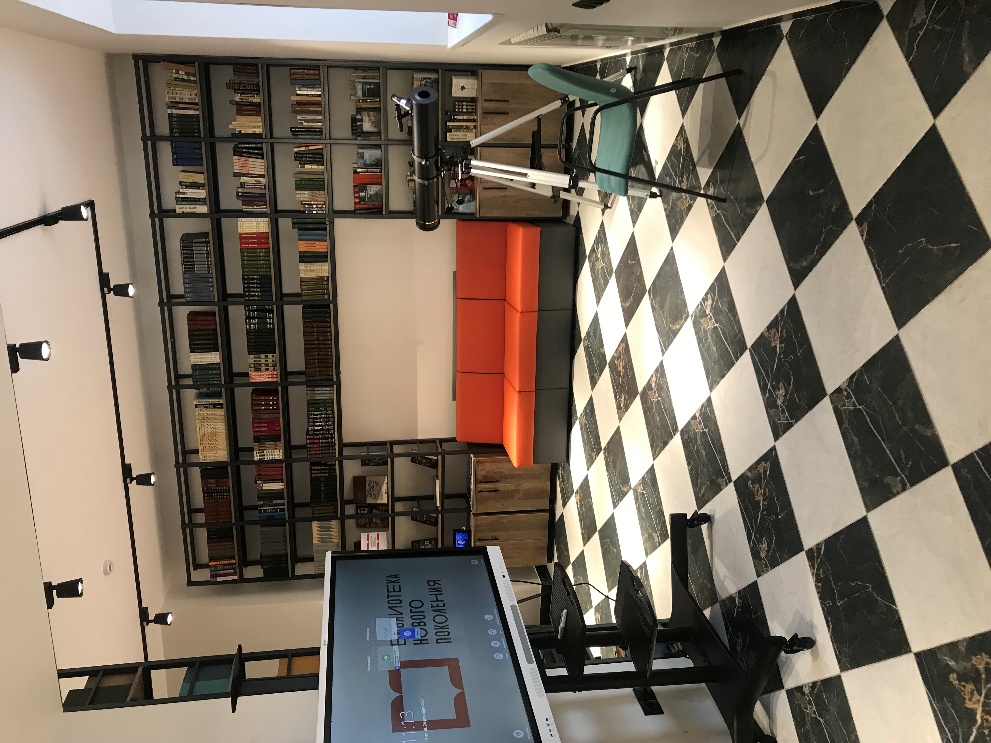 Модельные библиотеки 2021 г.
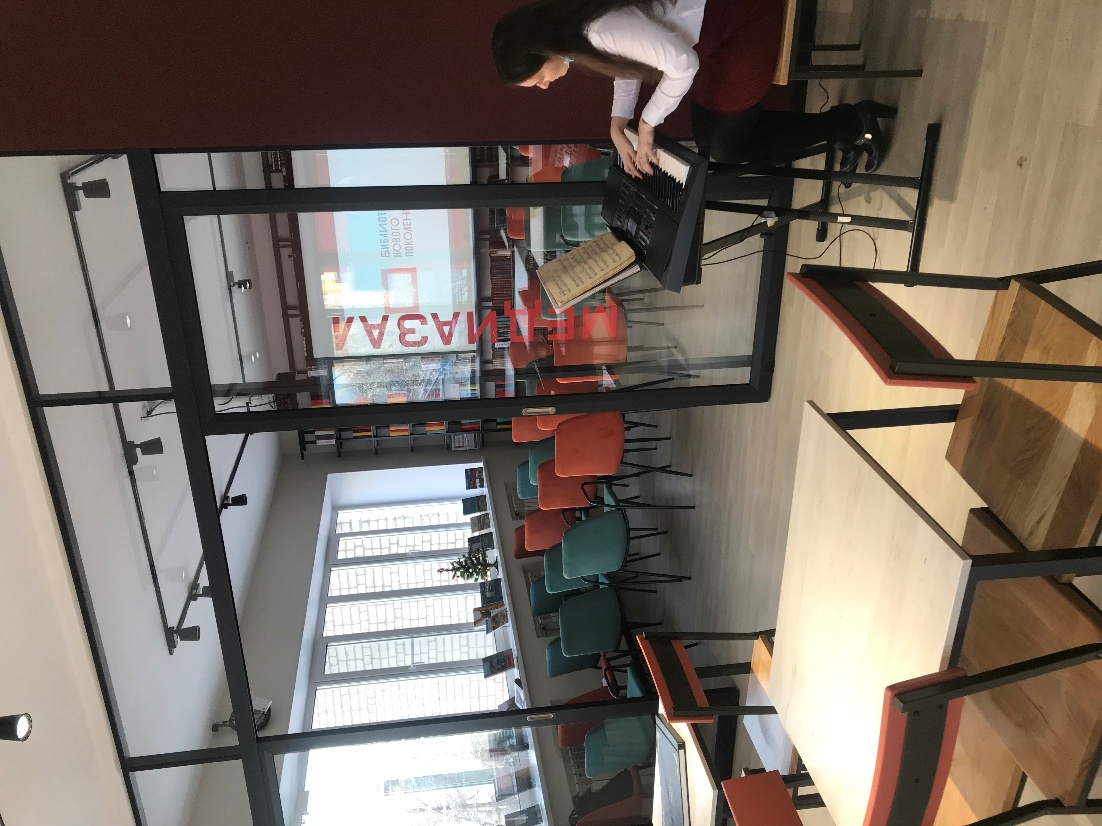 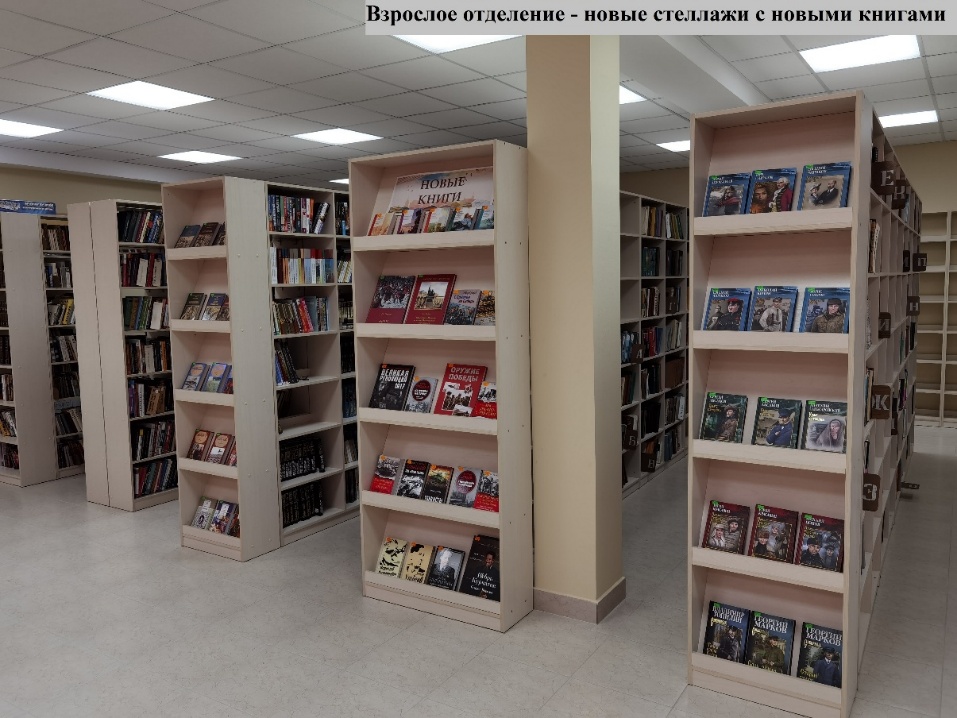 Библиотеки региона в 2021 году: результаты, нерешенные проблемы, стратегические задачи
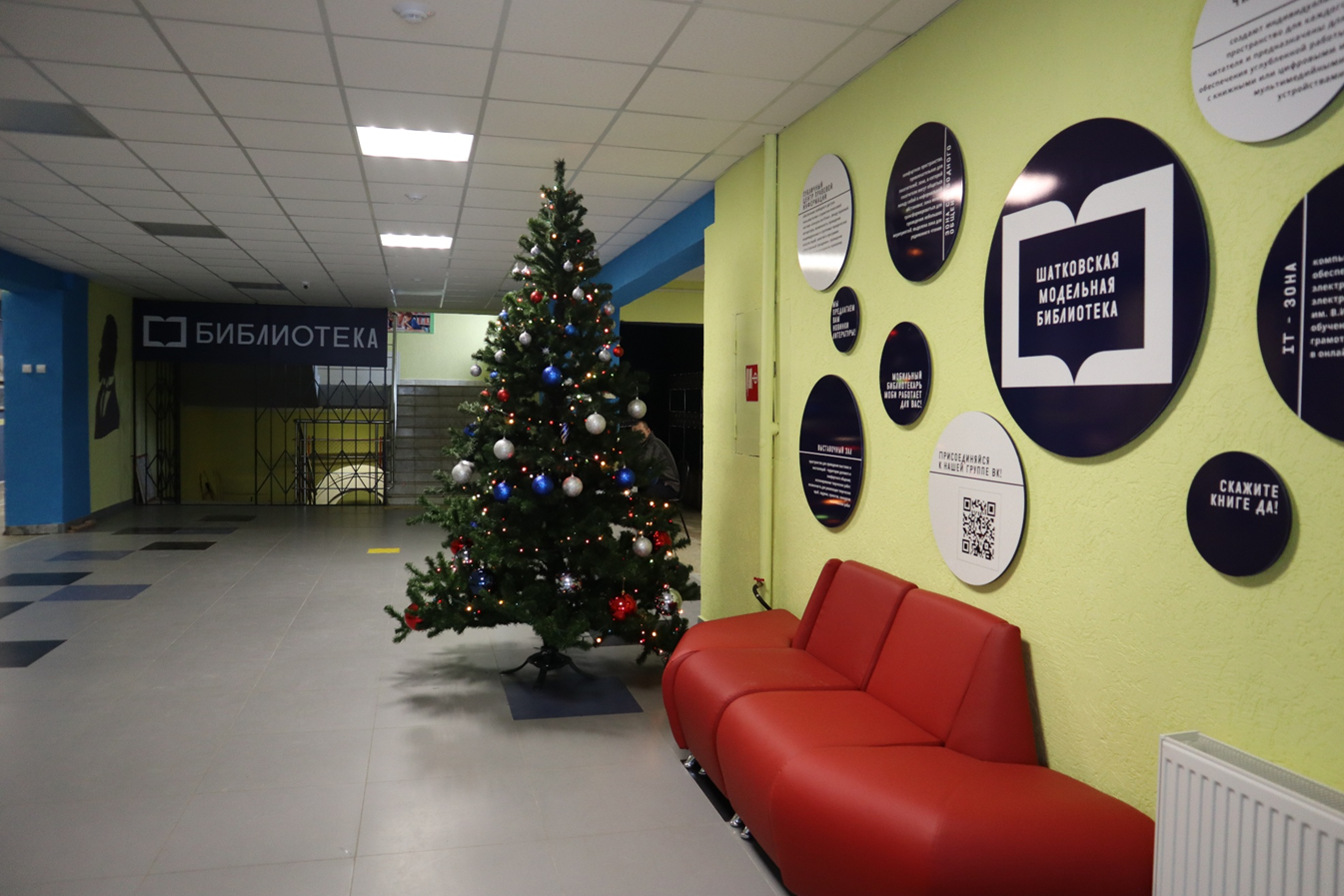 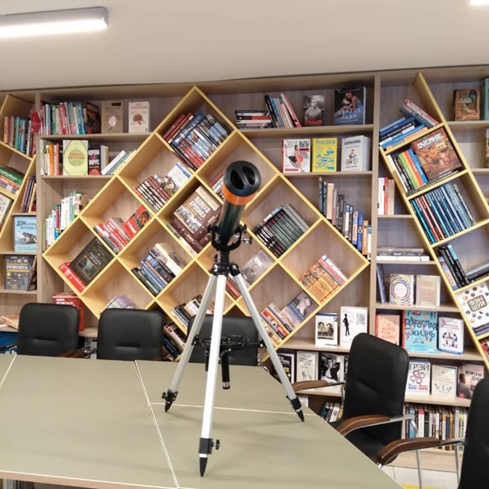 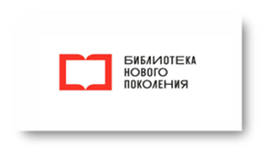 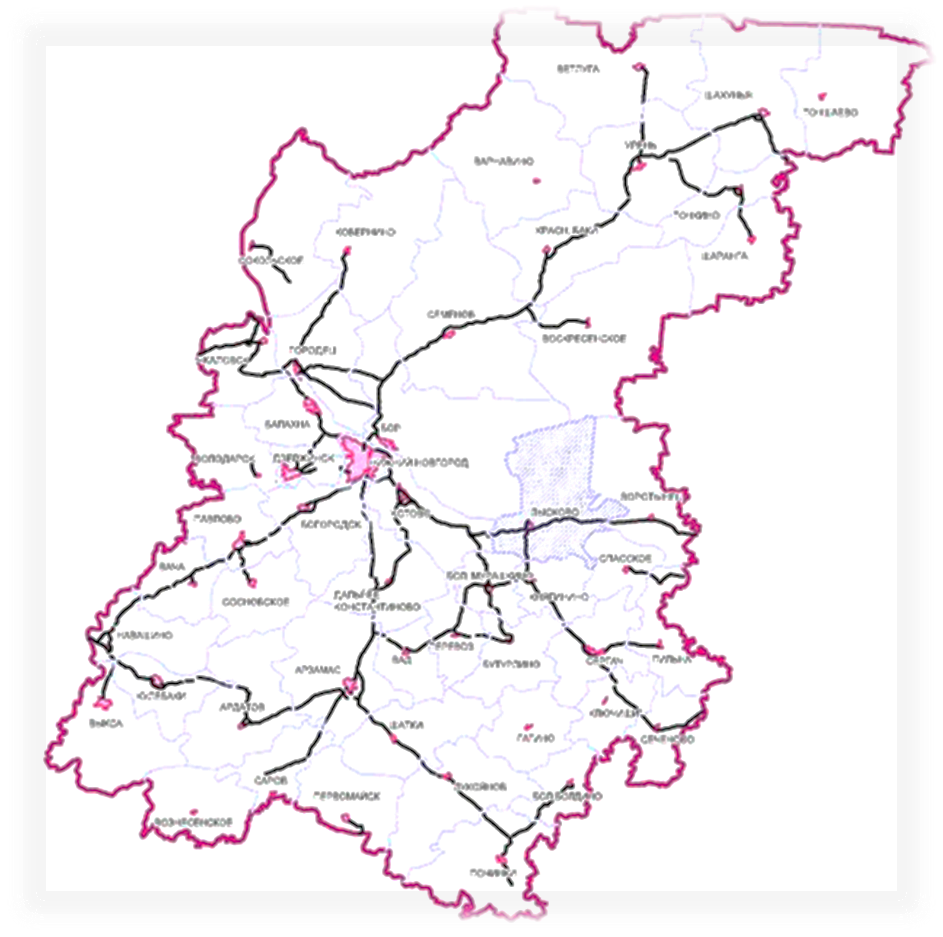 Модельные библиотеки 2021 г.
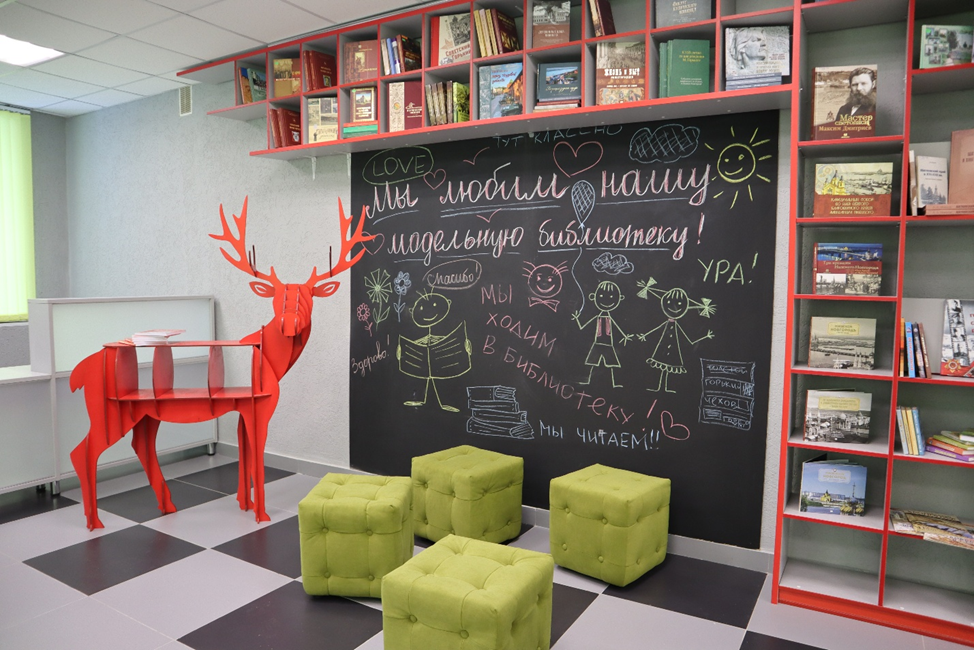 Динамика числа пользователей
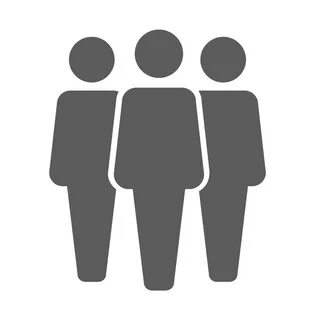 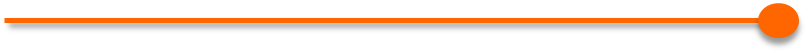 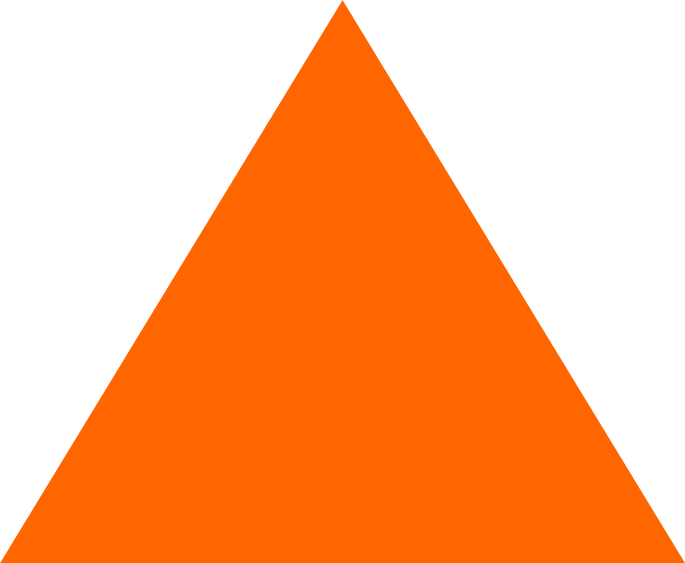 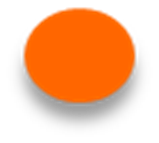 1190,73 тыс.
+ 8%
Динамика числа посещений
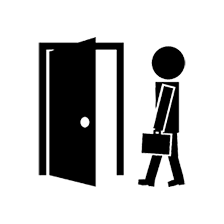 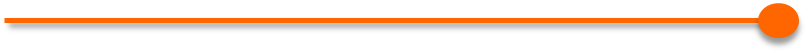 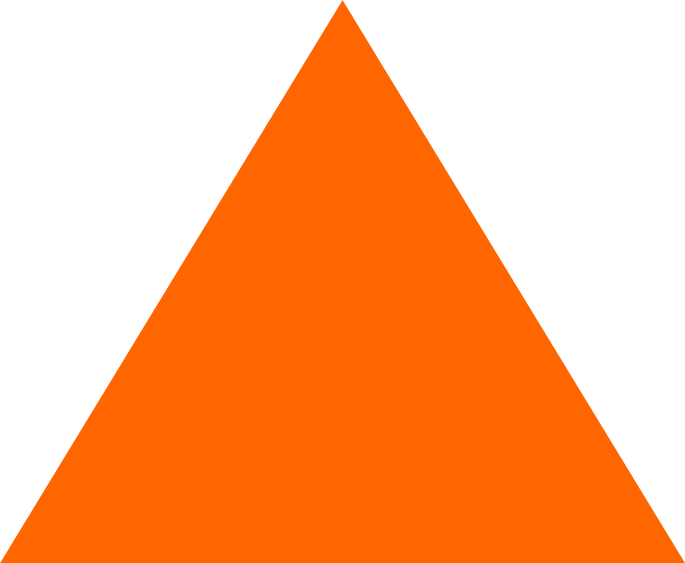 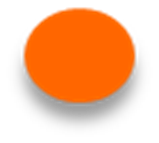 9841,0 тыс.
+ 30,6%
Посещаемость 8,3
Посещение массовых мероприятий
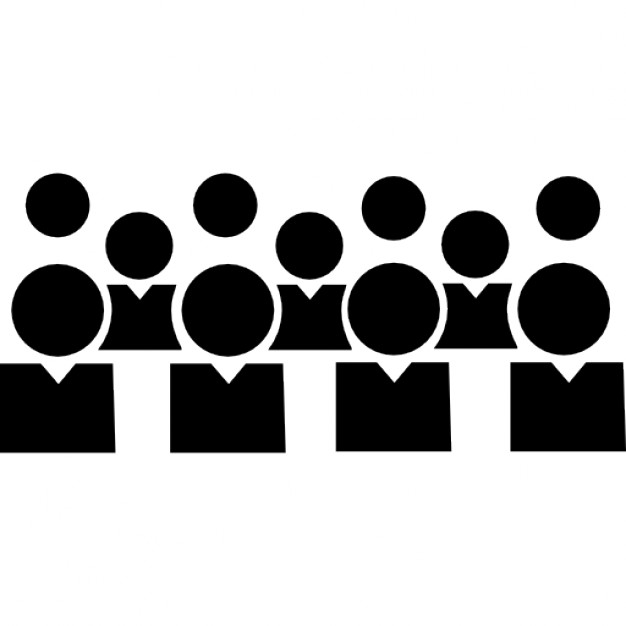 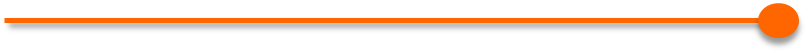 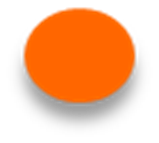 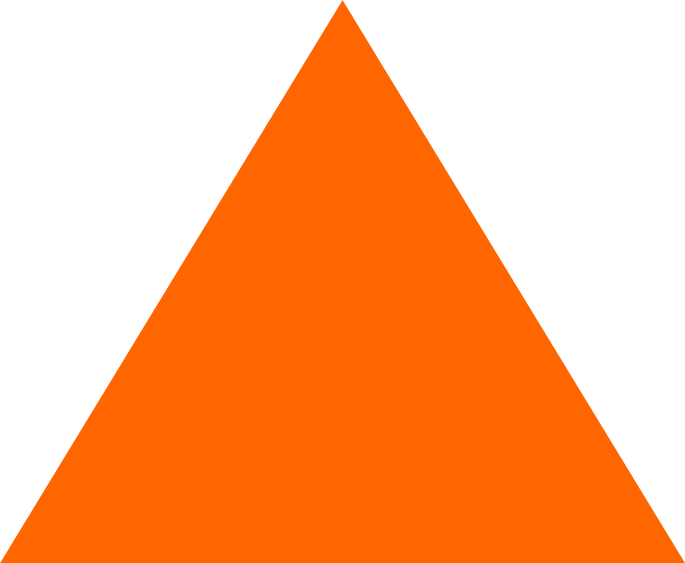 1776,0 тыс.
+7,3%
Динамика книговыдачи
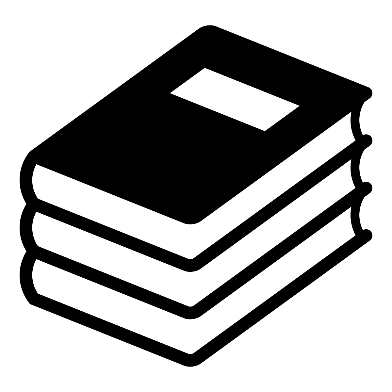 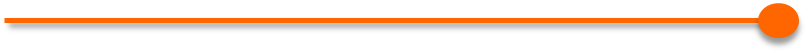 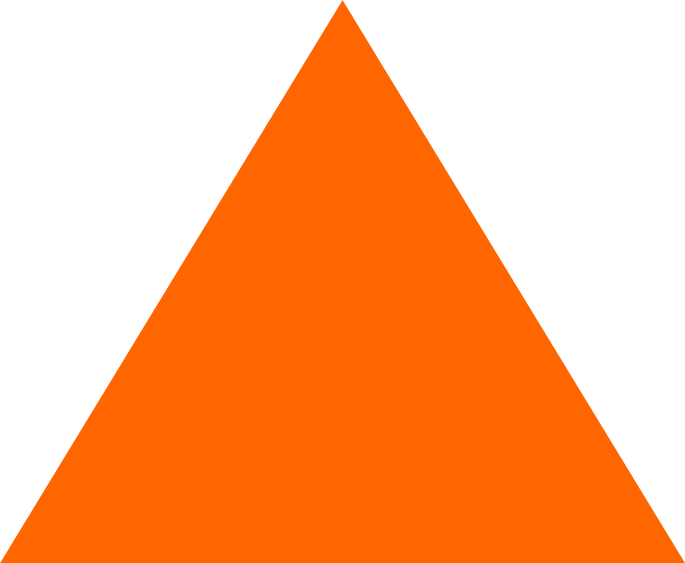 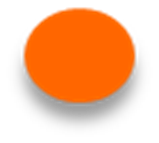 24293,10 тыс.
+20,3%
читаемость 20,4
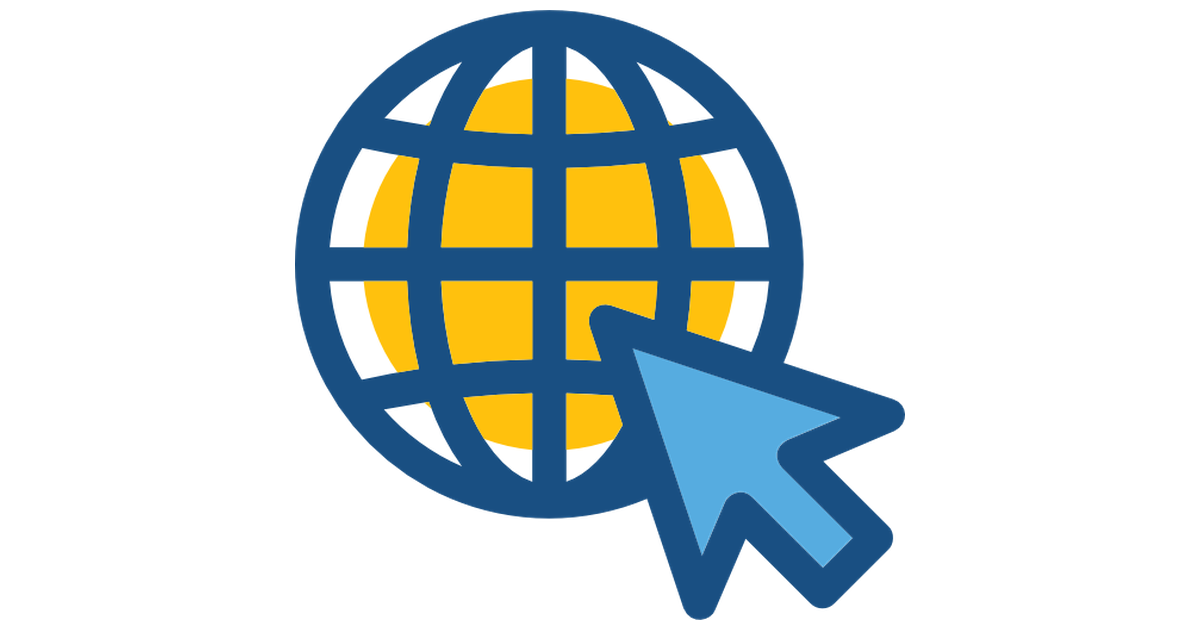 Автоматизация библиотек
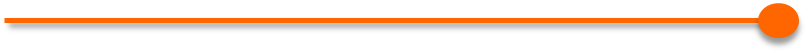 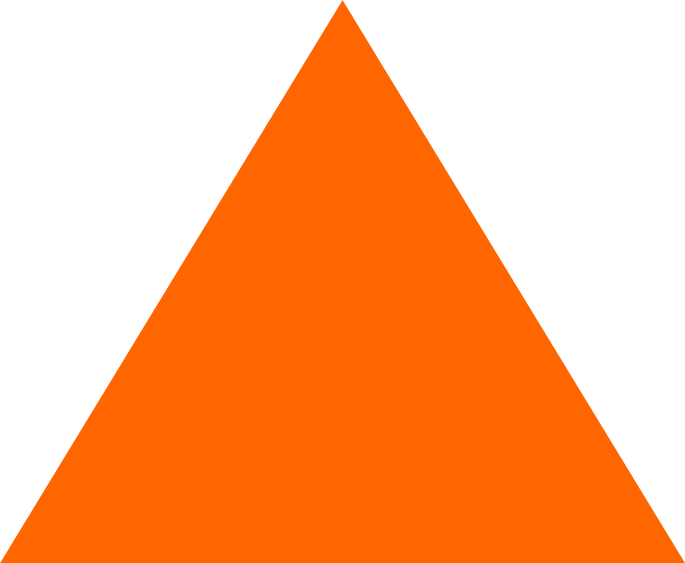 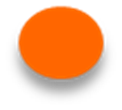 80,5% 
от общ. числа б-тек
Интернет-представительство
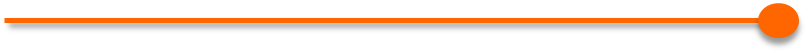 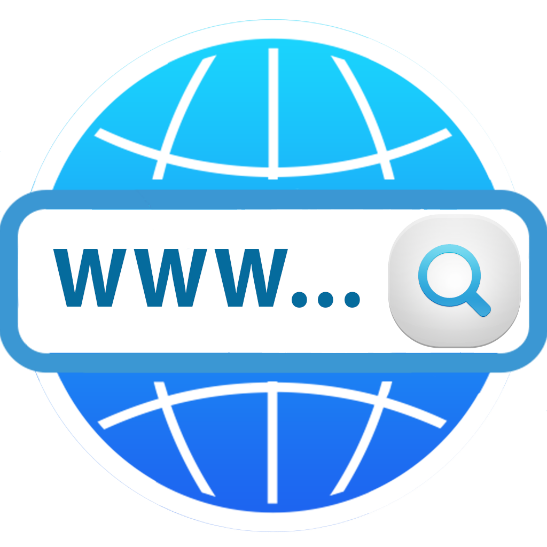 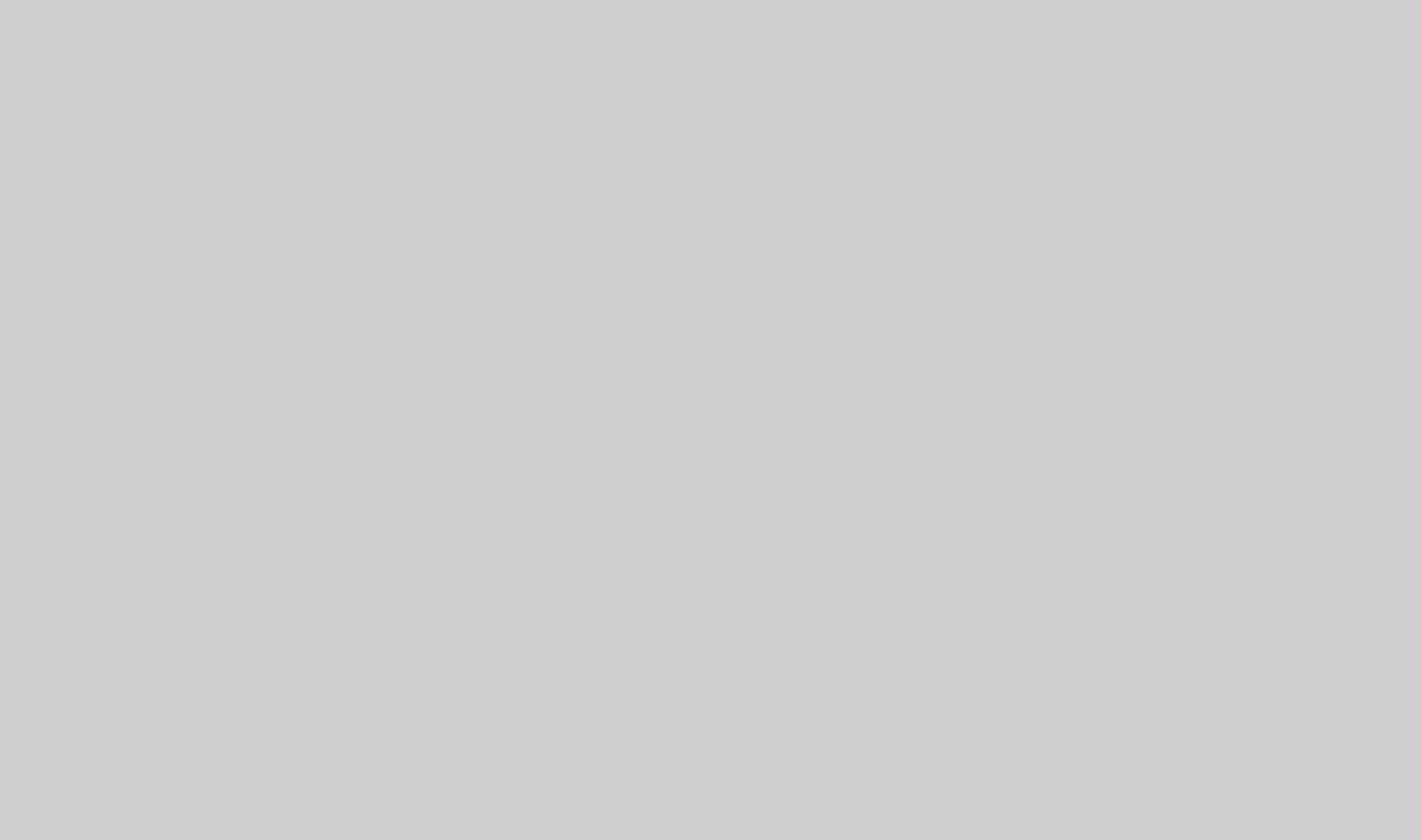 Библиотечные сайты
доступ к справочно-поисковому аппарату и ЭБ
виртуальное обслуживание 
анонсы / отчеты о мероприятиях 
опросы и обсуждения
Социальные сети
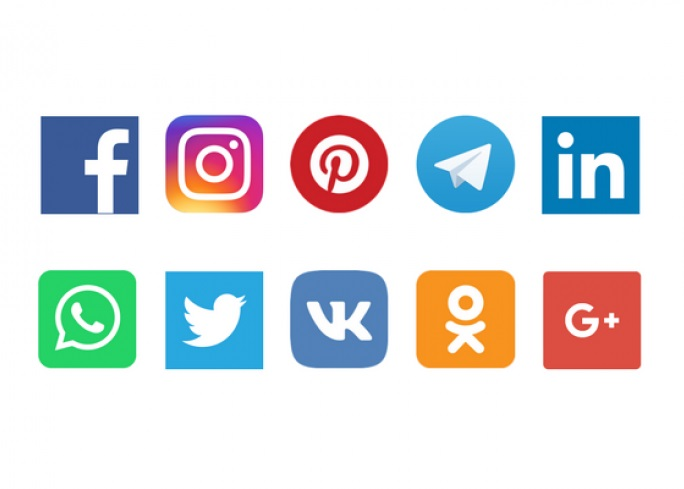 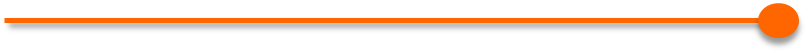 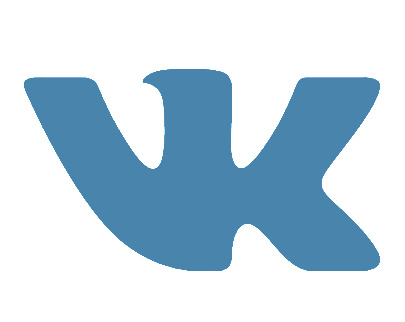 Электронные каталоги
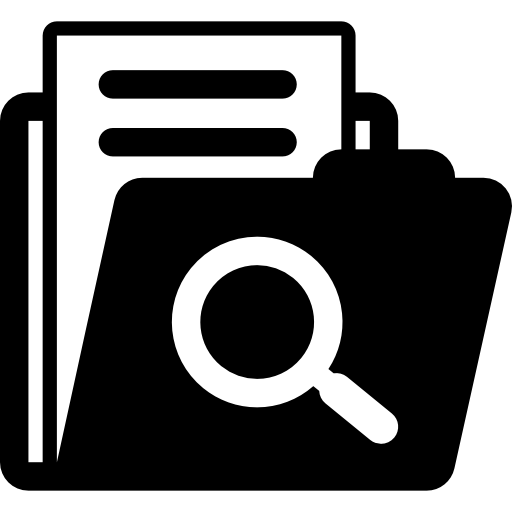 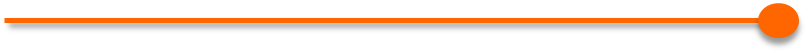 Динамика количества записей КЭК
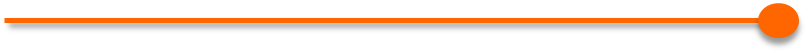 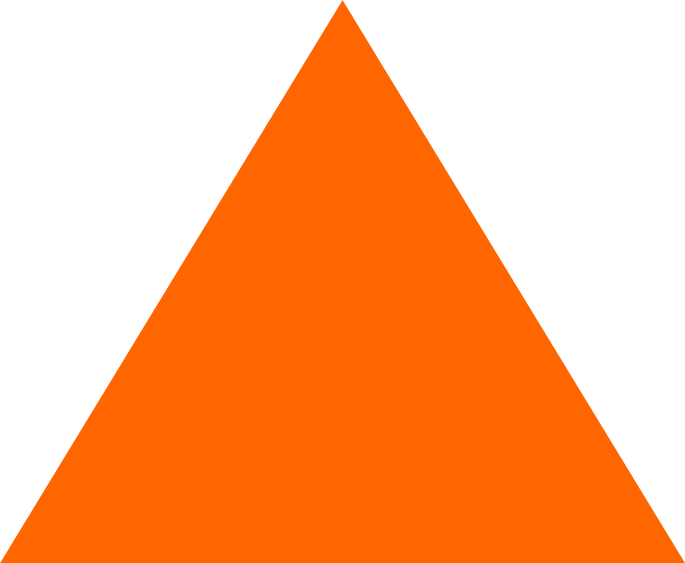 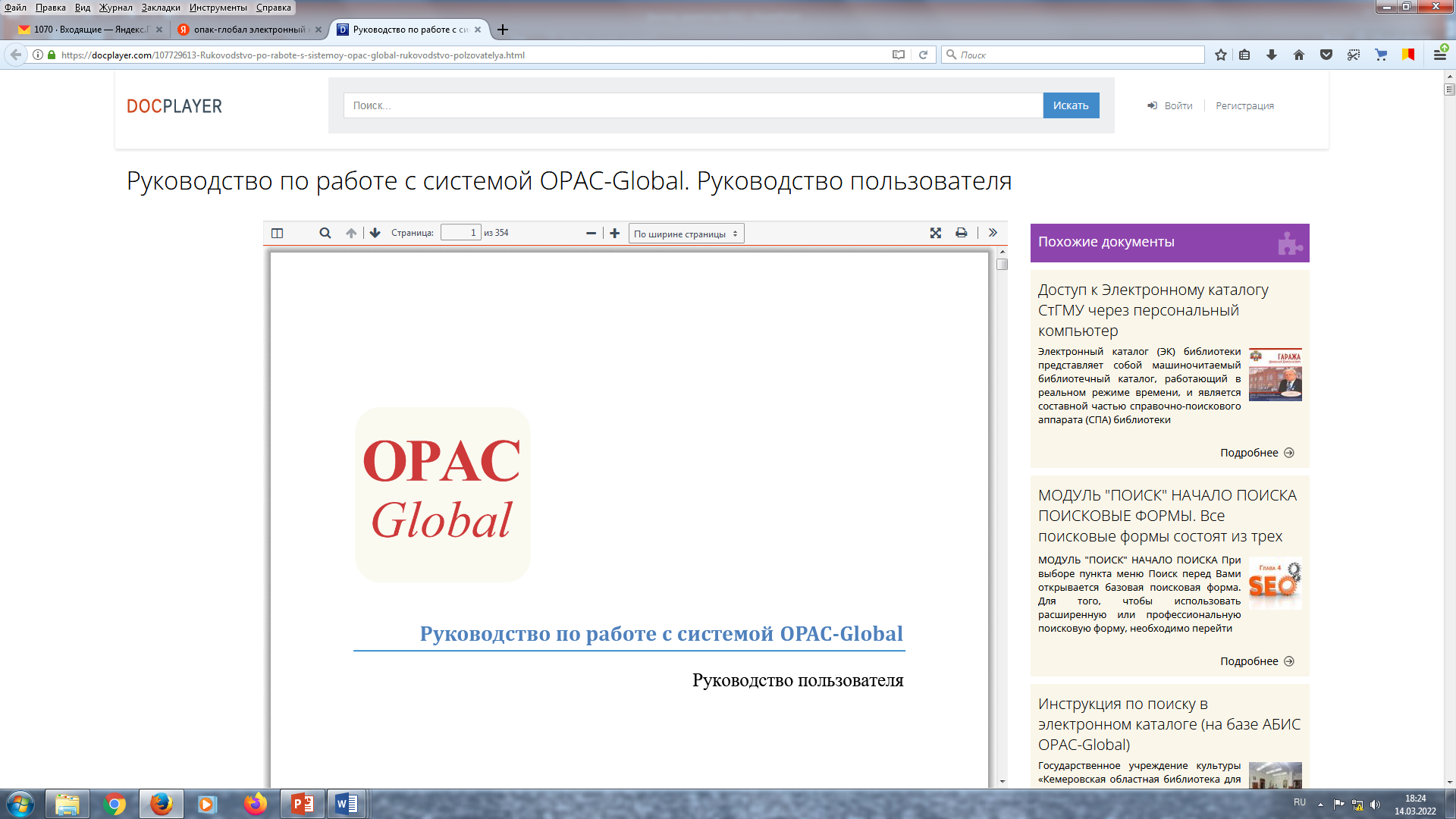 Освоена АБИС 
OPAC-Global
Оцифровка документов
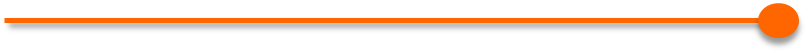 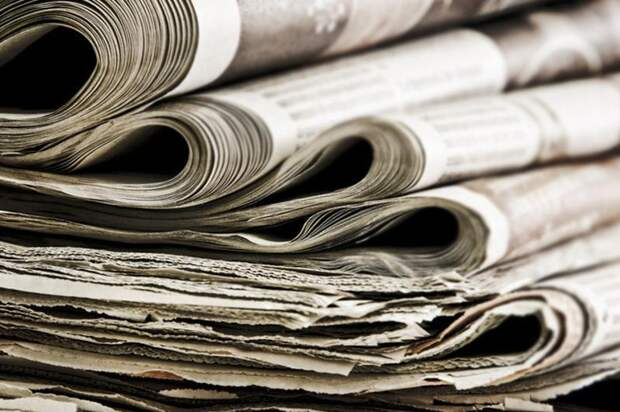 Объем Сетевых 
локальных документов
36 тыс. ед. документов 
     (+20,38 тыс.), 
    из них в открытом доступе     
   176,99 (+14,87 тыс.)
Электронные ресурсы
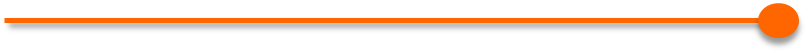 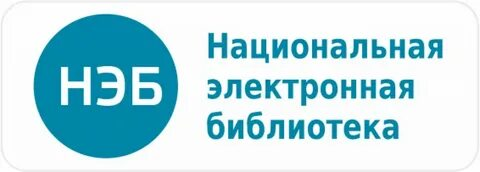 195 (+30)

92 (+10)
 

30 (+10)
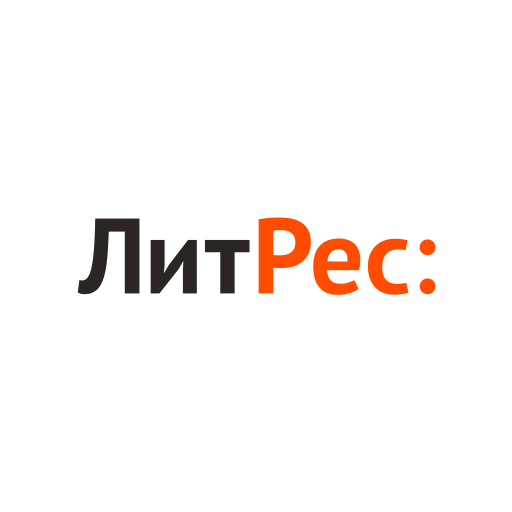 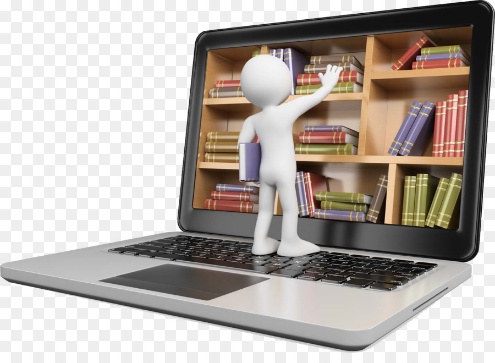 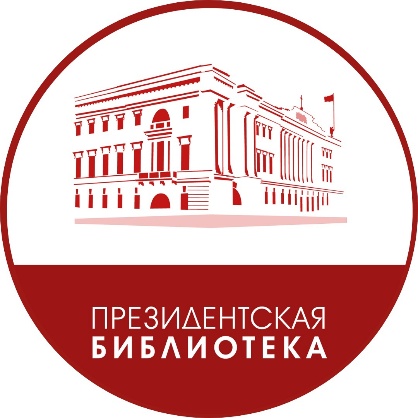 комплектование +
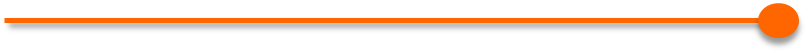 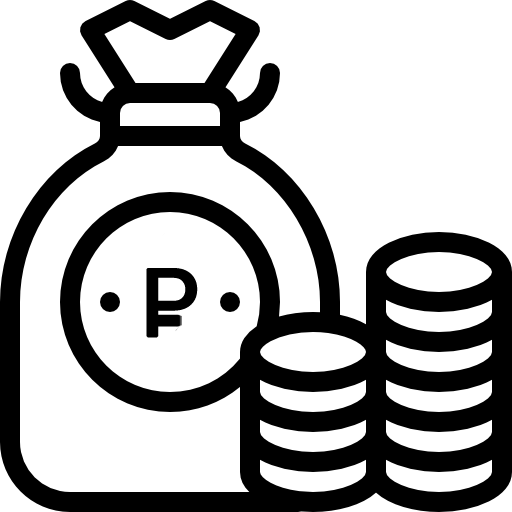 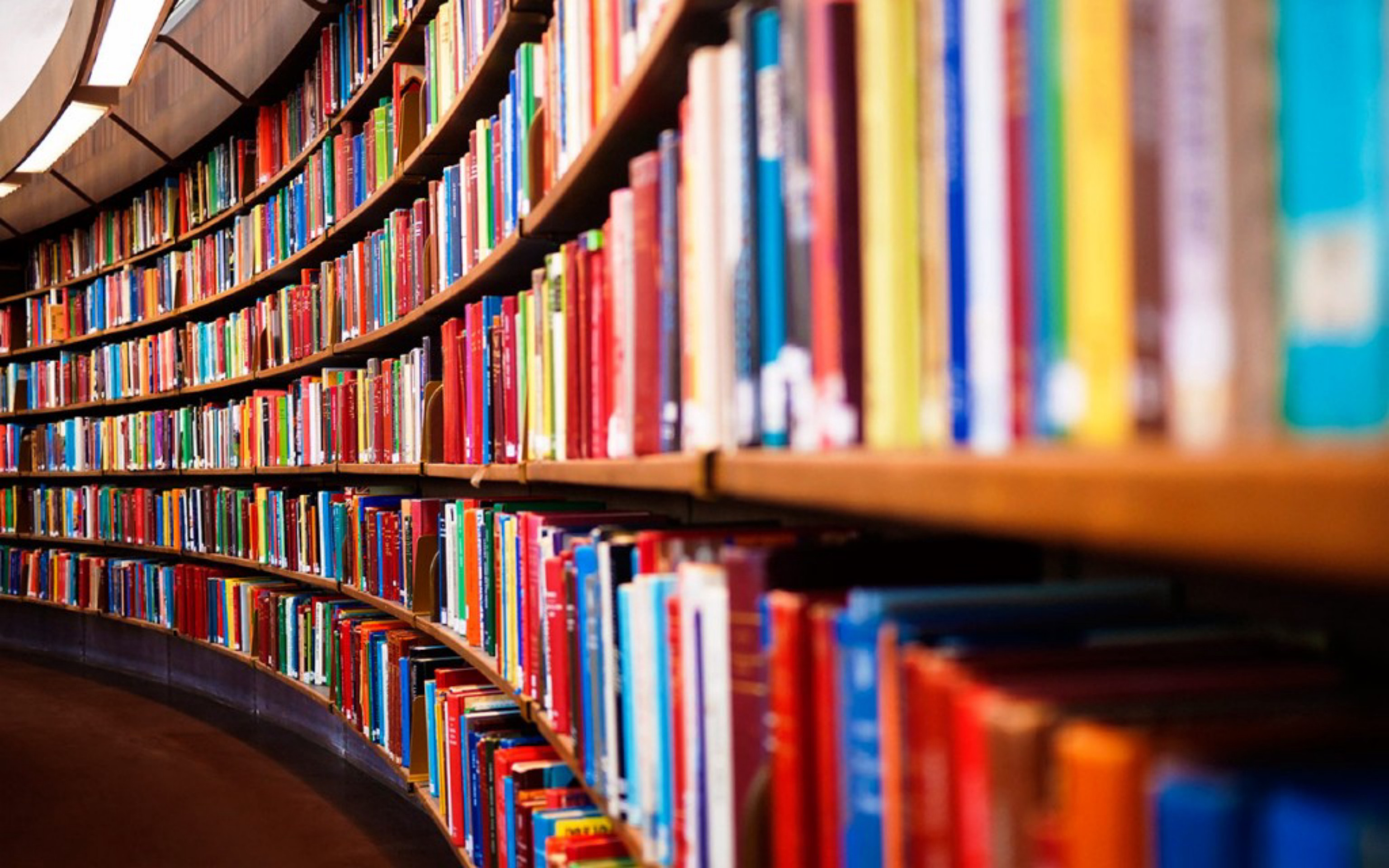 13 058,68 тыс. руб. приобретено 
52 355 экз. книг!
Материально-техническая база
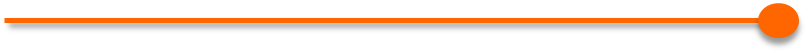 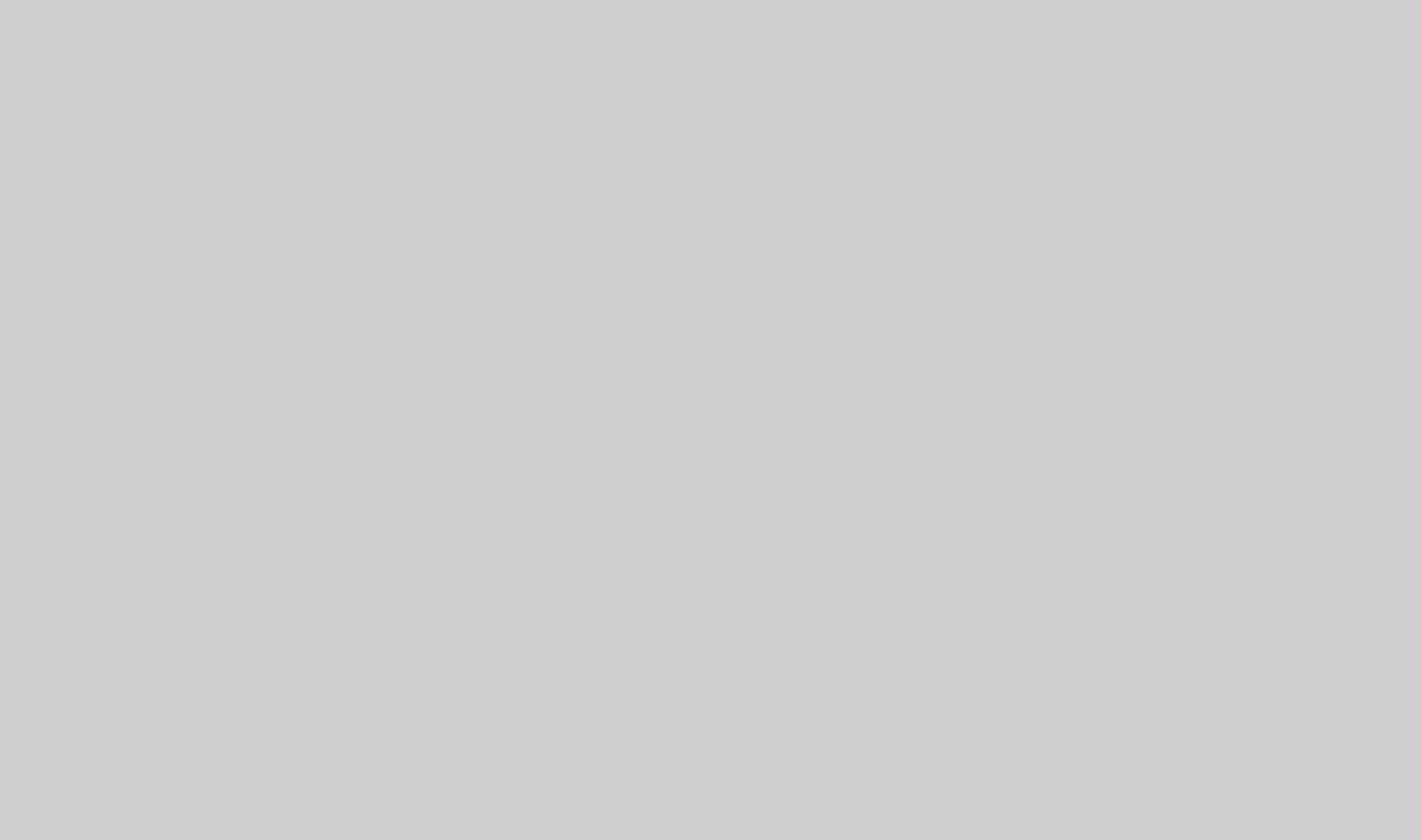 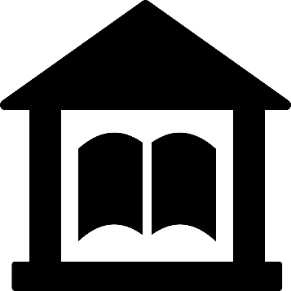 НОВЫЕ ПОМЕЩЕНИЯ
г. о. г. Выкса 
Вильская п/б 
Варнавинский р-н
ЦБ
ЦДБ
 Макарьевская с/б
В лучшие помещения переведены 
11 библиотек 
в 7 ЦБС области!
Материально-техническая база
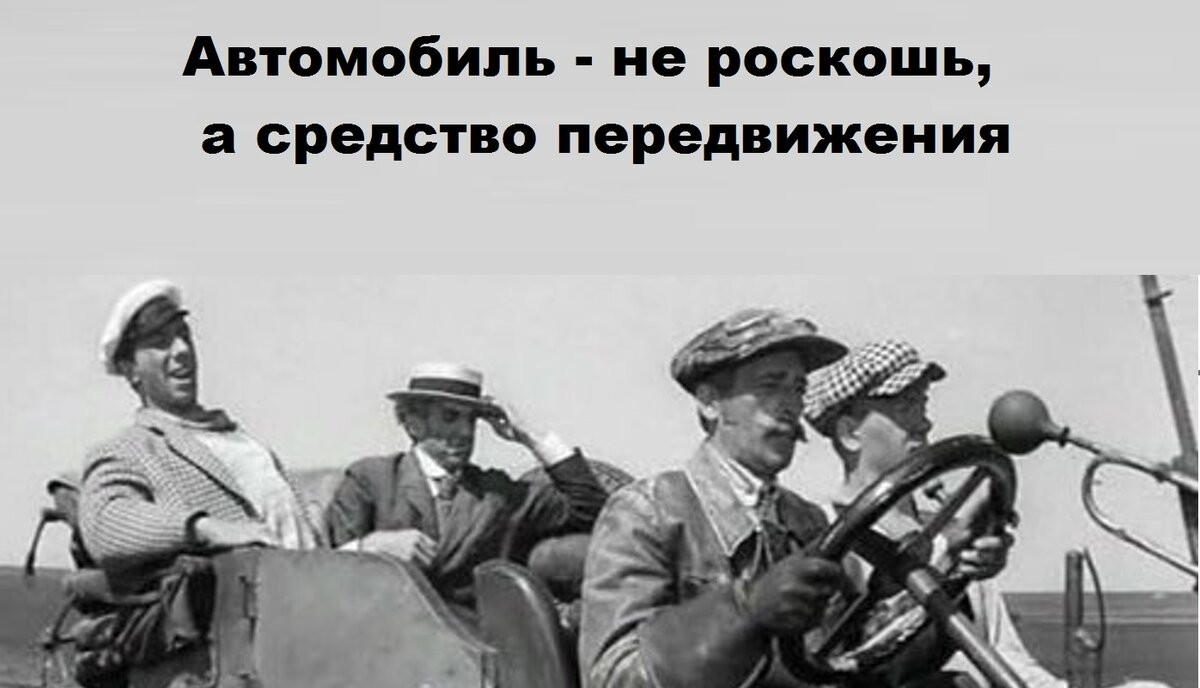 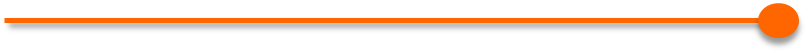 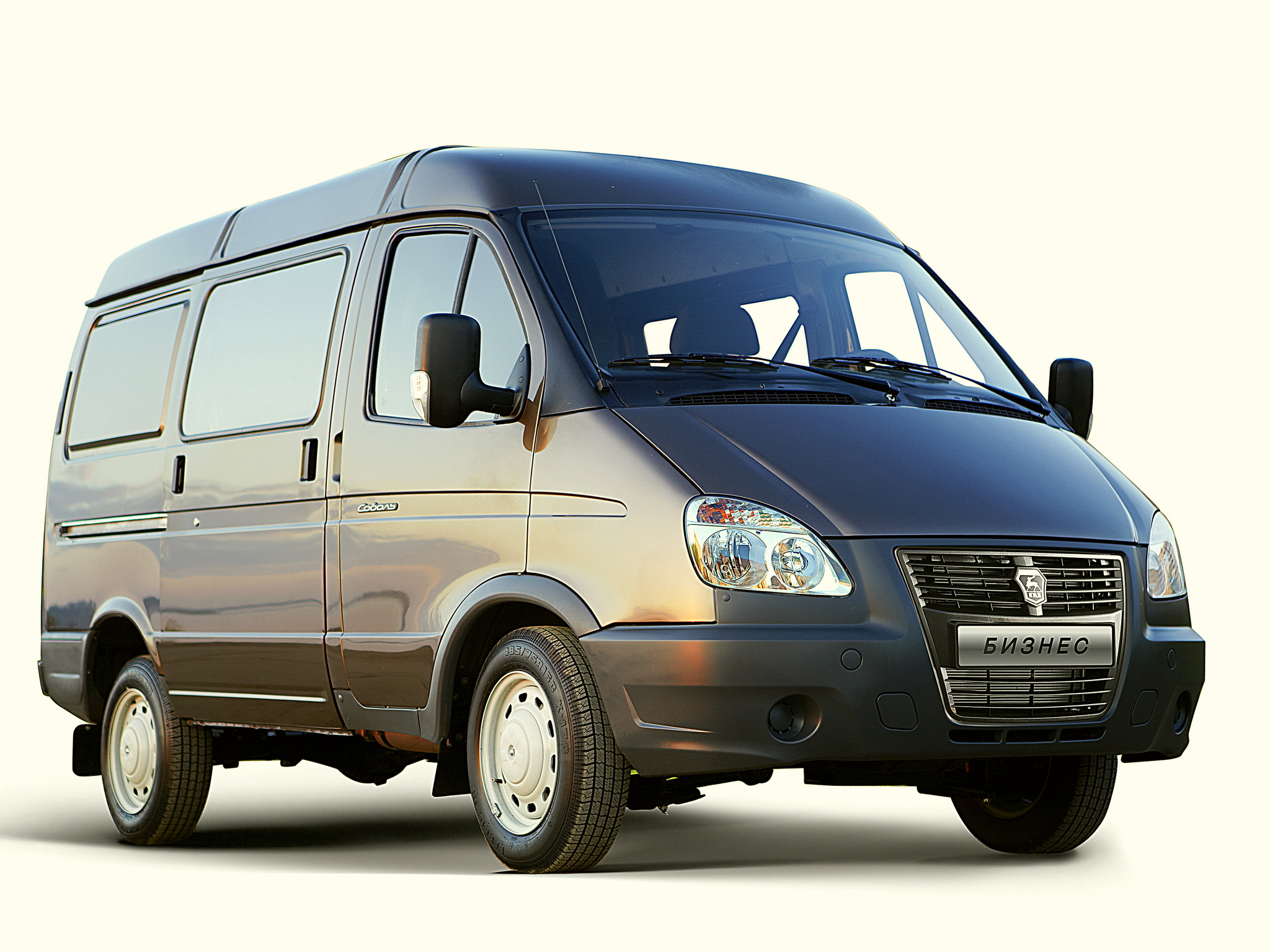 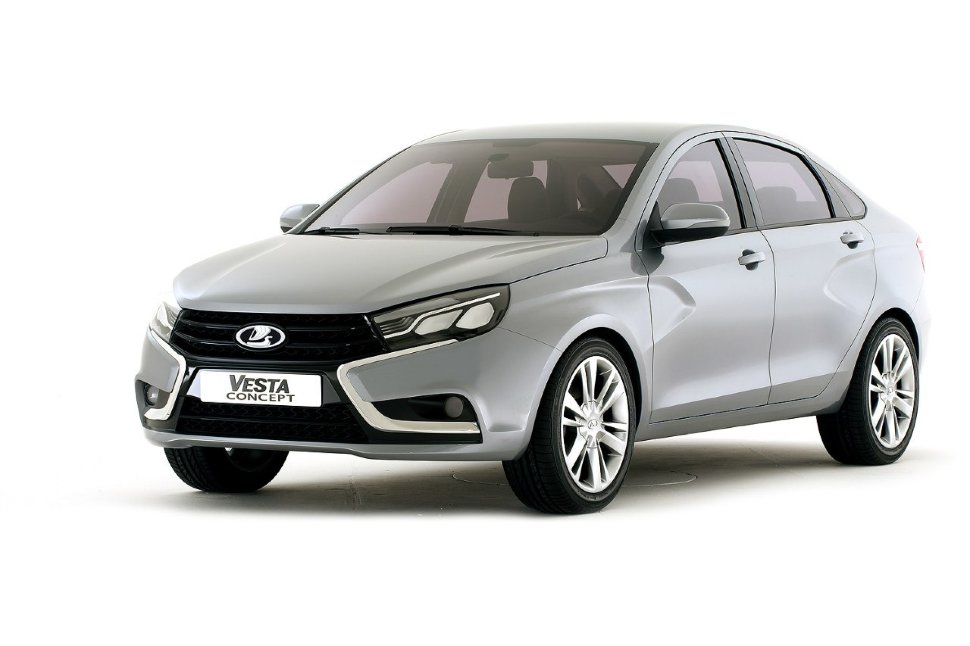 ЦБС Ветлужского р-на
подарок 
от благотворительного фонда «Рось»
ЦБС г. о. г. Бор
средства городского бюджета
Материально-техническая база
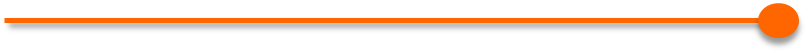 Государственная программа «Развитие жилищного строительства 
и государственная поддержка граждан по обеспечению жильем 
на территории Нижегородской области»
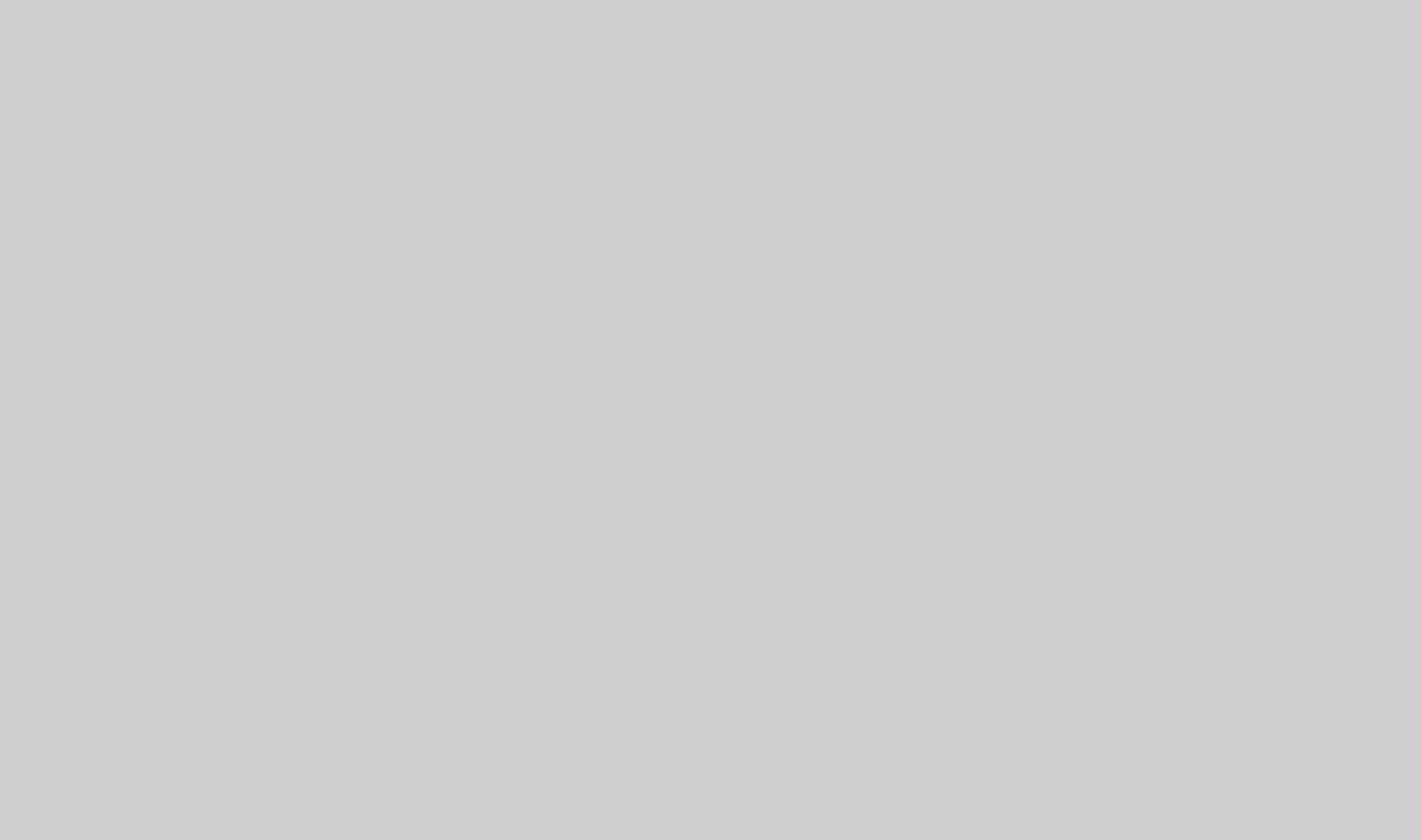 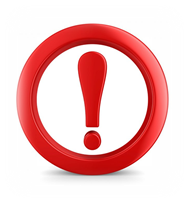 1 млн. руб. 
Оказана социальная поддержка молодому специалисту –
 библиотекарю 
Центральной библиотеки 
г. Первомайска!
Кадры общедоступных библиотек
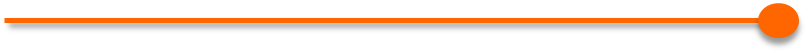 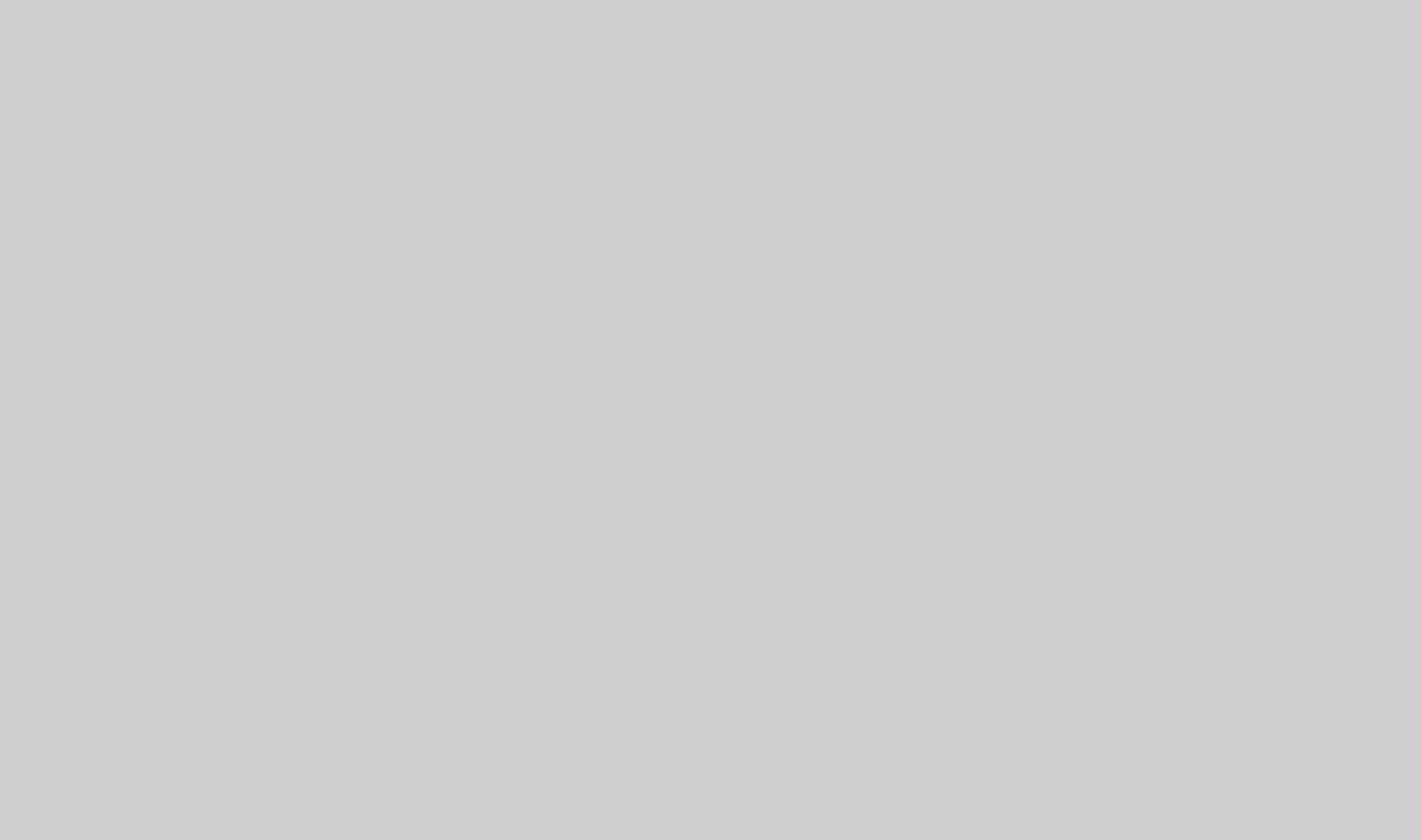 Кадры общедоступных библиотек
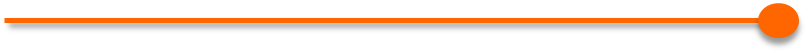 Успешное развитие системы повышения квалификации кадров общедоступных библиотек определяют 
федеральные проекты 
«Творческие люди» 
и «Культурная среда»
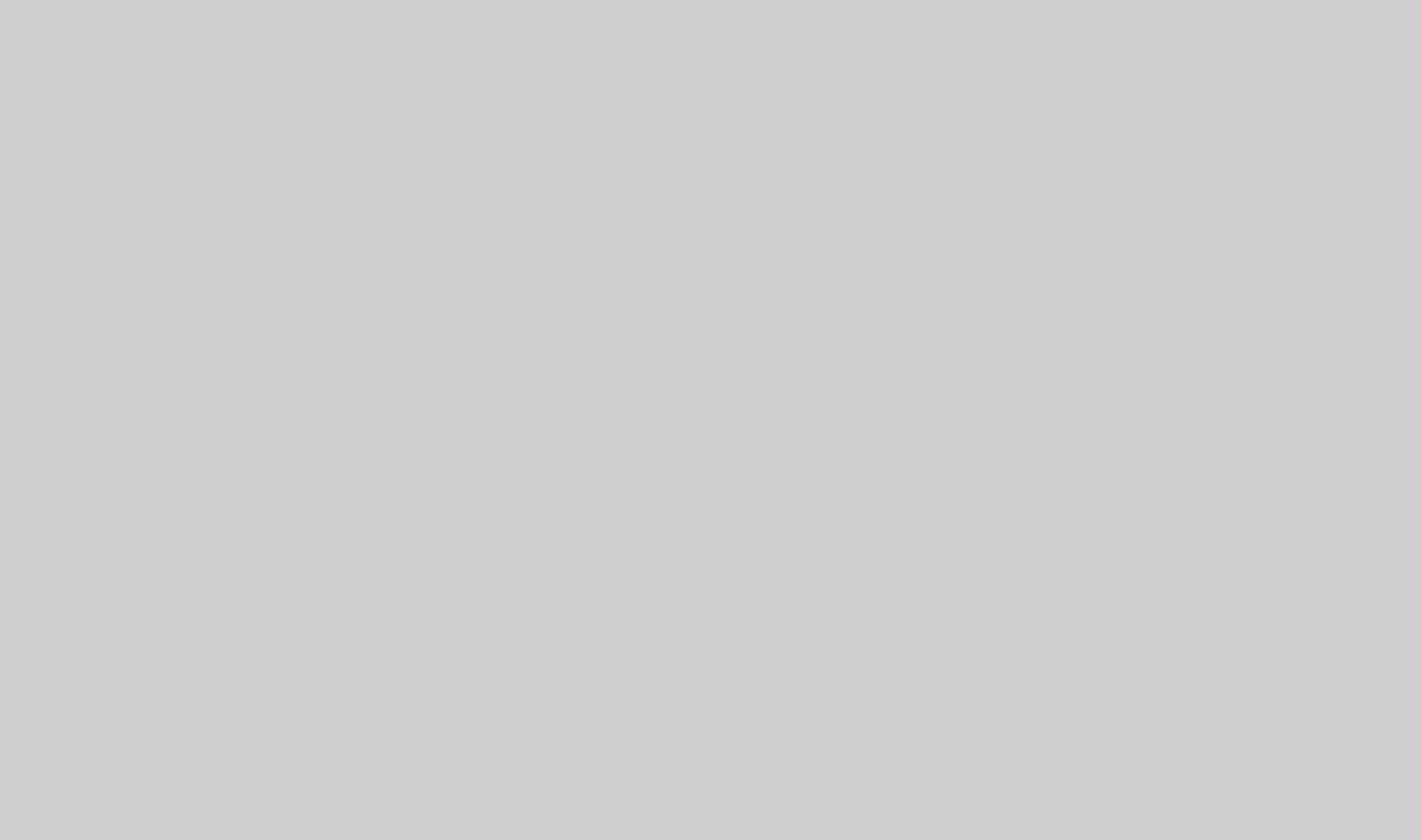 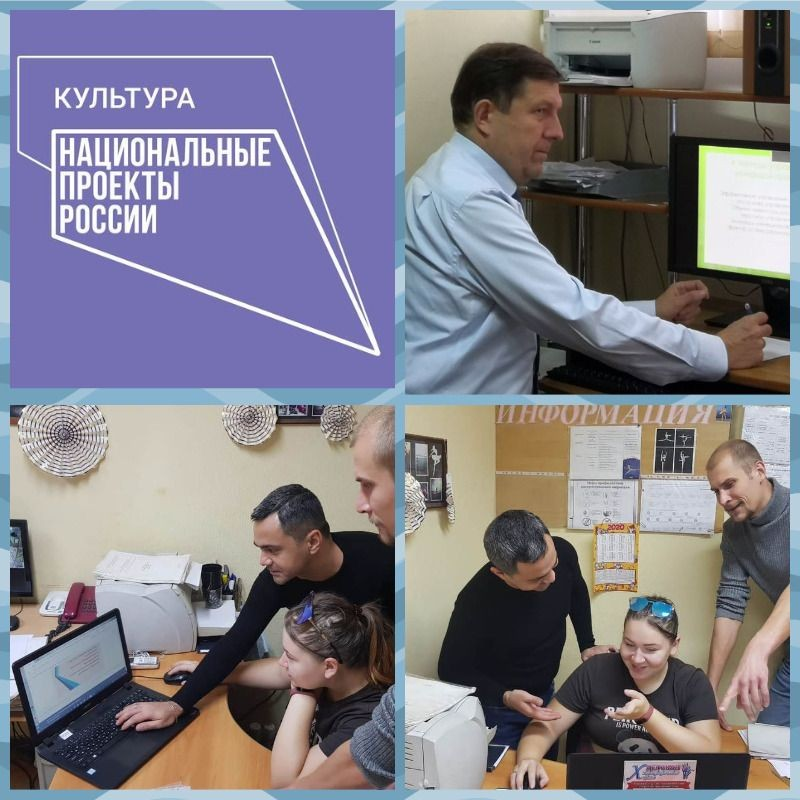 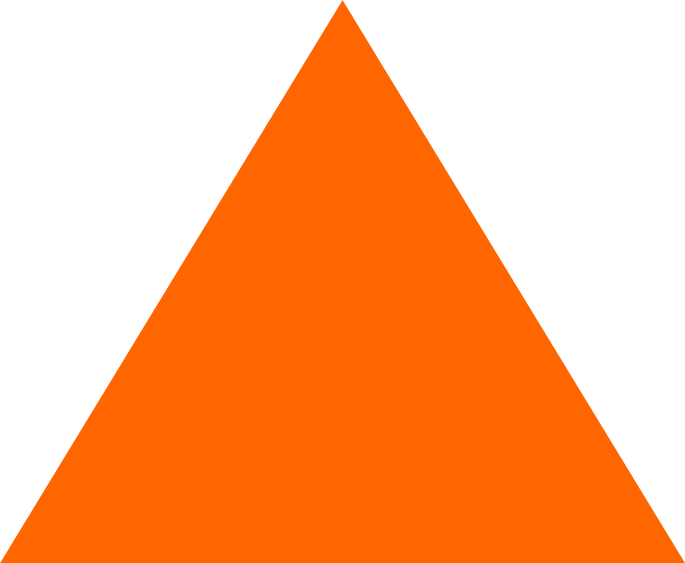 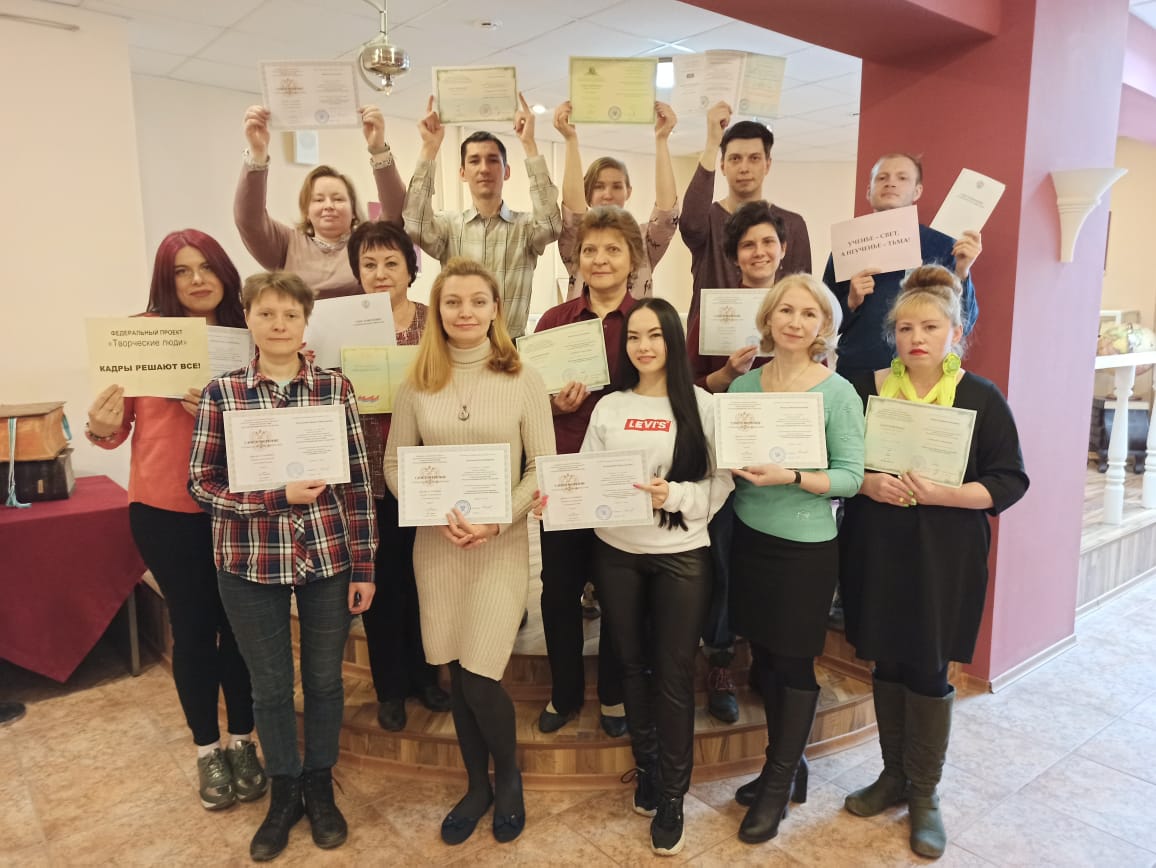 С 2019 г. 
обучилось
66% основного персонала!
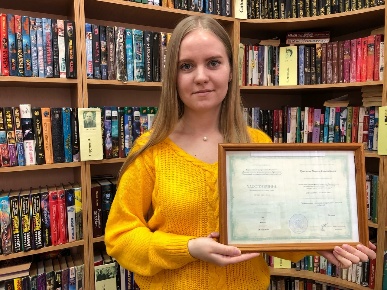 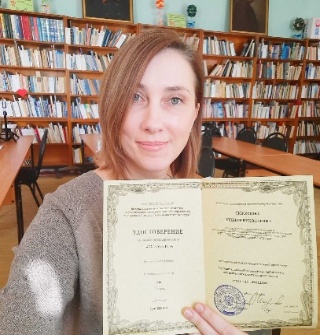 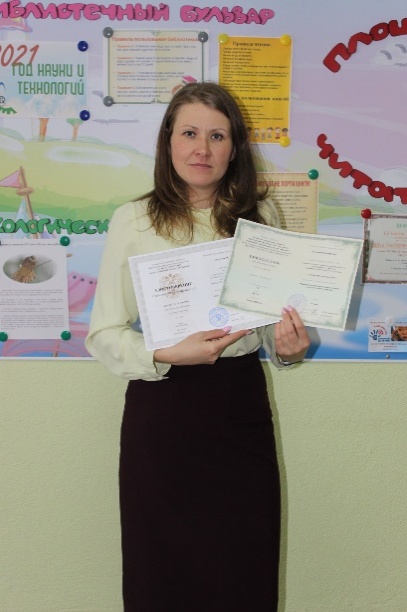 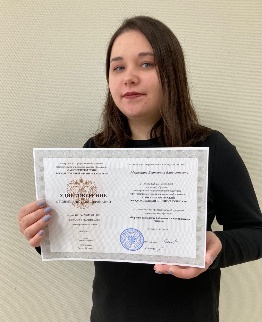 доступность и качество библиотечных услуг
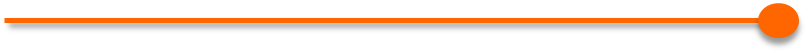 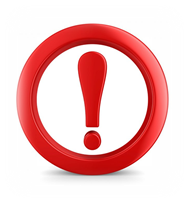 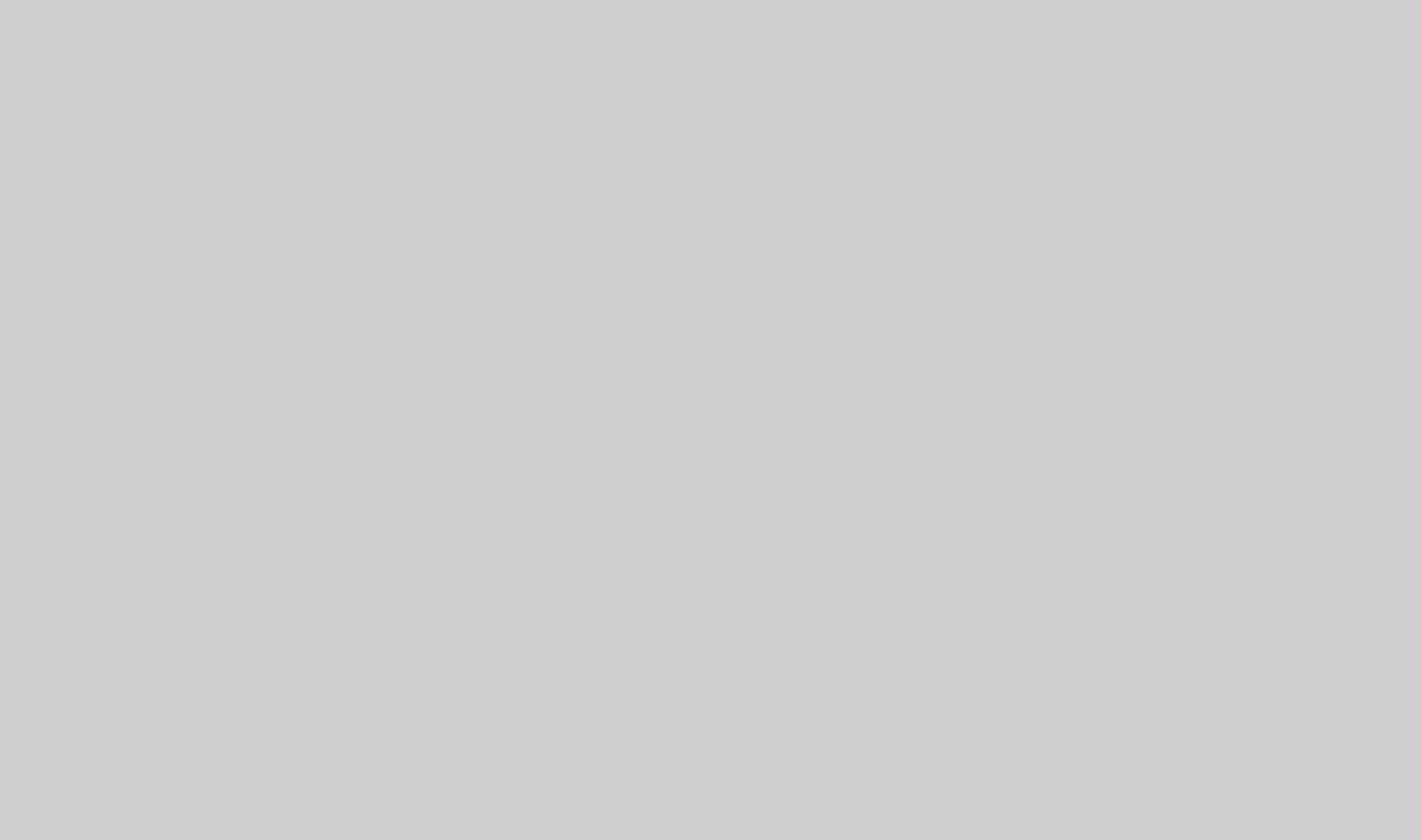 Граждане лишены полноценного обслуживания там, где формально библиотеки сохранены, но фактически стали «библиотечными пунктами», 
т. к. работают в сокращенном режиме!
1/3 от общего числа библиотек 
      в сельской местности работает 
       по сокращенному графику!
Библиотечные Фонды
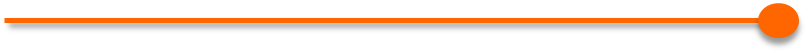 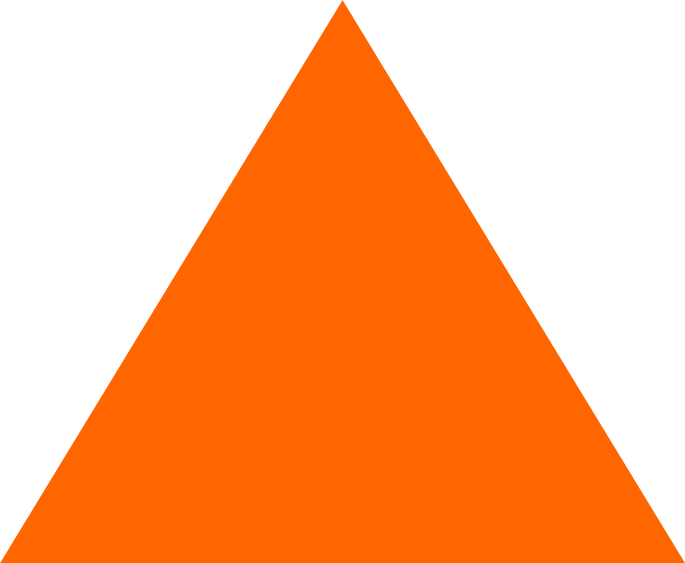 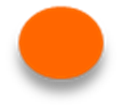 С 2019 г. фонды уменьшились
на 741,76 тыс. экз.
Библиотечные Фонды: поступление
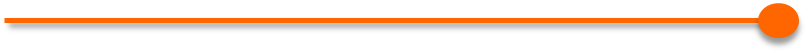 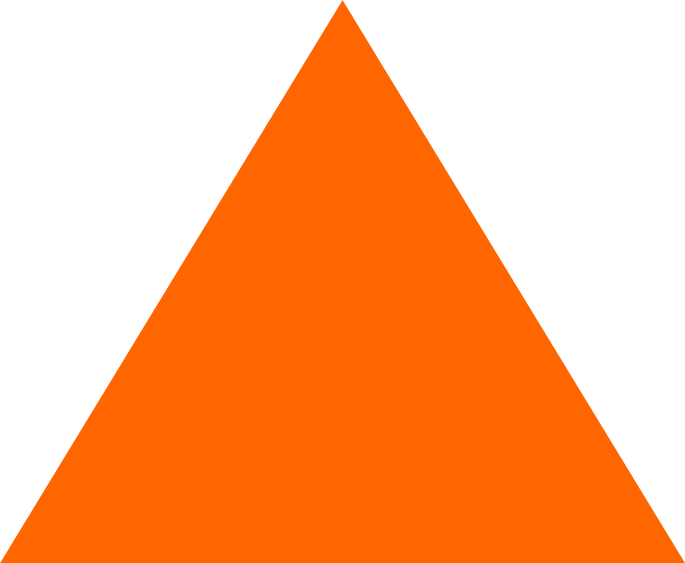 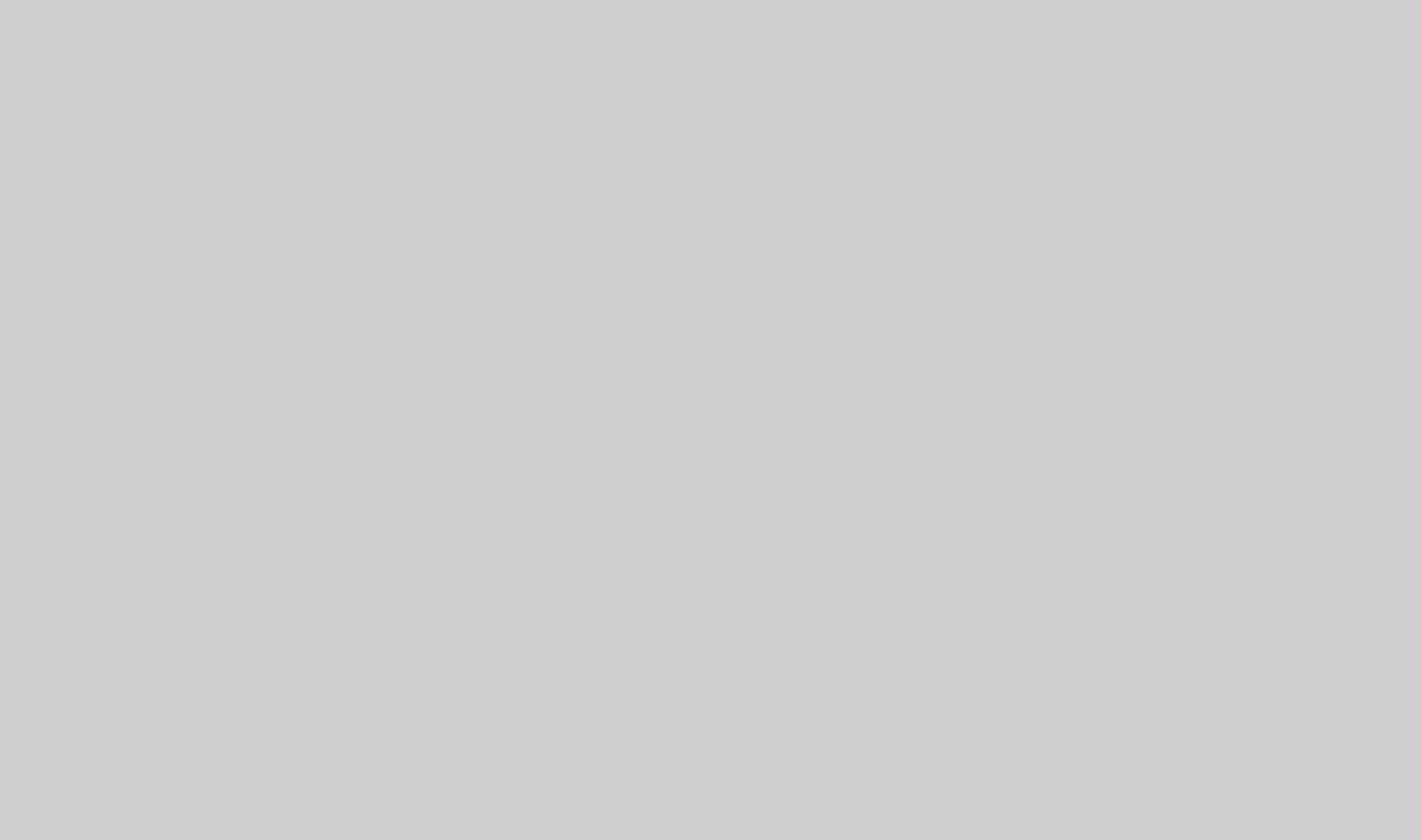 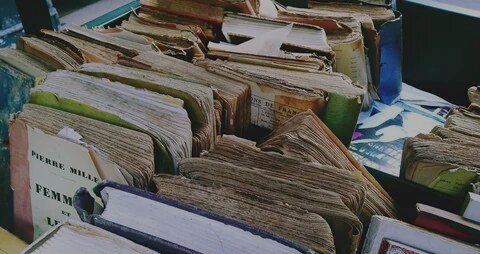 Библиотечные фонды обновляются медленно!
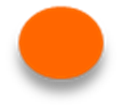 101 экз.
 на 1000 жителей
Норма – 250
МОЛОДЦЫ!
Комплектование библиотек свыше 800 тыс. руб.:
Арзамасский р-он – 2584,9 тыс. руб.
Богородский м. о. –1331,7 тыс. руб.
г. о. г. Бор – 2170,0 тыс. руб.
Володарский р-он – 912,6 тыс. руб.
г. о. г. Выкса – 1853,2 тыс. руб.
Дивеевский м. о. – 996,6 тыс. руб.
Ковернинский м. о. – 1466,0 тыс. руб.
Кр.-Баковский р-он – 1090,7 тыс. руб.
Кстовский м. о. – 906,5 тыс. руб.
Лысковский м. о. – 980,4 тыс. руб.
Павловский м. о. – 873,0 тыс. руб.
Пильнинский р-он – 836,6 тыс. руб.
г. о. Семеновский – 831,0 тыс. руб.
Шатковский р-н – 2126,0 тыс. руб.
г. Арзамас – 1636,1 тыс. руб.
ЦГБ г. Саров – 1330,0 тыс. руб.
ЦГБ им. В.И. Ленина г. Н. Новгорода
7 ЦБС г. Н. Новгорода
Доступ граждан к информации
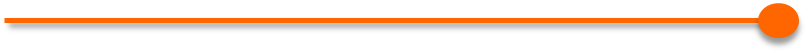 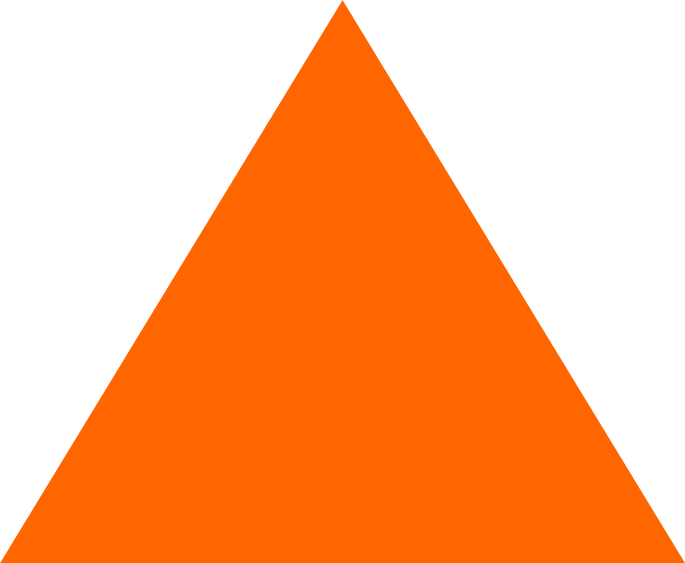 Не было доступа к ЭК  через Интернет у пользователей ЦБС Городецкого, Княгининского р-нов, ЦБС г. о. Семеновский, 
ЦБС г. Заволжья, а также НЦСБС.
В ЦБС 
г. Заволжье 
до сих пор 
нет ЭК!
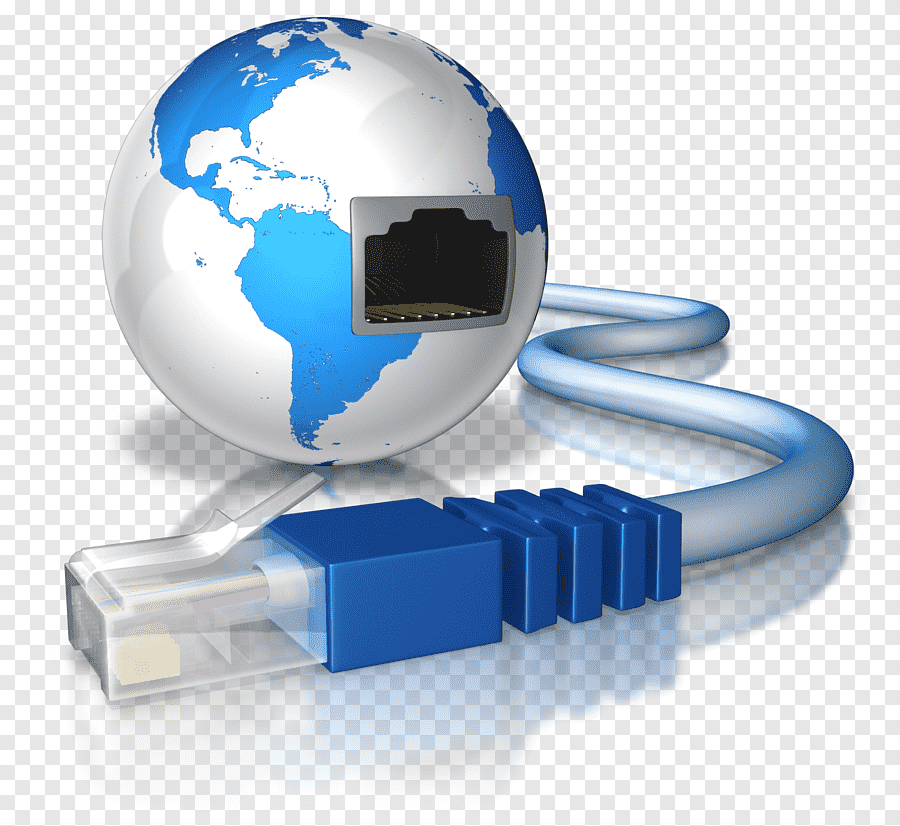 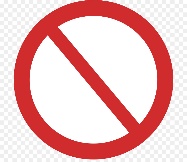 Проблемы материально-технической базы
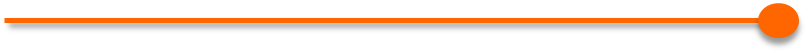 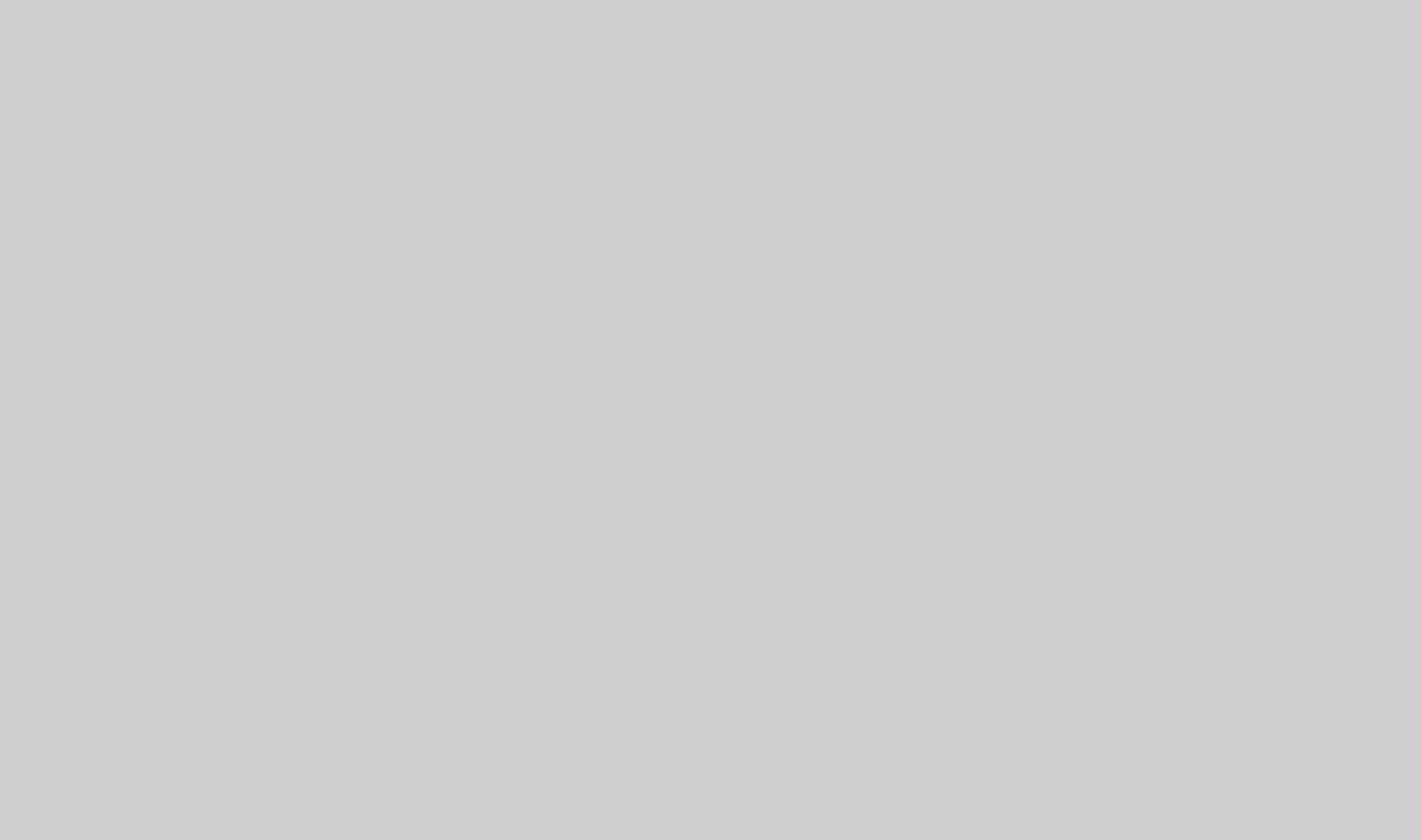 Значительное число библиотечных зданий или помещений нуждаются в капитальном ремонте, 
замене отдельных конструктивных элементов, декоративном ремонте.
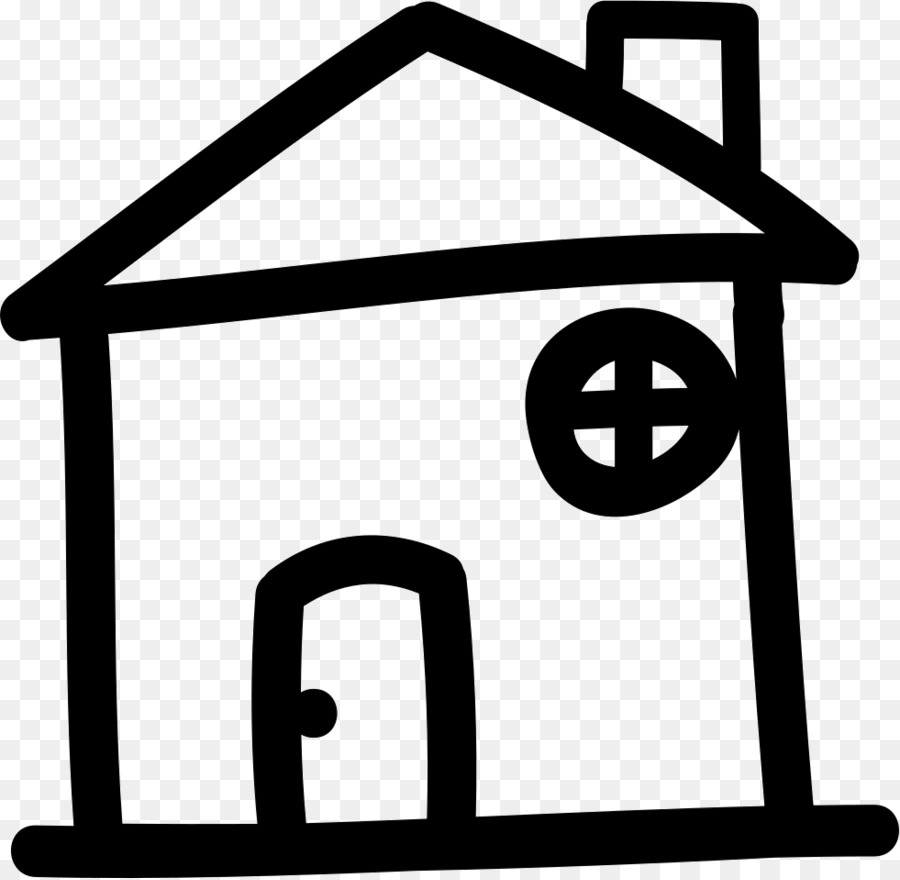 Проблемы материально-технической базы
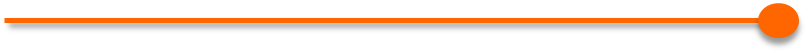 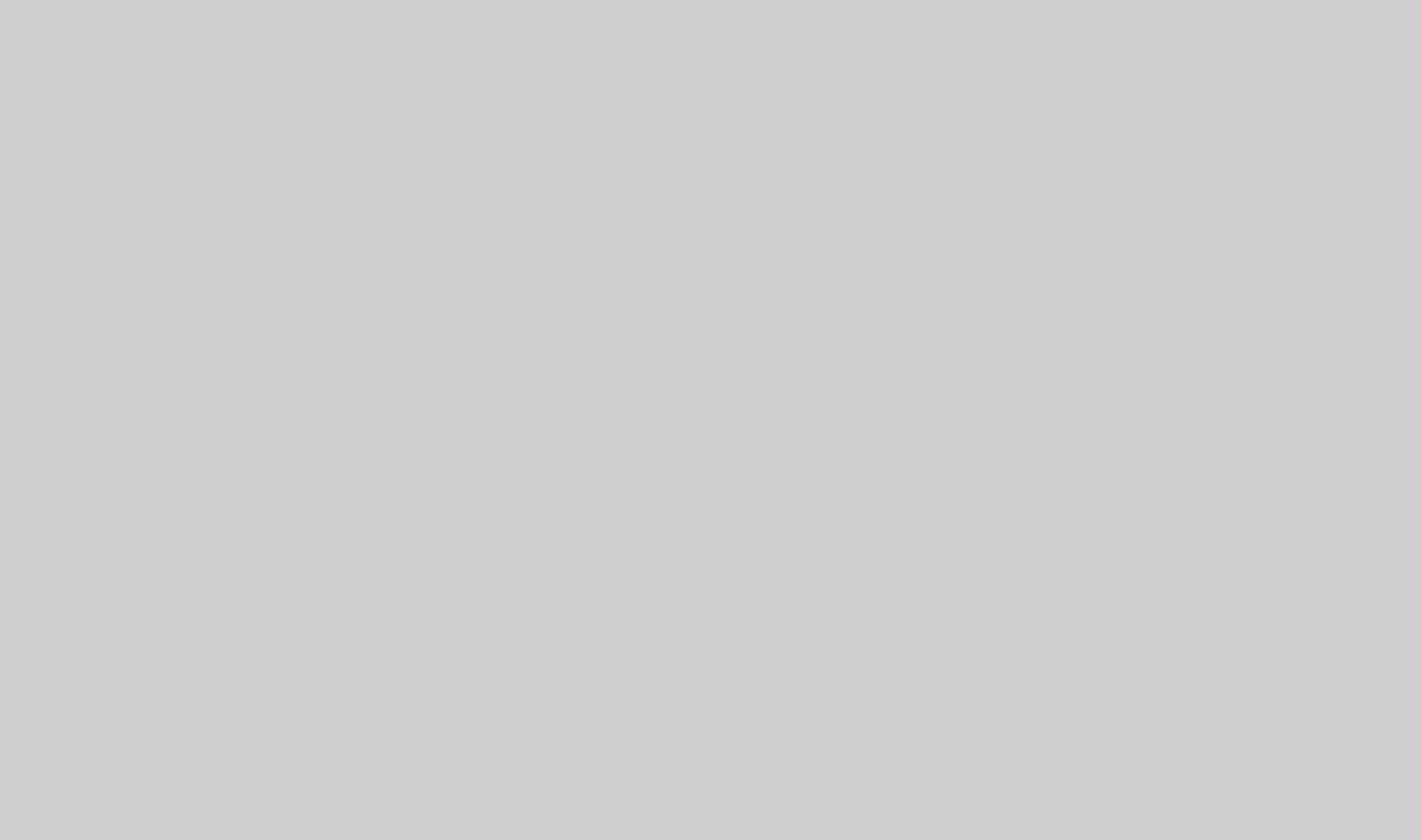 Перевод  документов  в  цифровой  формат
 
отсутствует специализированное оборудование и программное обеспечение 
недостаточно квалифицированных кадров
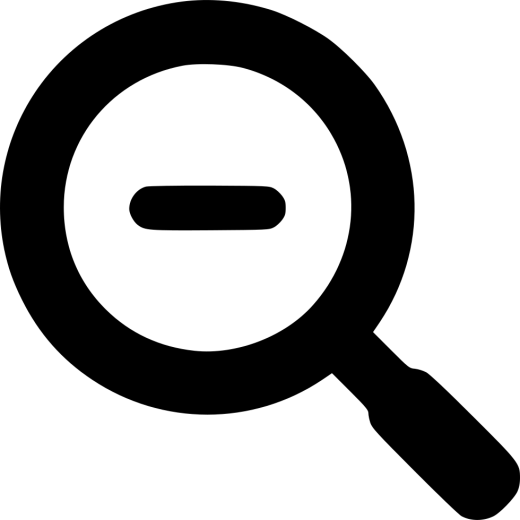 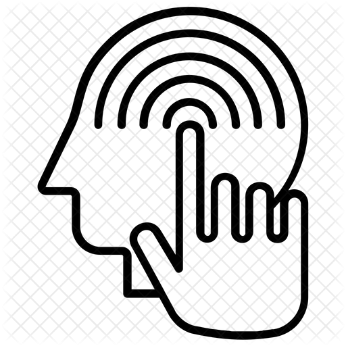 Творческие решения
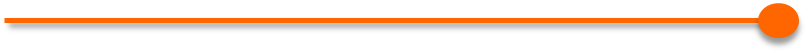 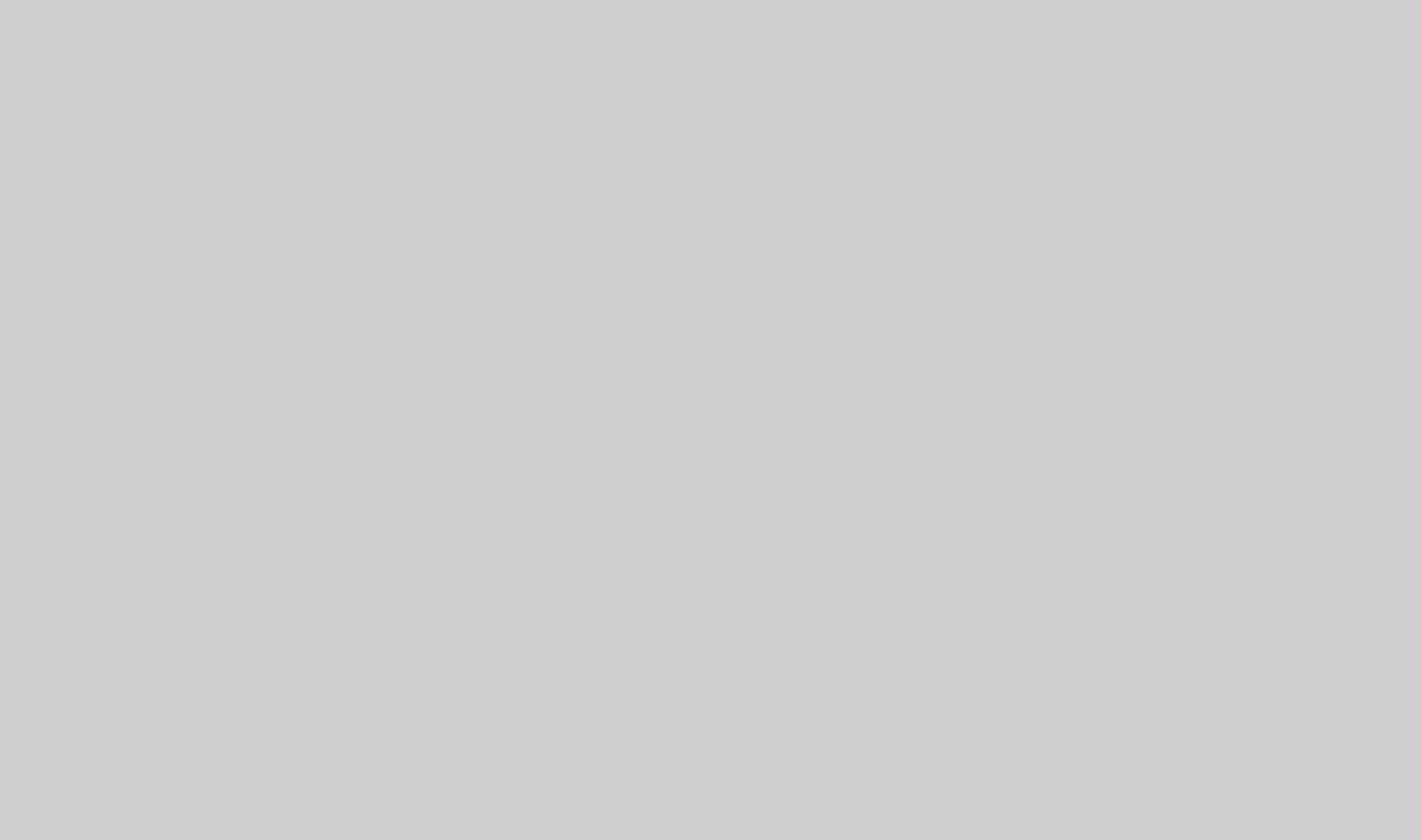 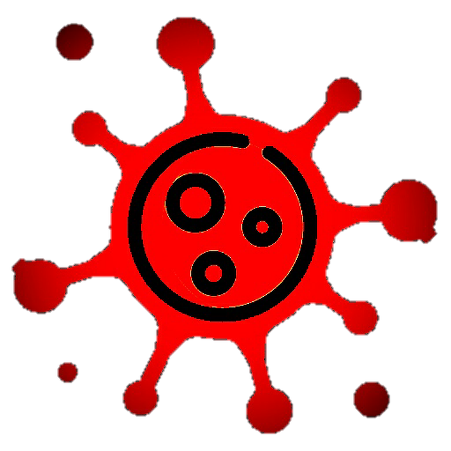 проект «Библиотека против ковида» 
г. о. г Первомайск

 интеллектуальная вакцинация «Пушкин-222!»
 спортовакцинация «Юность. Сила. Красота» 
LAWвакцинация «Спутник права»
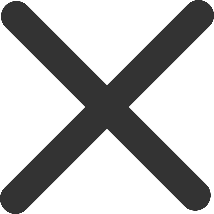 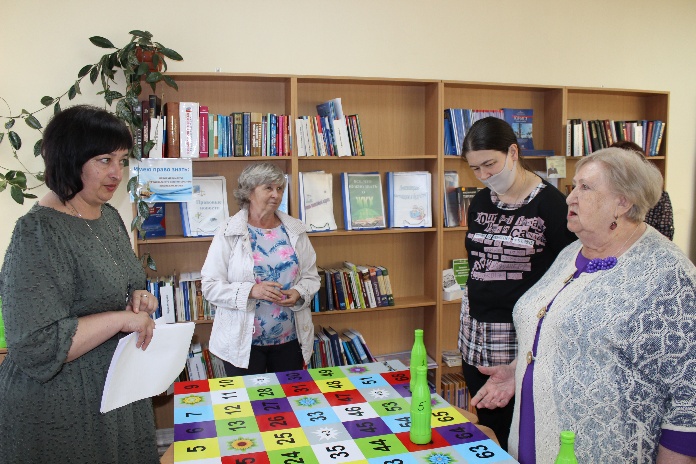 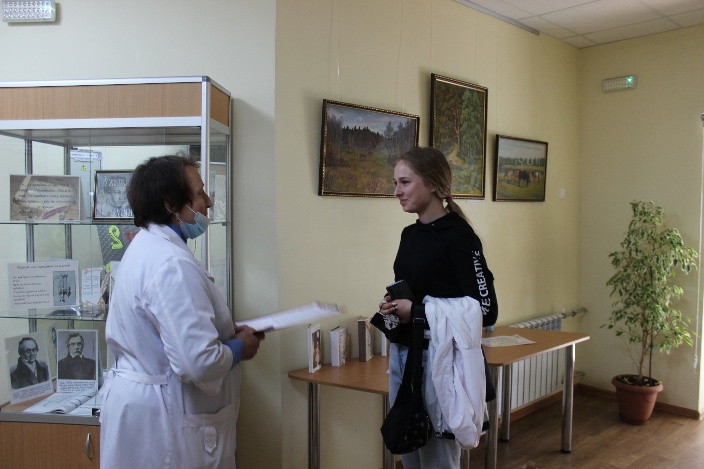 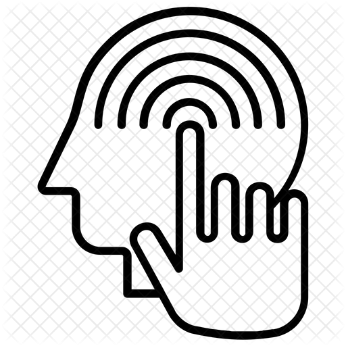 Творческие решения
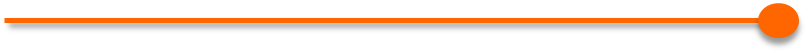 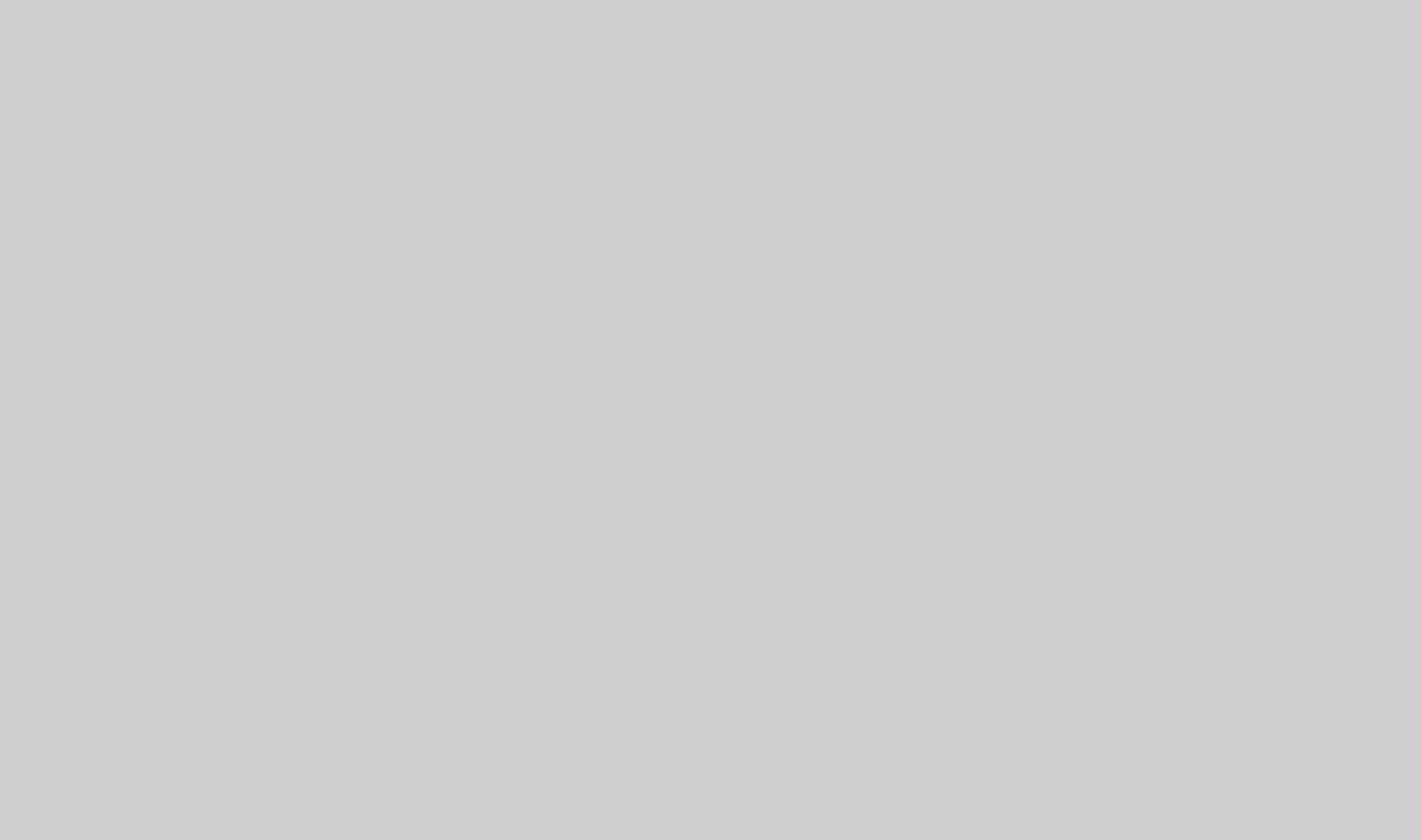 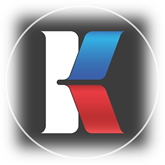 конкурс президентских грантов 
на реализацию проектов в области культуры, 
искусства и креативных индустрий

ЦБ г. о. г. Чкаловск, Шахунья, Советского р-на
ЦДБ г. о. Перевозский, Сергачского р-на 
библиотека им. Г. Успенского ЦБС Нижегородского р-на
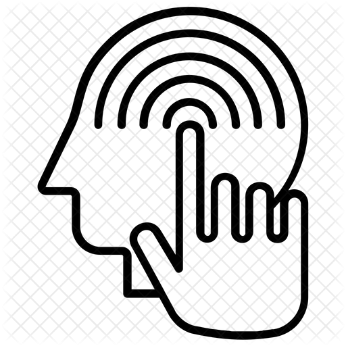 Творческие решения
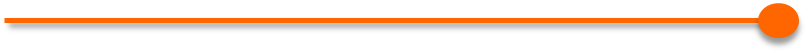 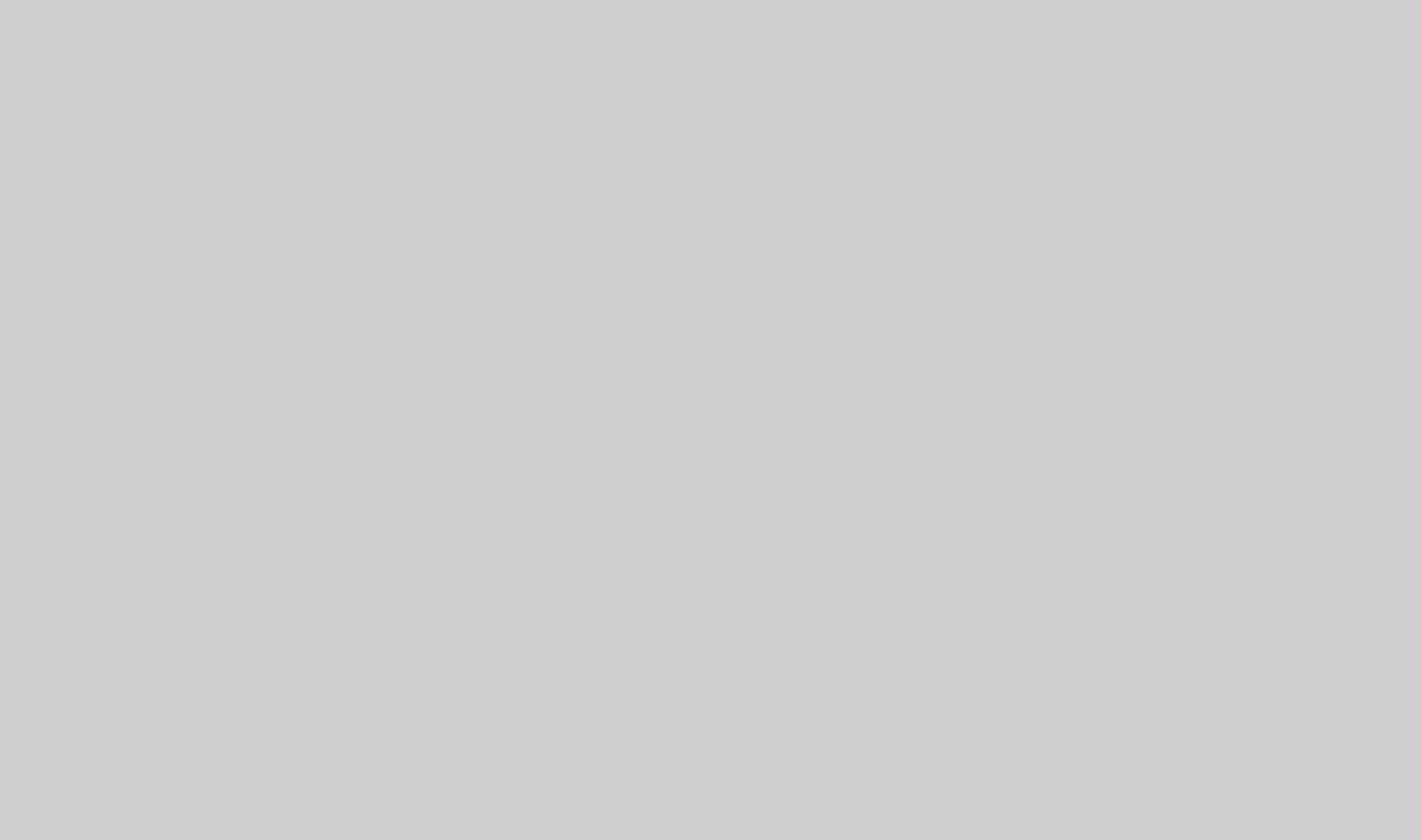 Грантовые конкурсы 
«Росатом», «СИБУР Холдинг»,
 «Лукойл», «Служение-НЭКСТ» 
Арзамасского, Ветлужского р-нов, 
   Кстовского м. о., г. о. г. Дзержинск,      
   Автозаводского, Московского, 
   Нижегородского, Приокского р-нов 
  ЦГБ им. В.И. Ленина
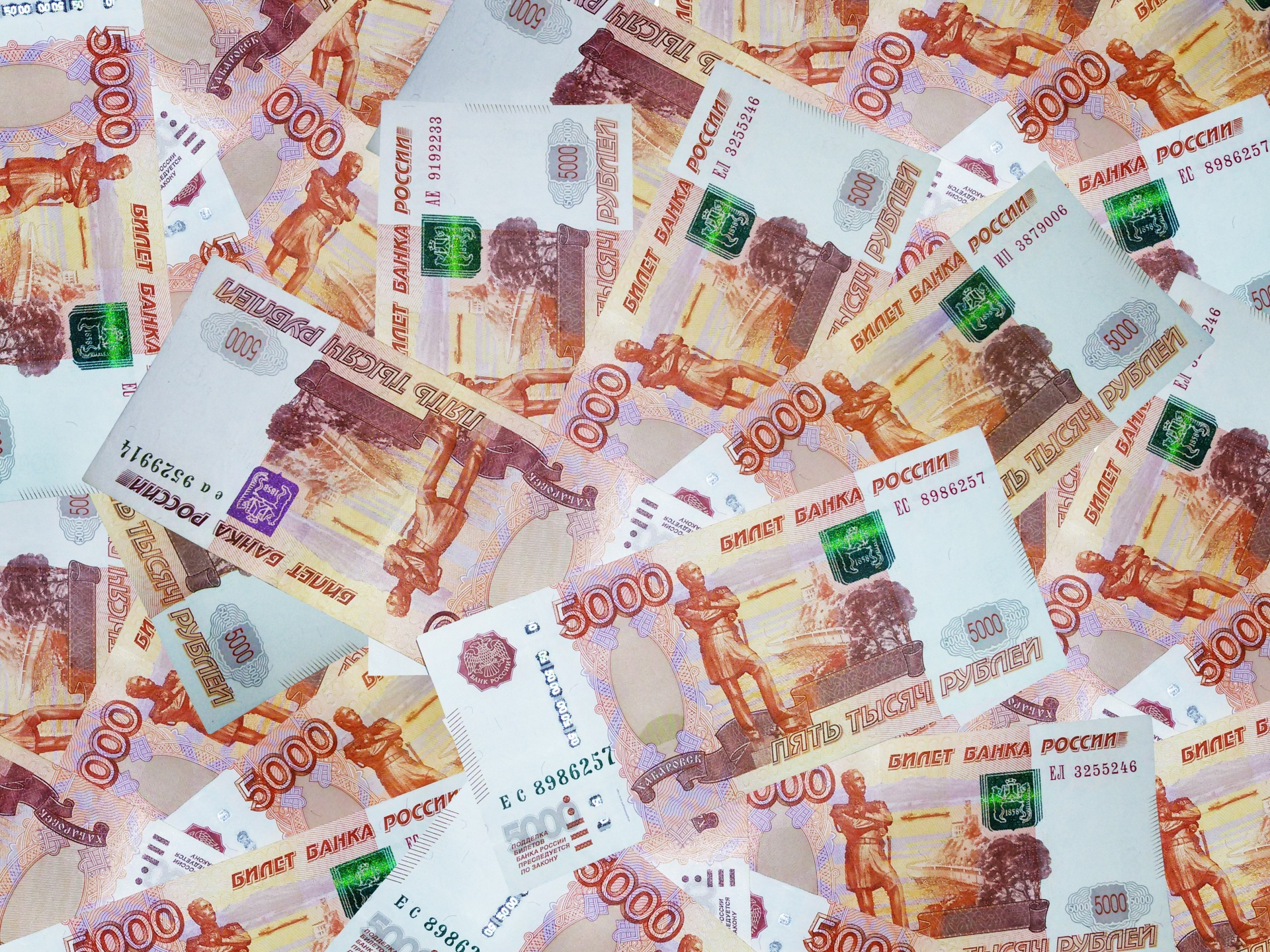 Знаковые события
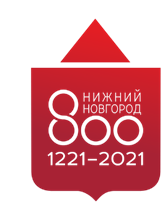 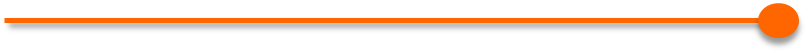 Подготовлены просветительские программы






Работники, внесшие значительный вклад в развитие города, были награждены юбилейной медалью РФ 
«В память 800-летия Нижнего Новгорода»!
Проект «Времена года» 
ЦРБ им. Т.Г. Шевченко
 ЦБС Приокского р-на –
 победитель конкурса
 «Нижний 800»!
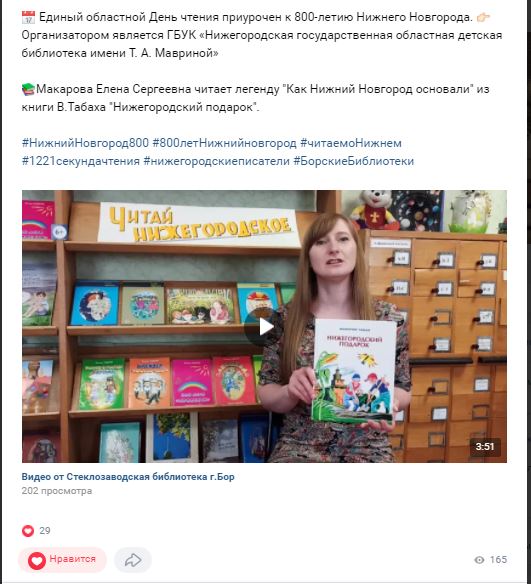 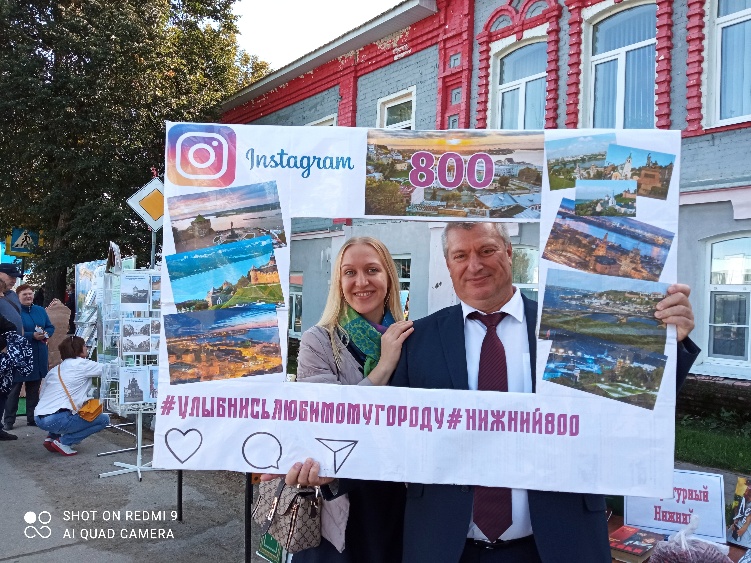 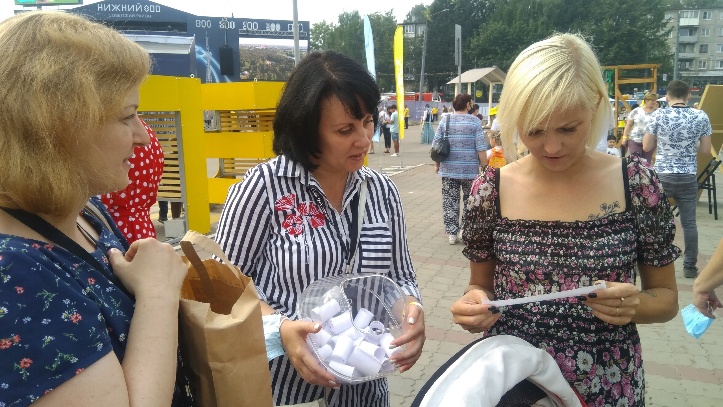 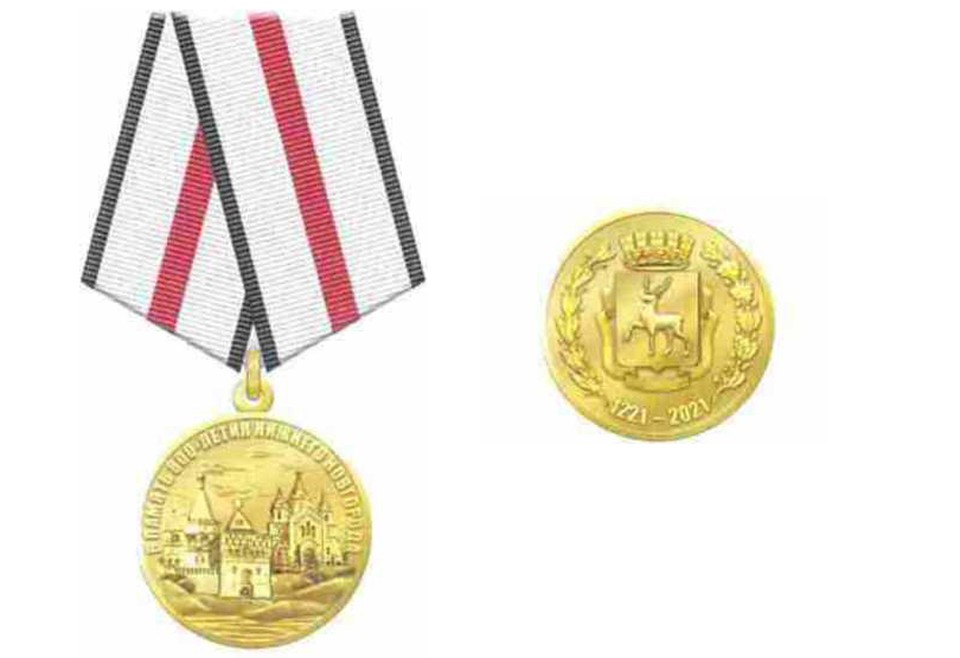 Знаковые события
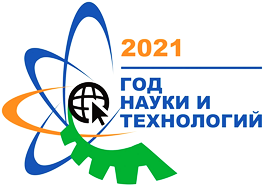 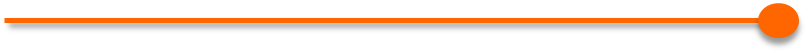 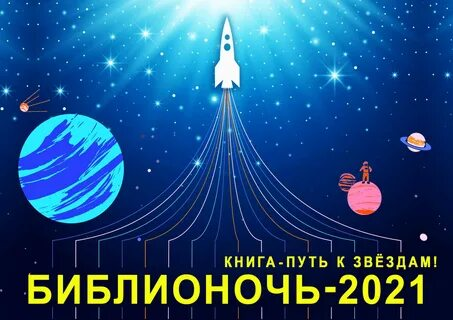 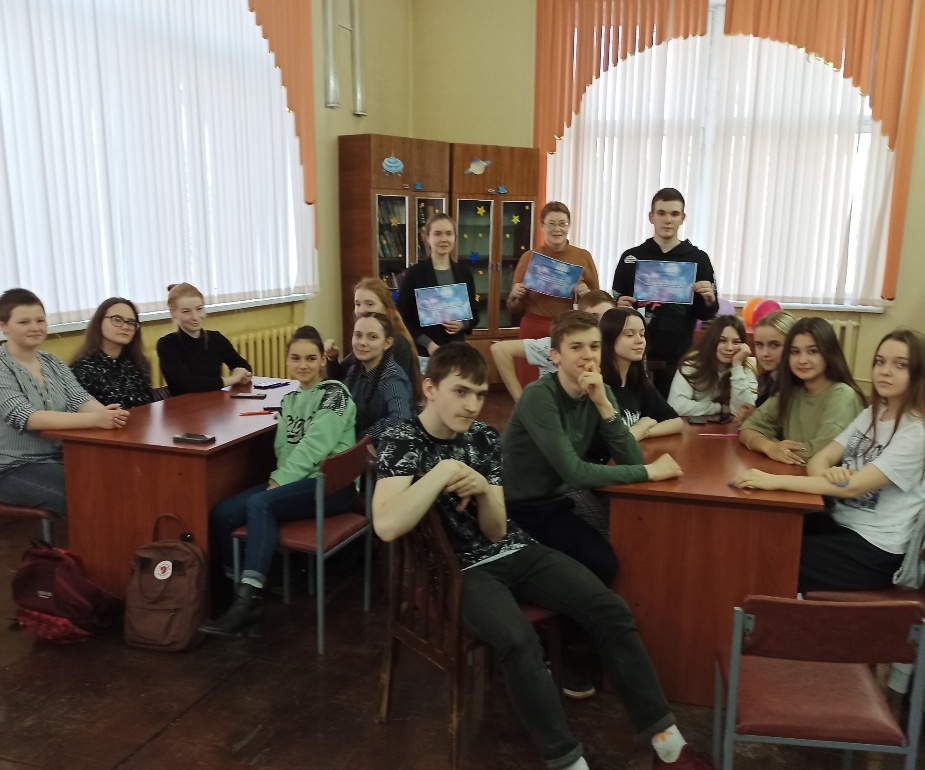 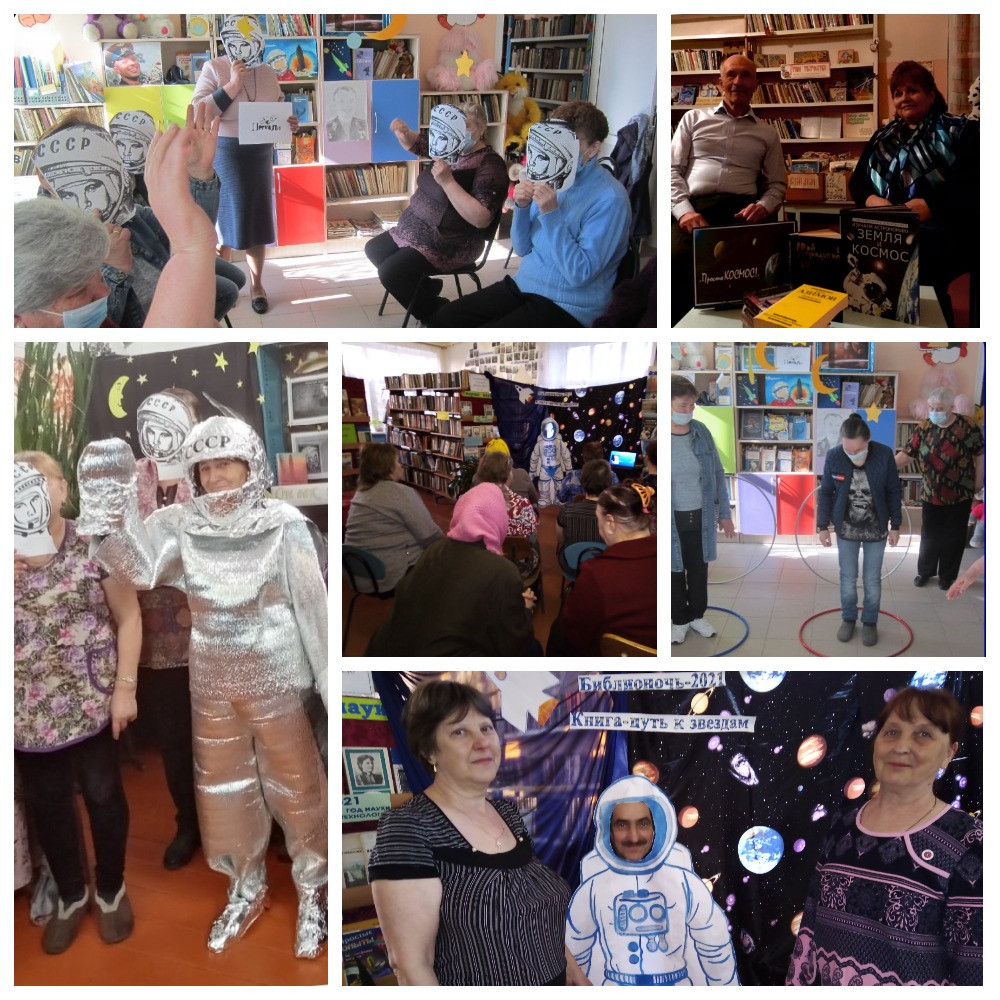 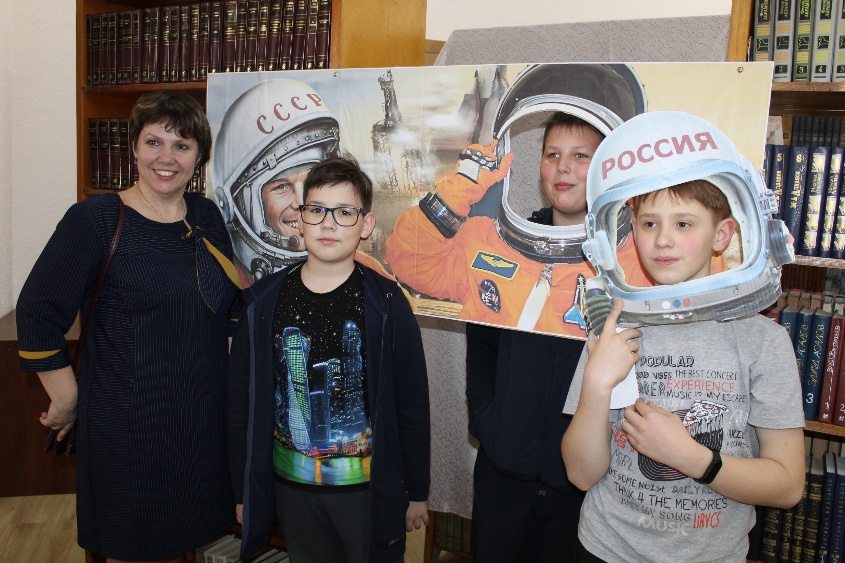 Знаковые события
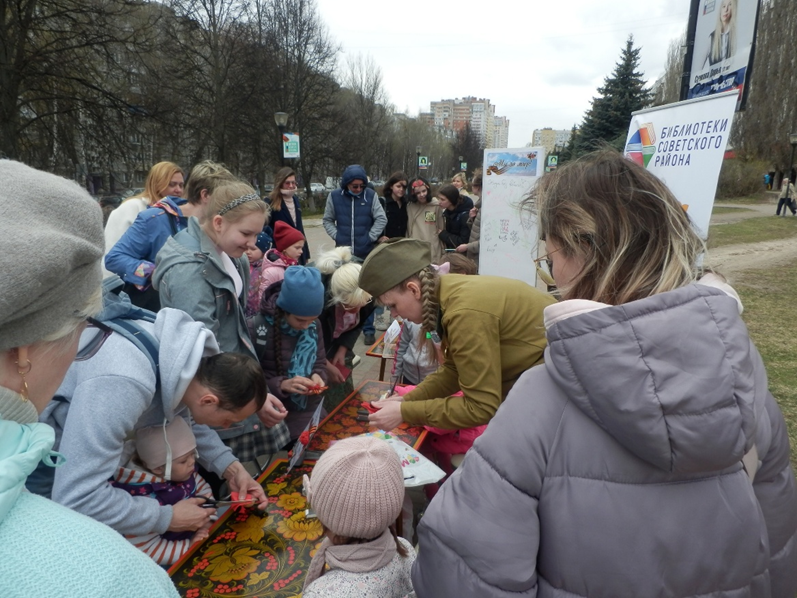 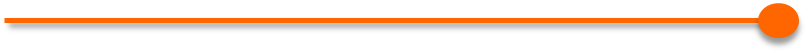 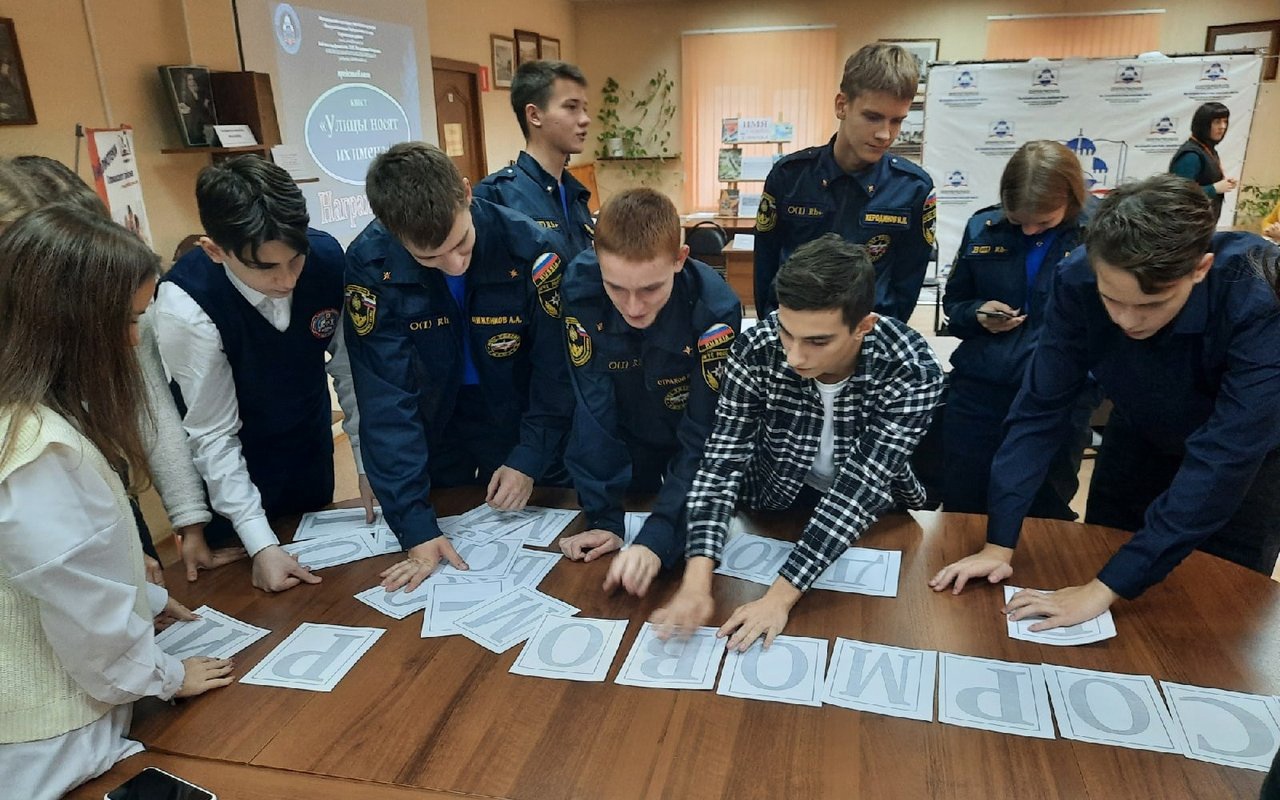 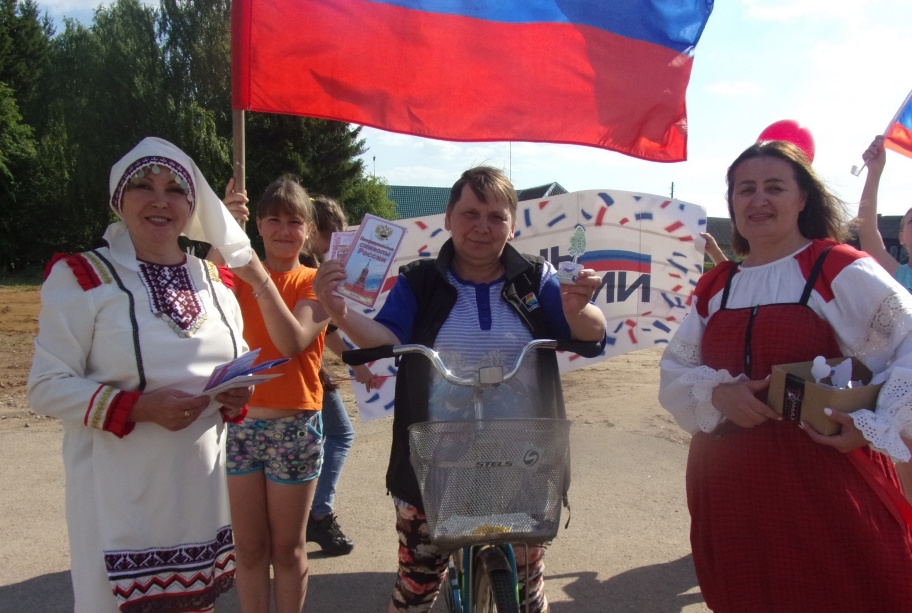 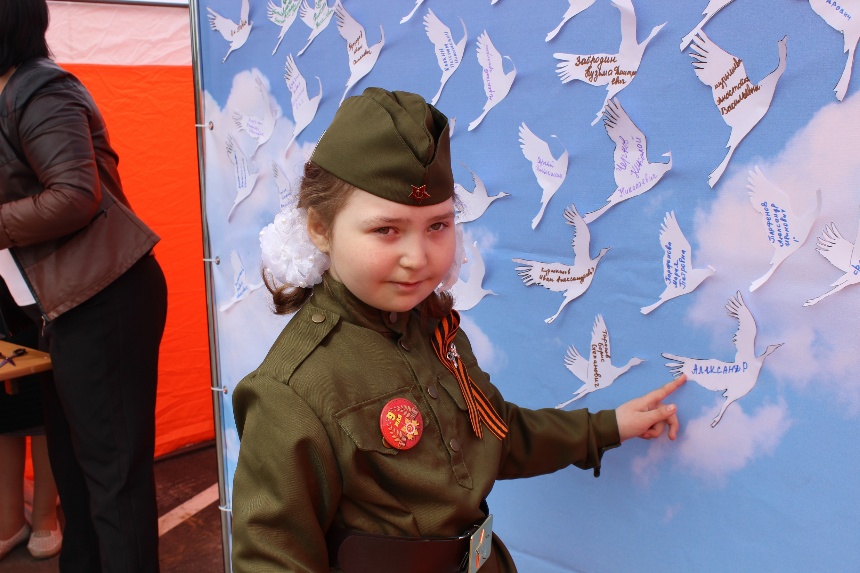 Знаковые события
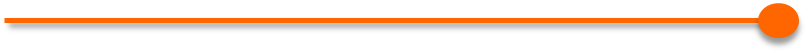 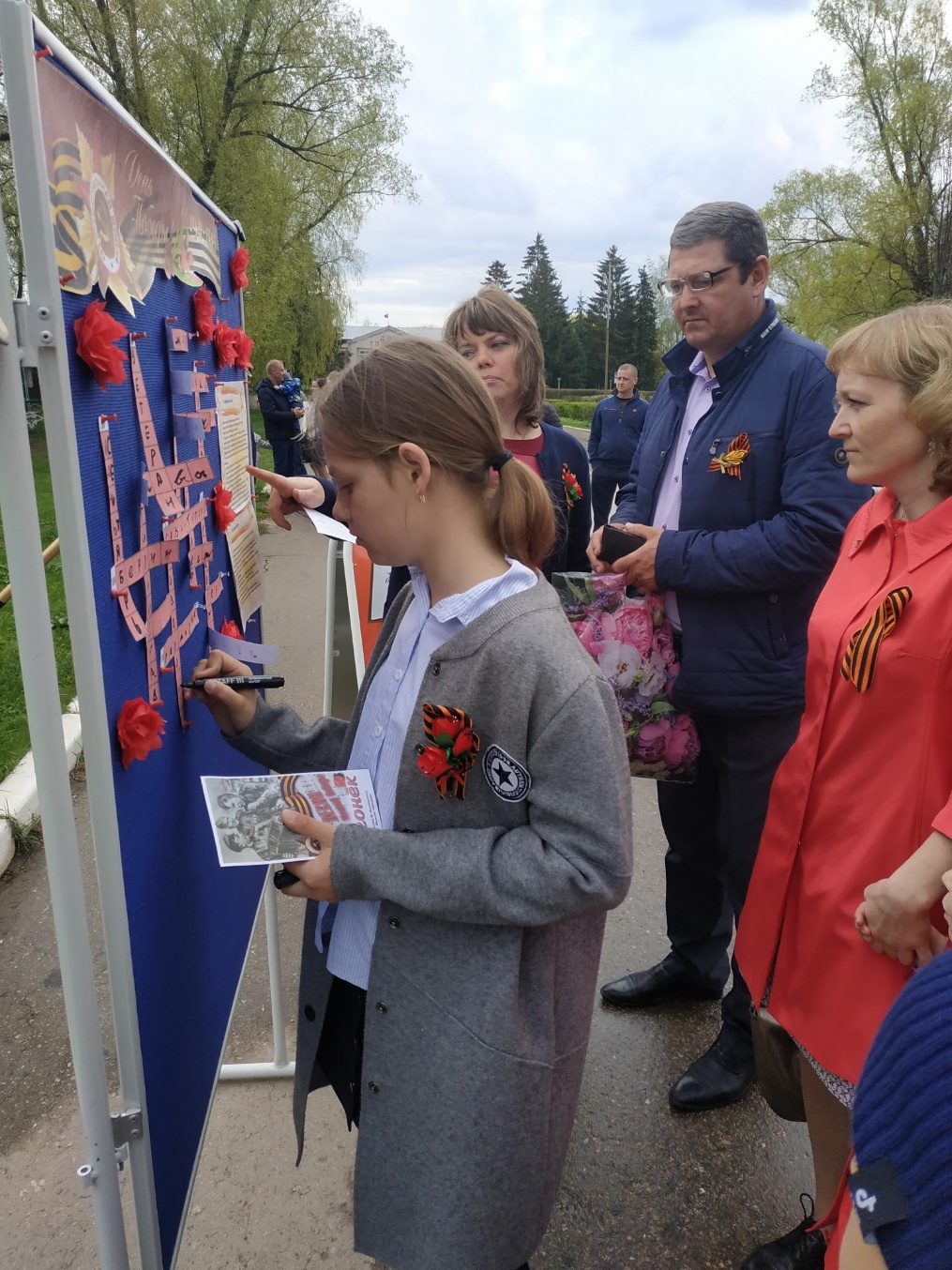 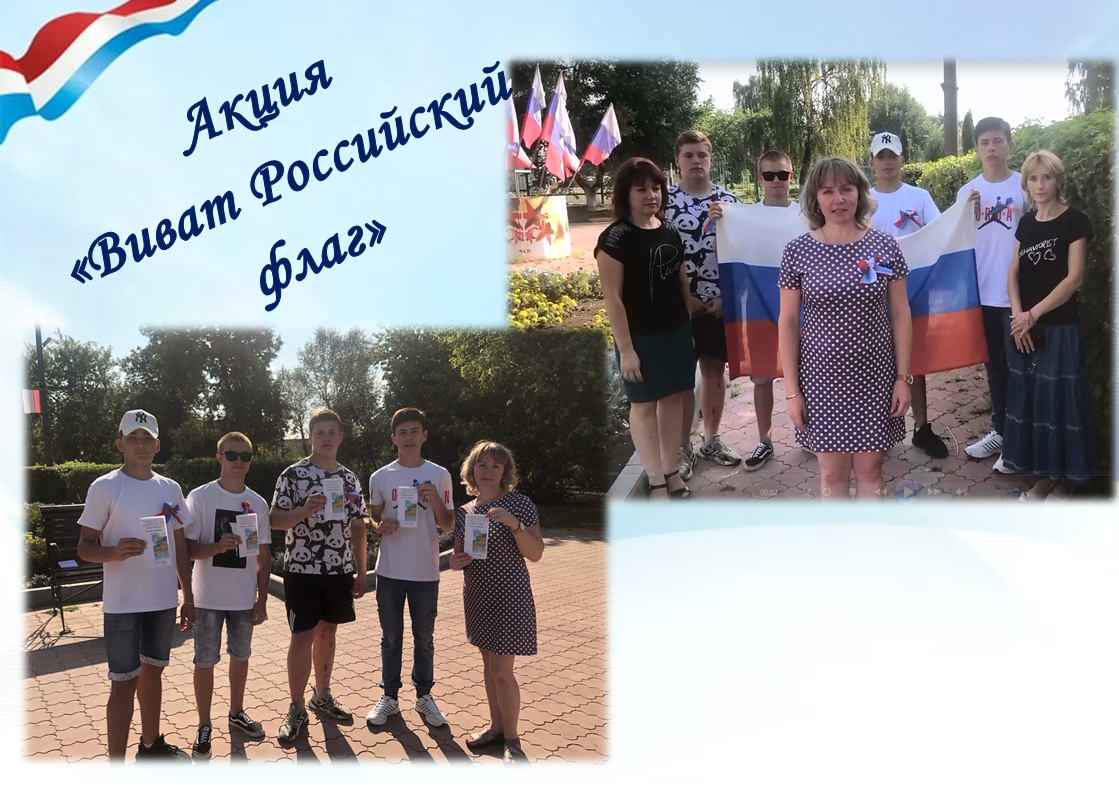 Знаковые события
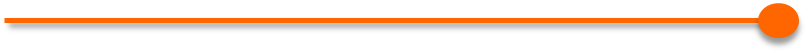 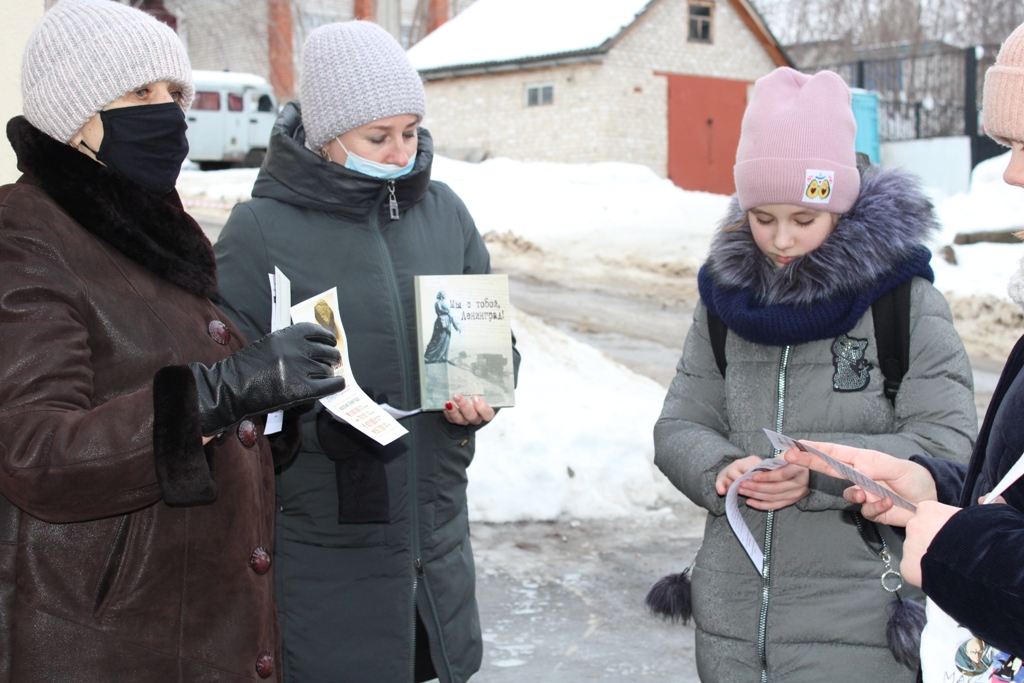 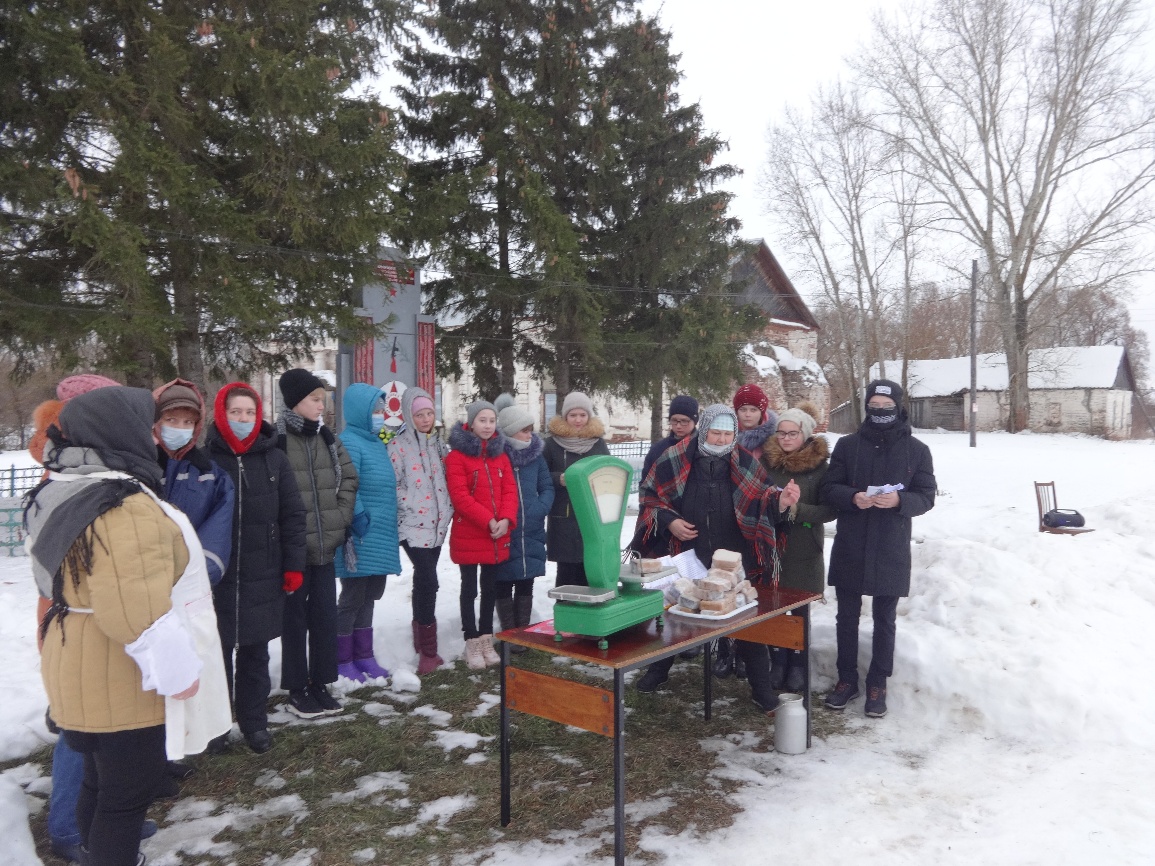 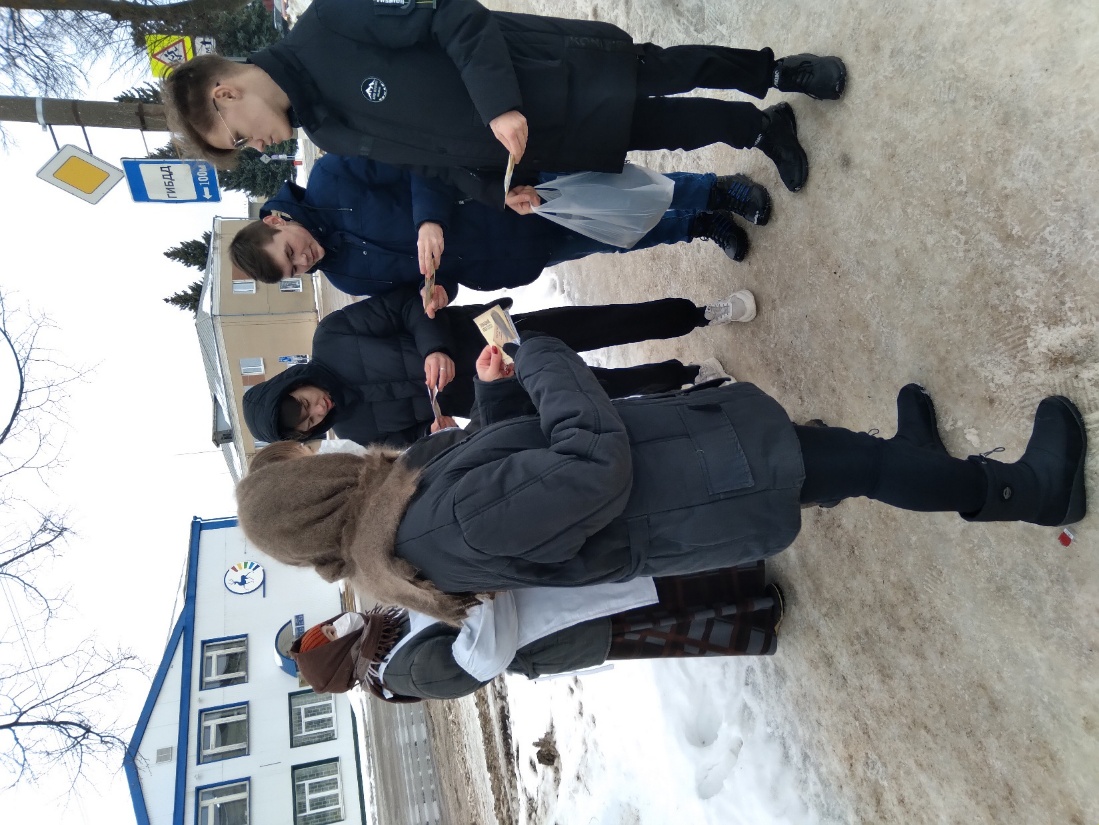 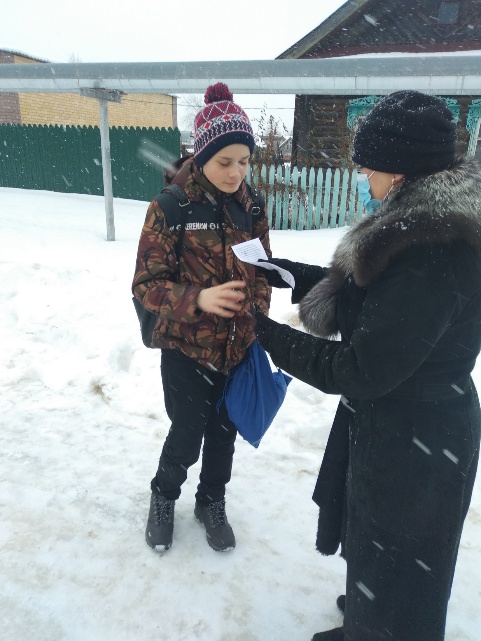 Знаковые события
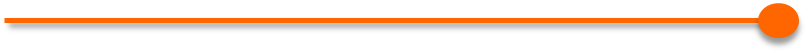 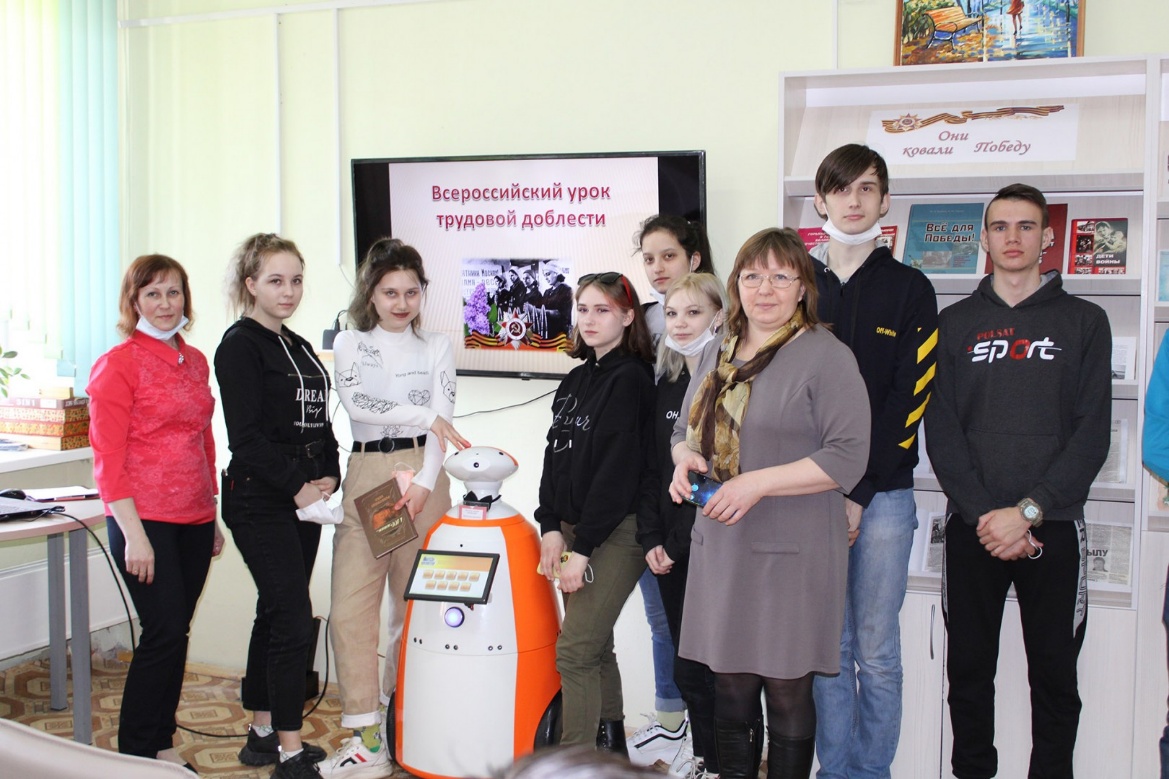 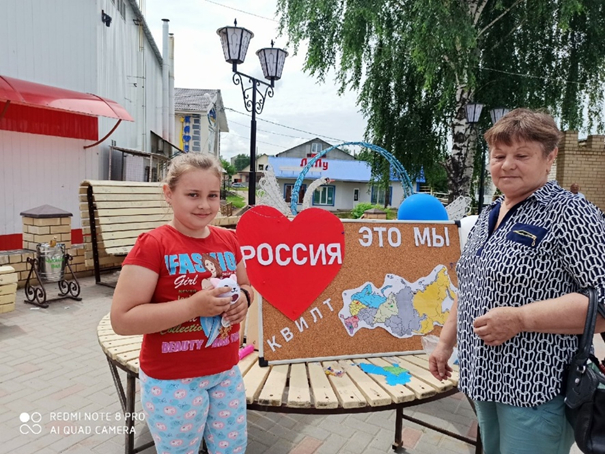 Знаковые события
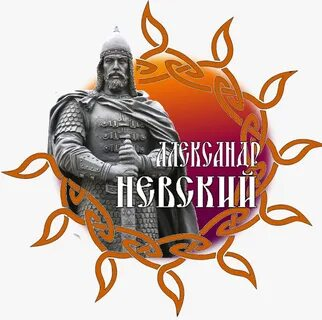 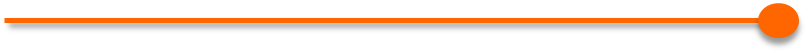 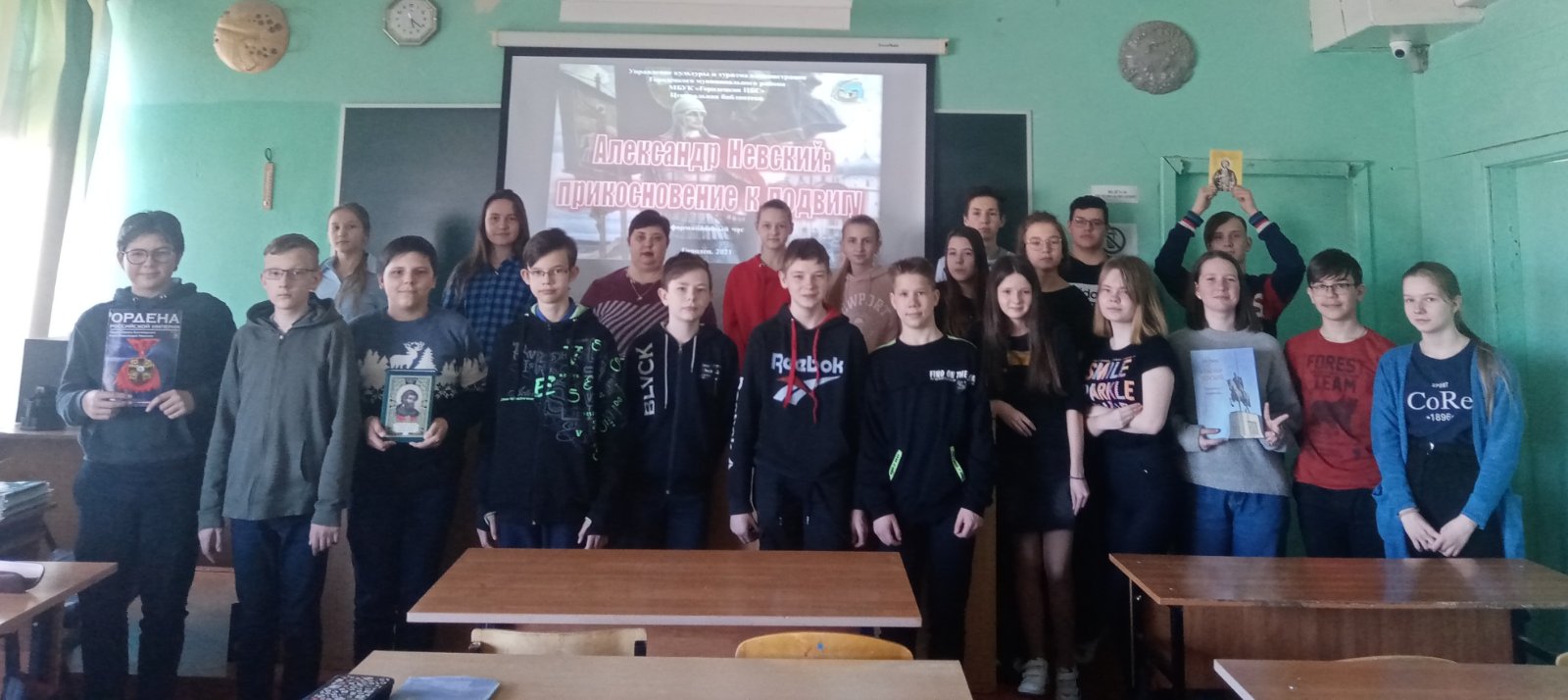 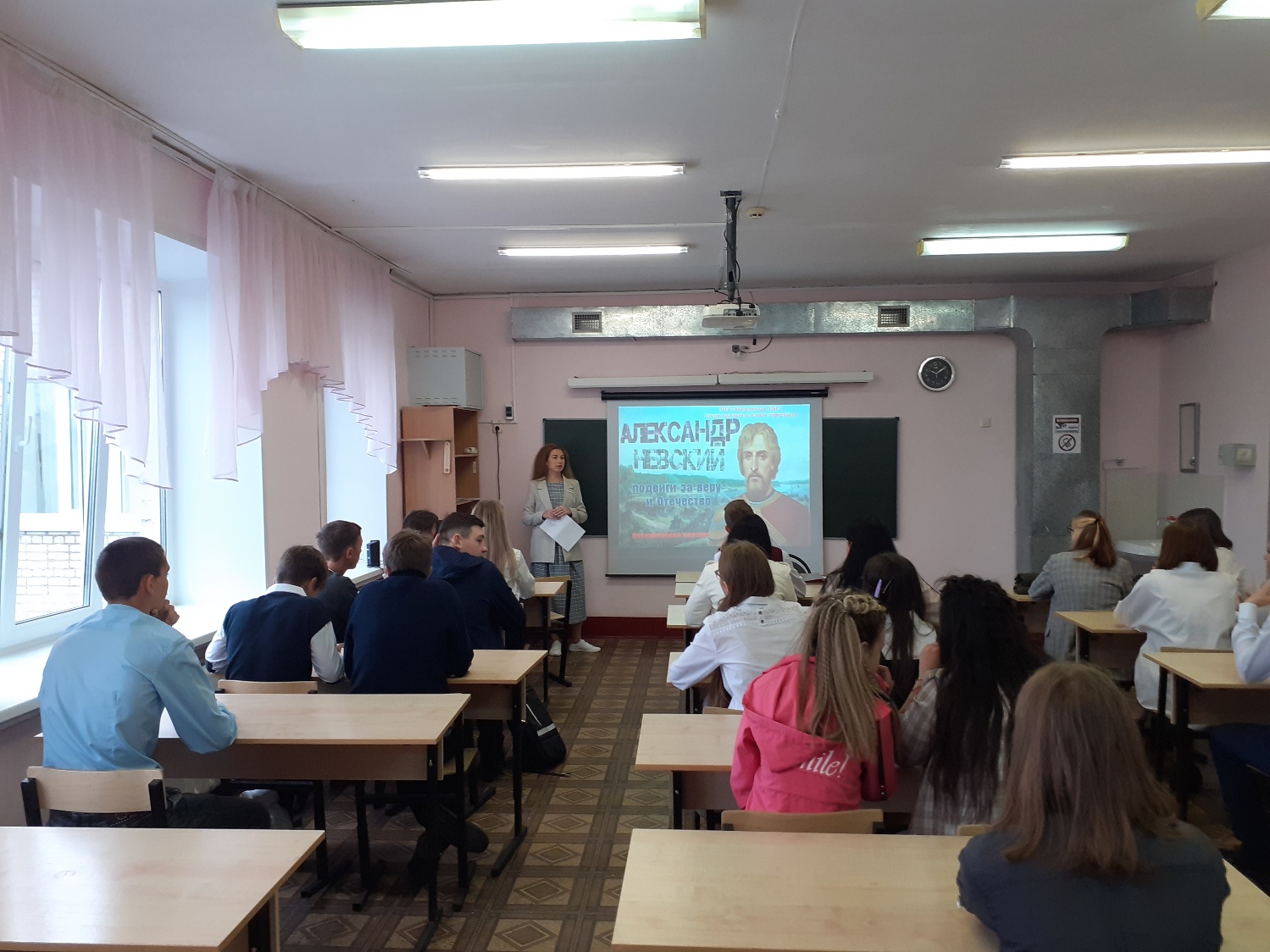 Знаковые события
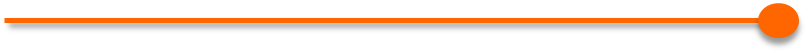 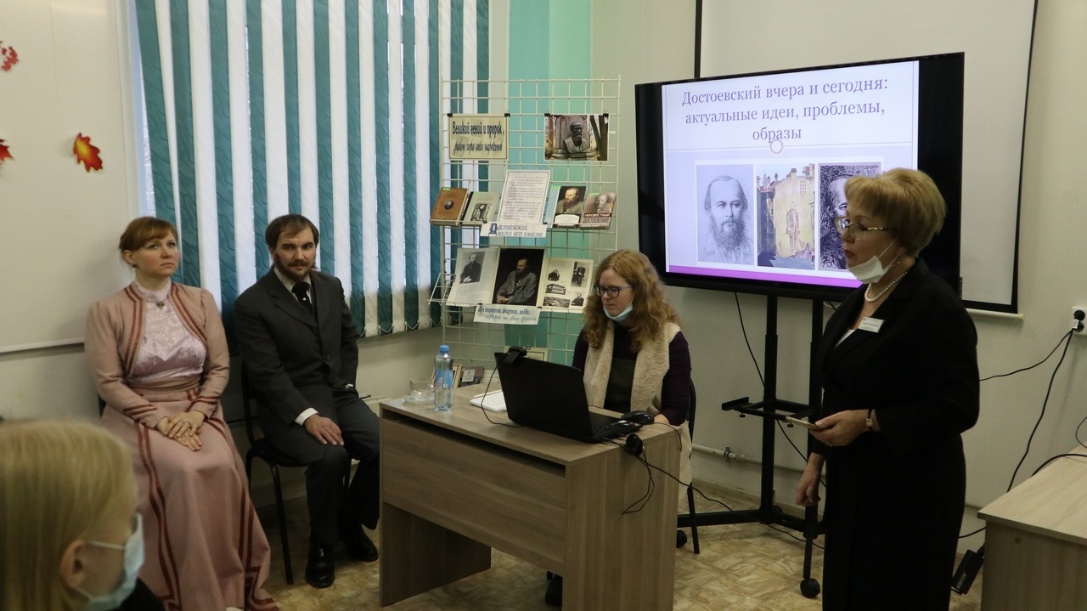 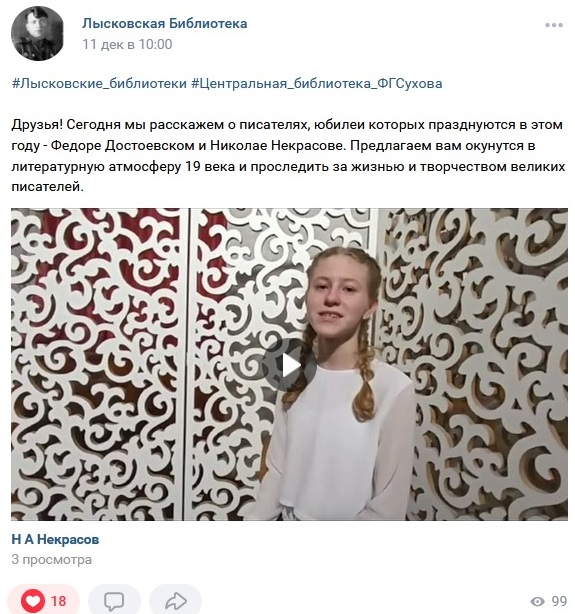 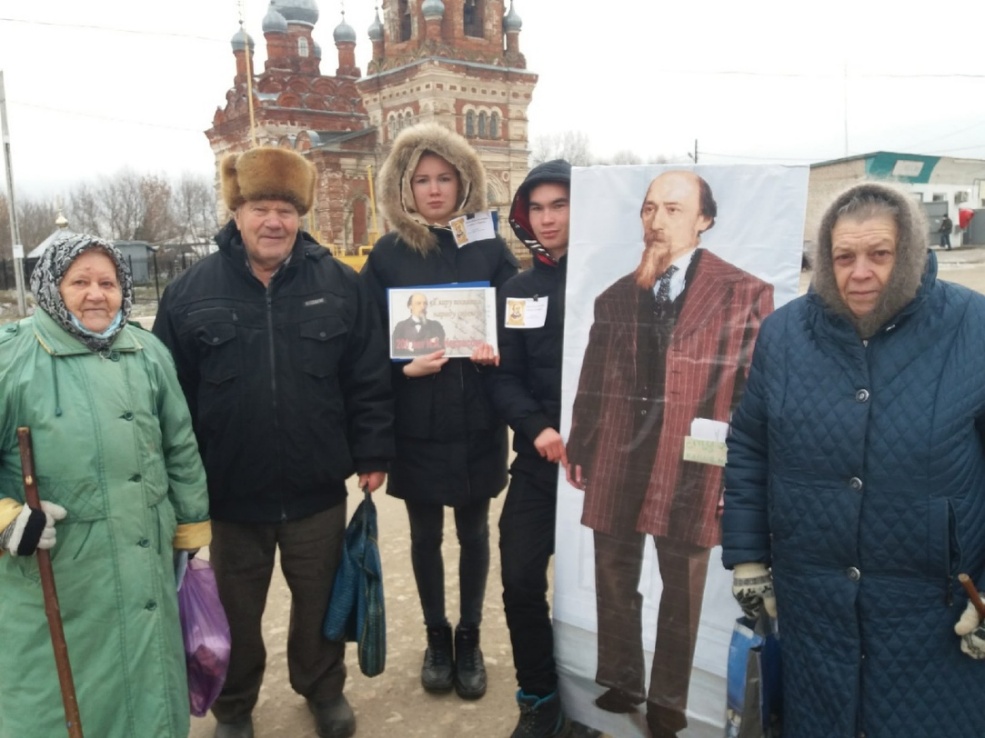 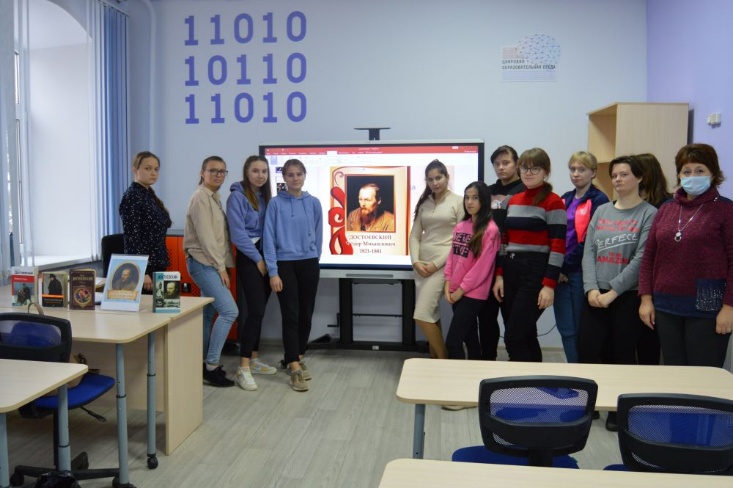 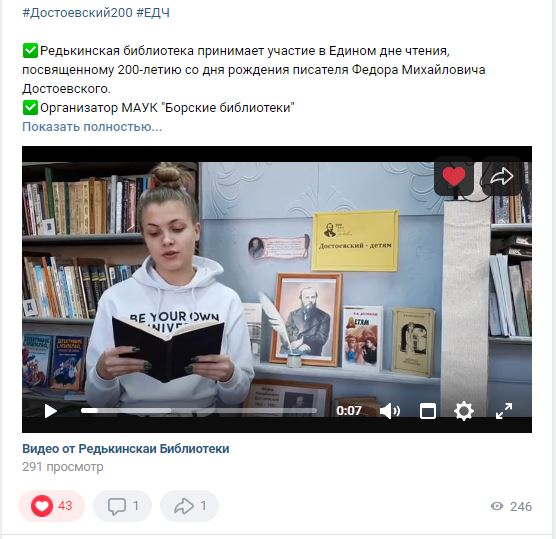 Знаковые события
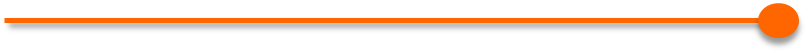 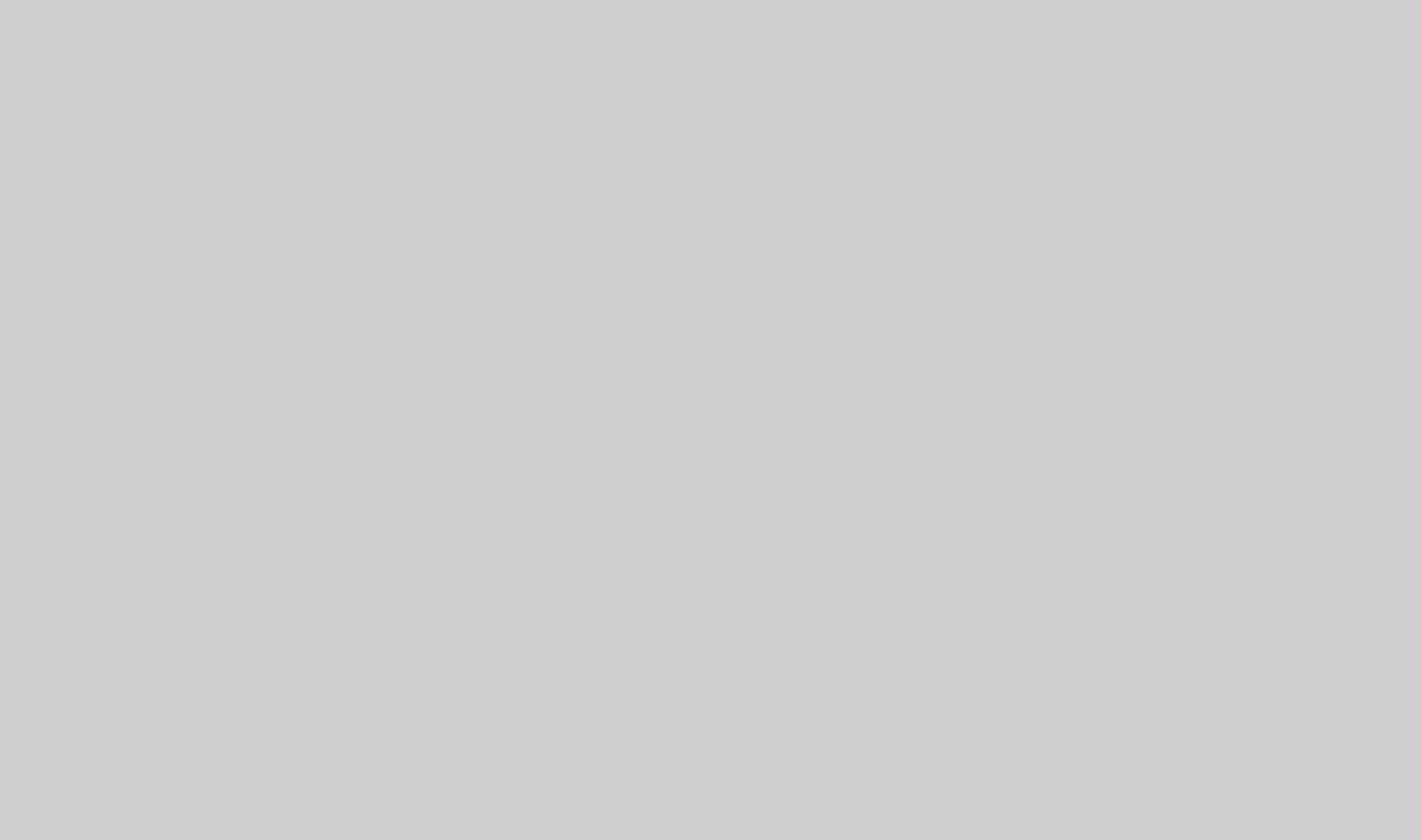 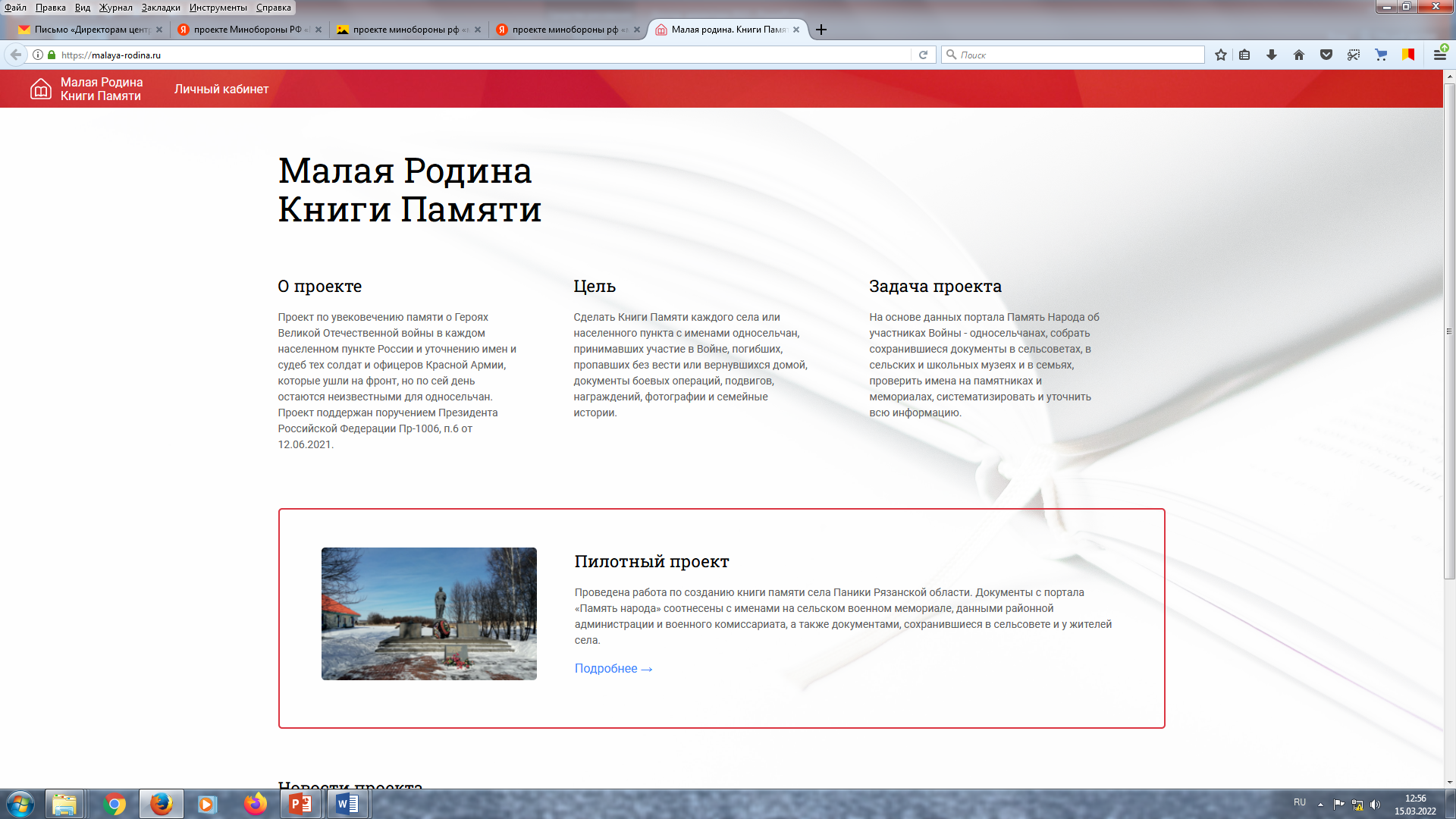 Библиотеки ЦБС г. о. г. Чкаловск принимают участие
 в проекте Минобороны РФ
 «Малая Родина. Книги Памяти». 
Проекты чкаловских библиотек стали номинантами Национальной премии «Патриот-2021»!
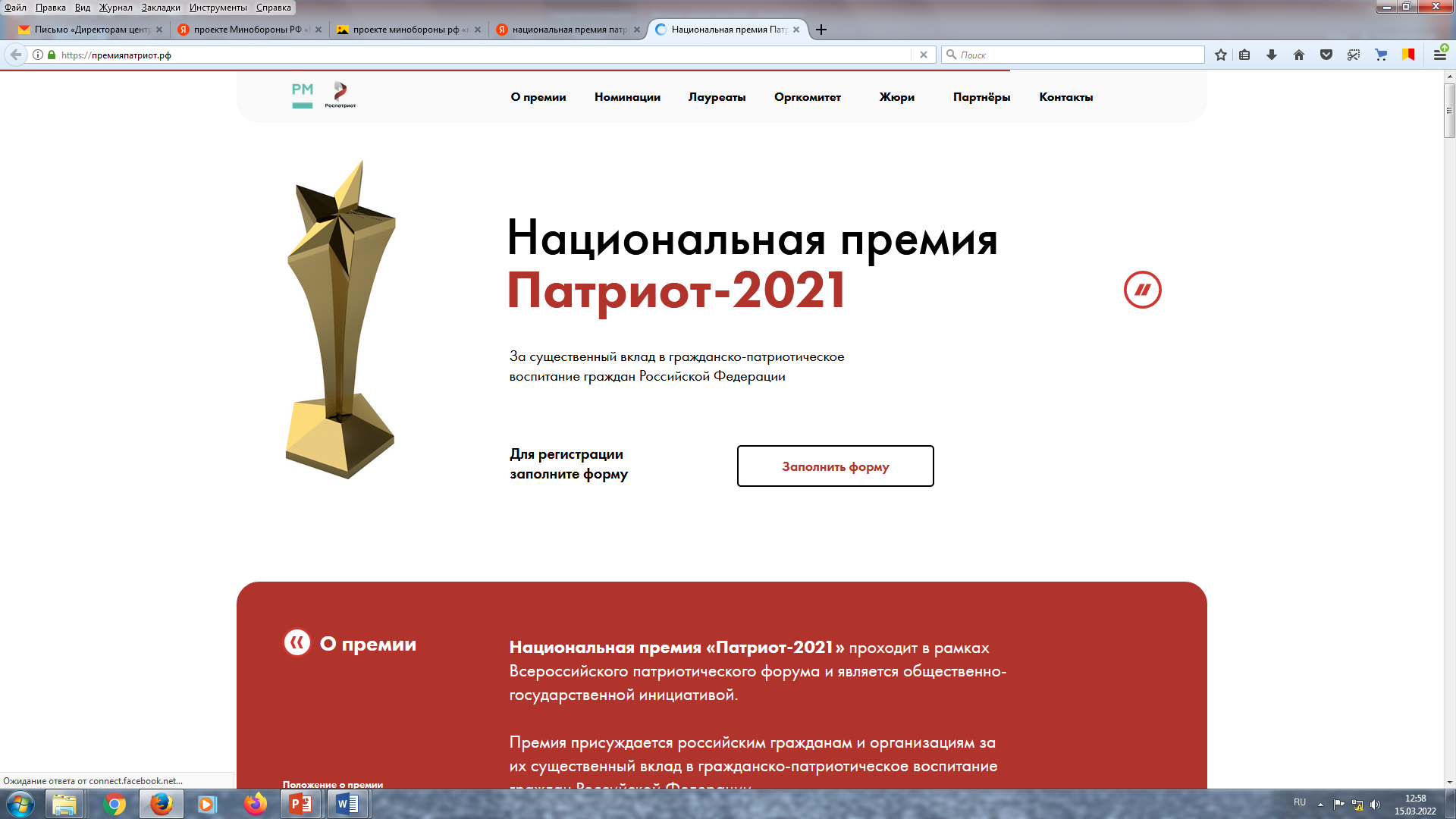 Знаковые события
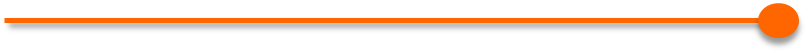 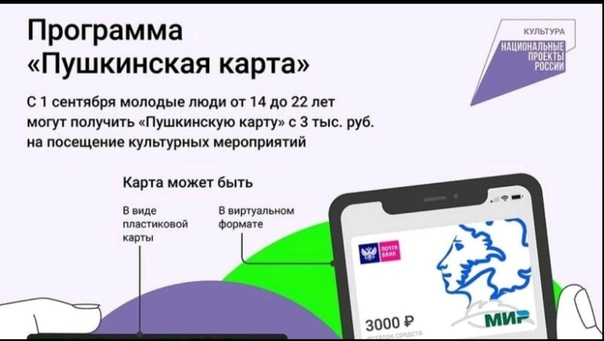 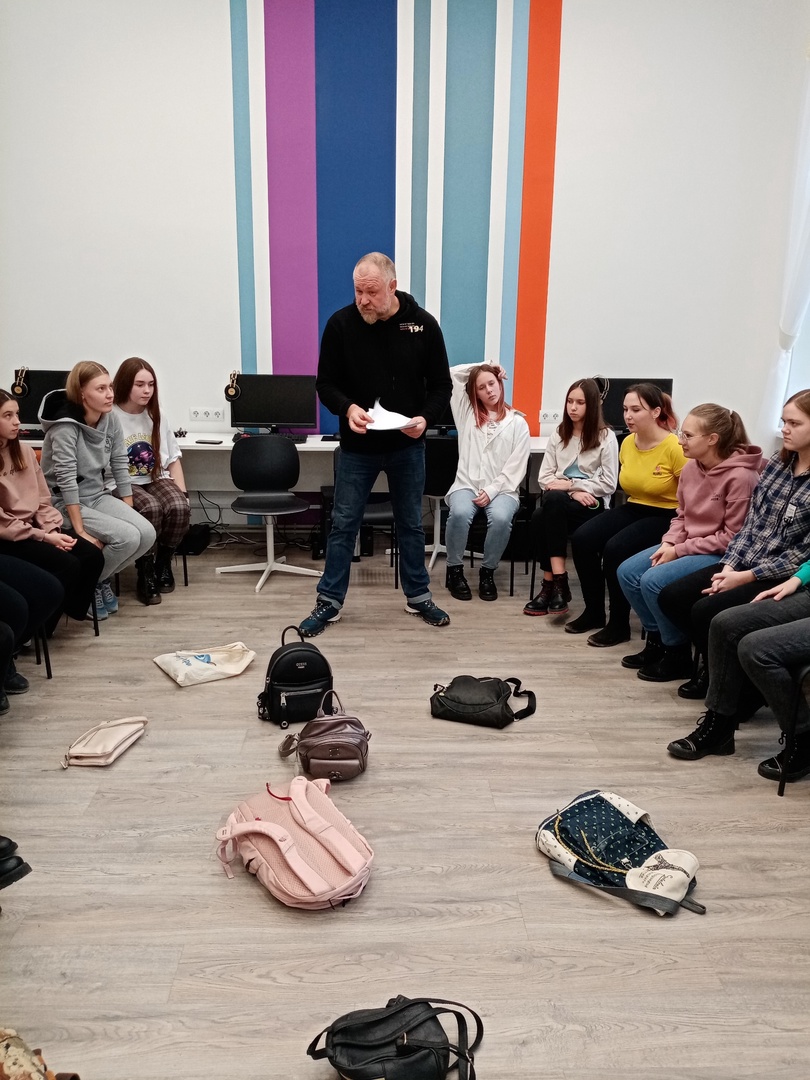 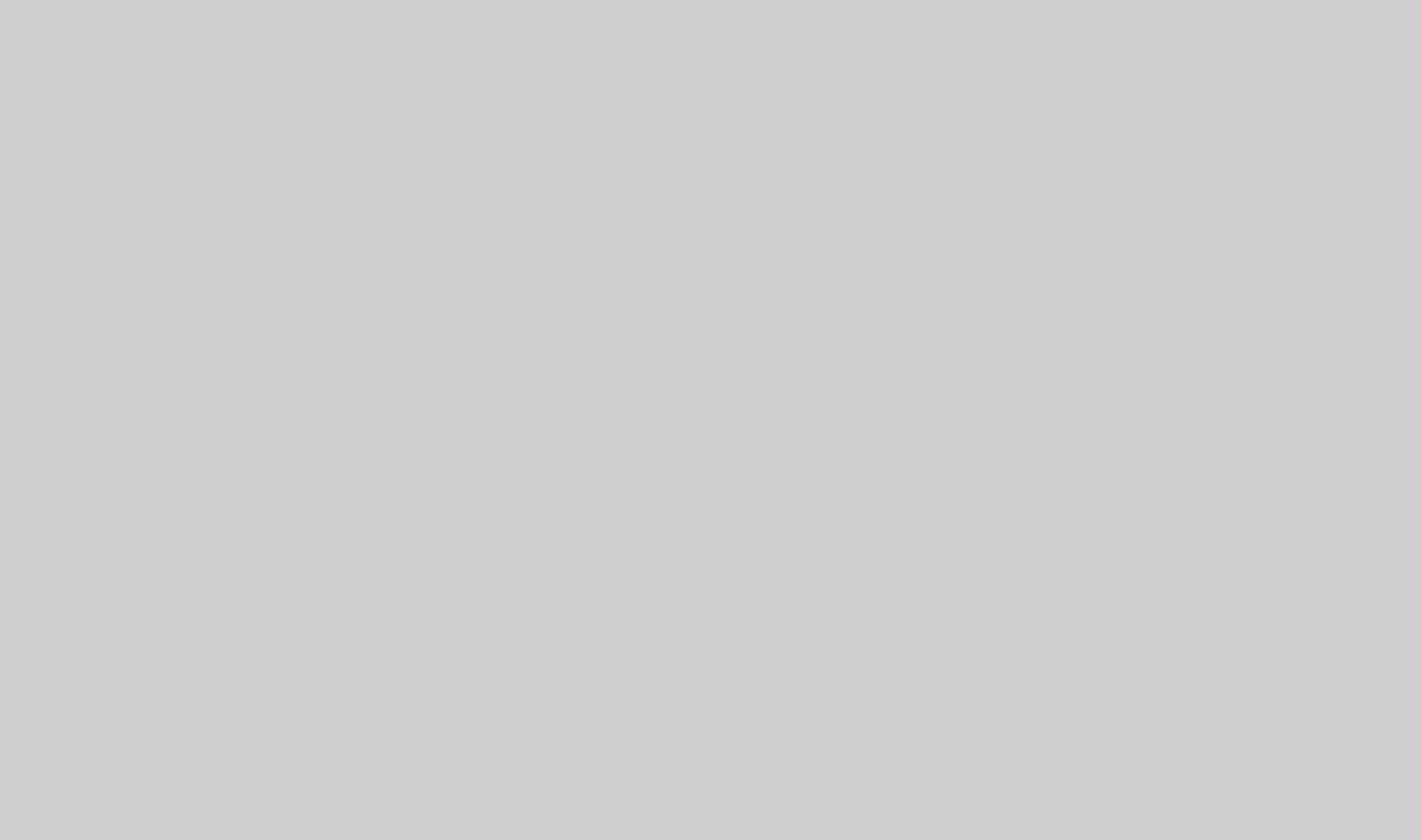 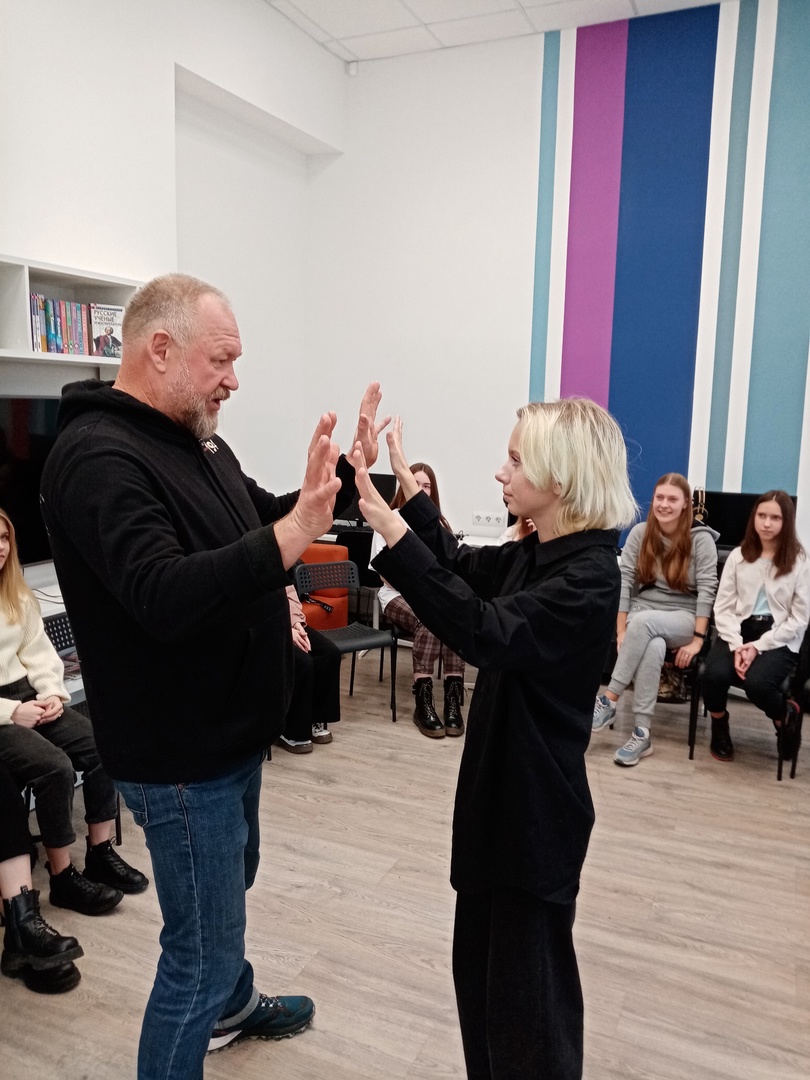 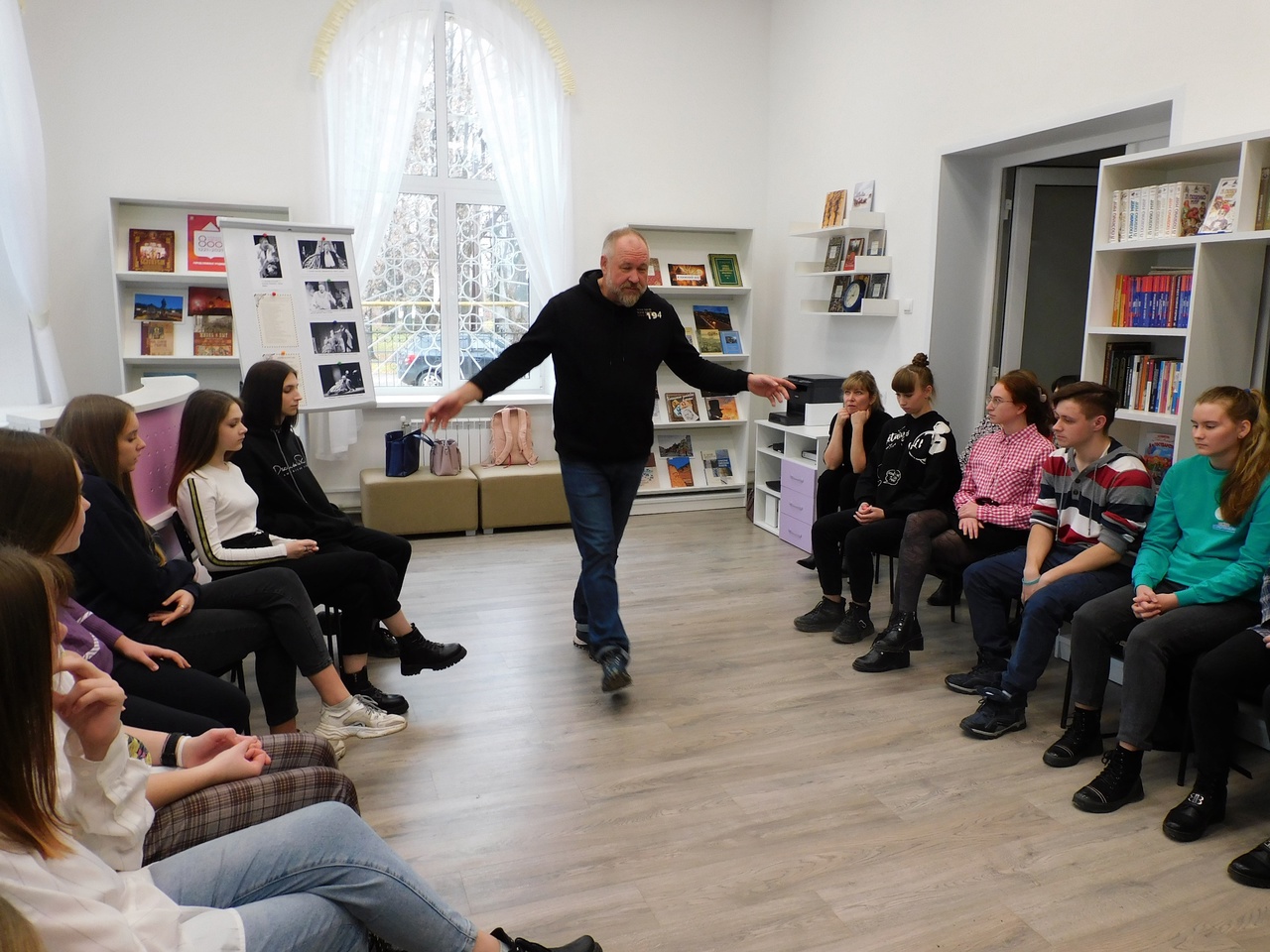 Знаковые события
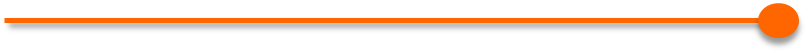 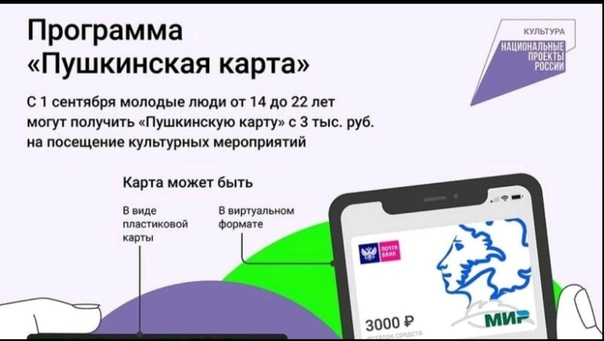 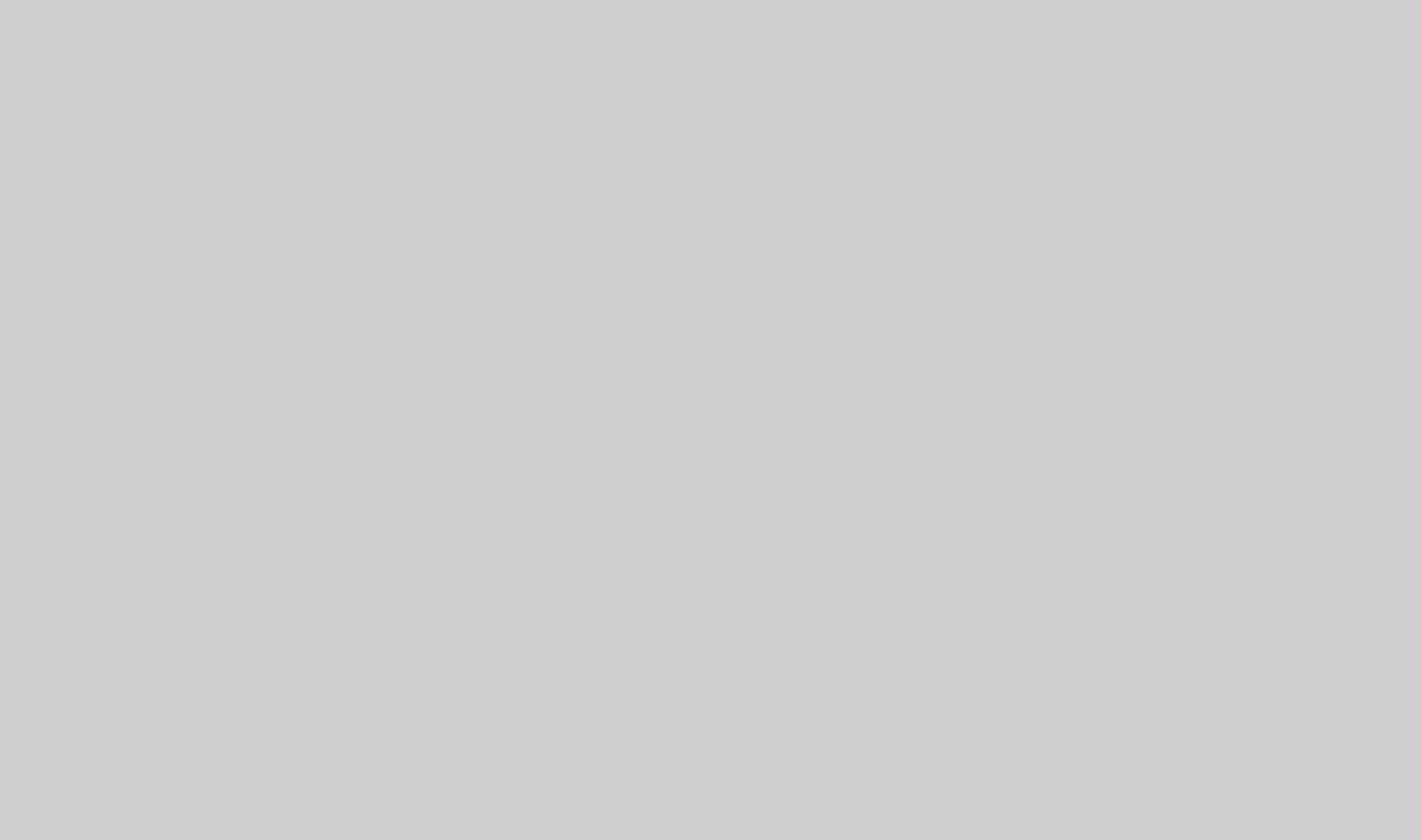 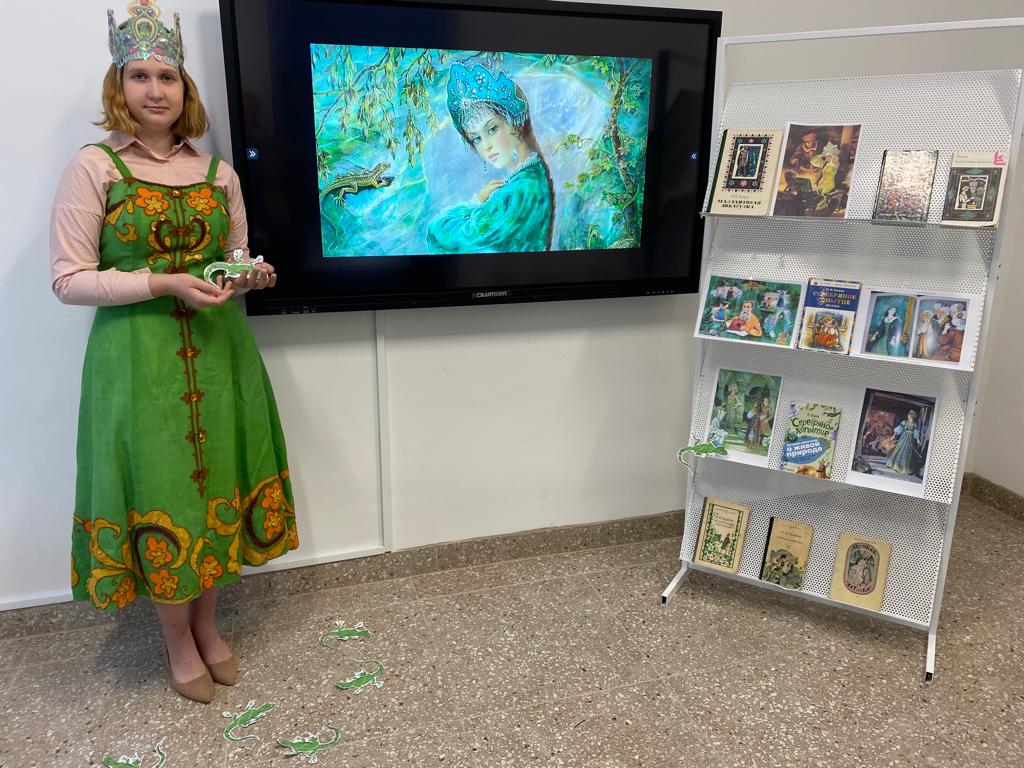 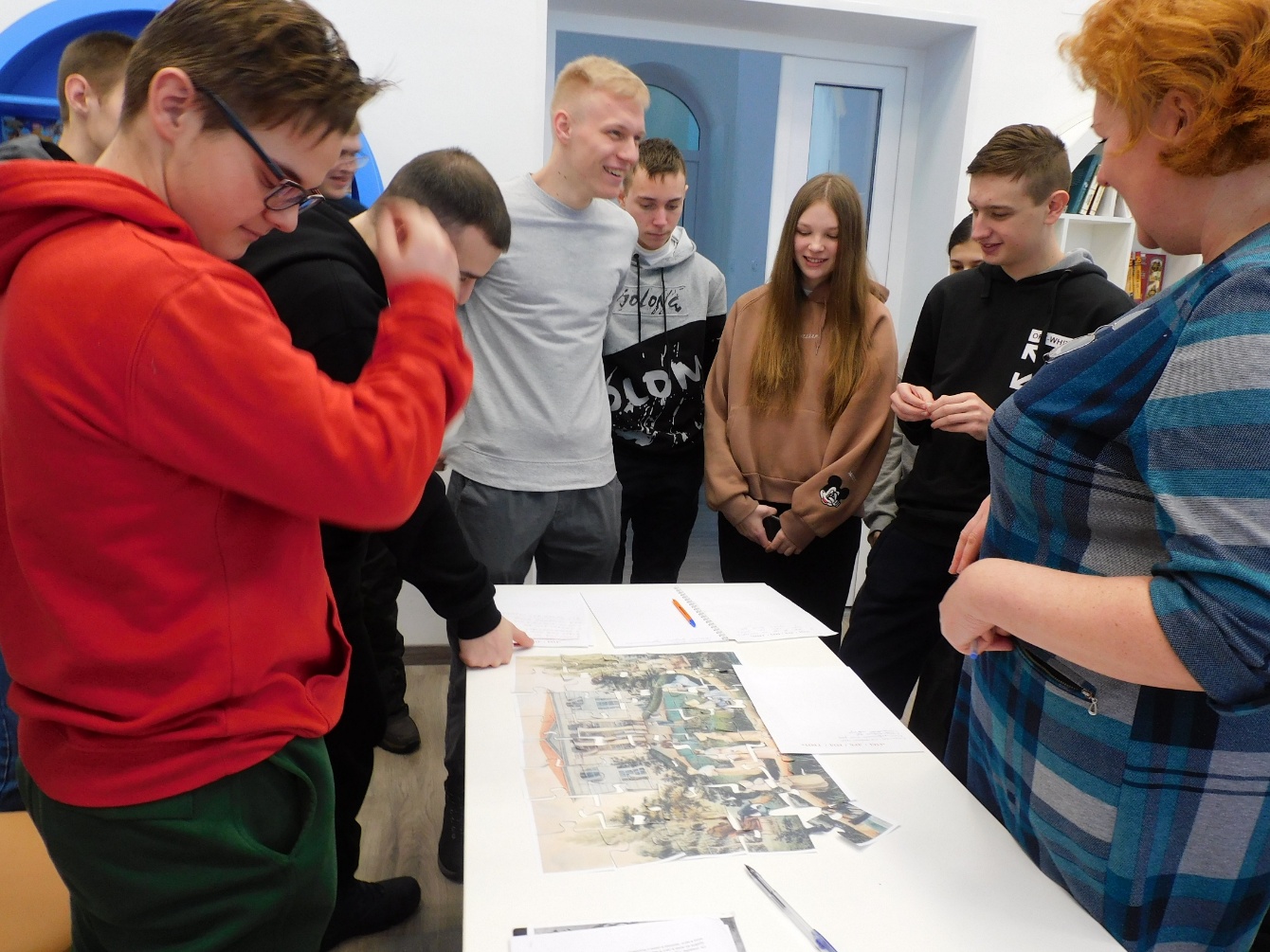 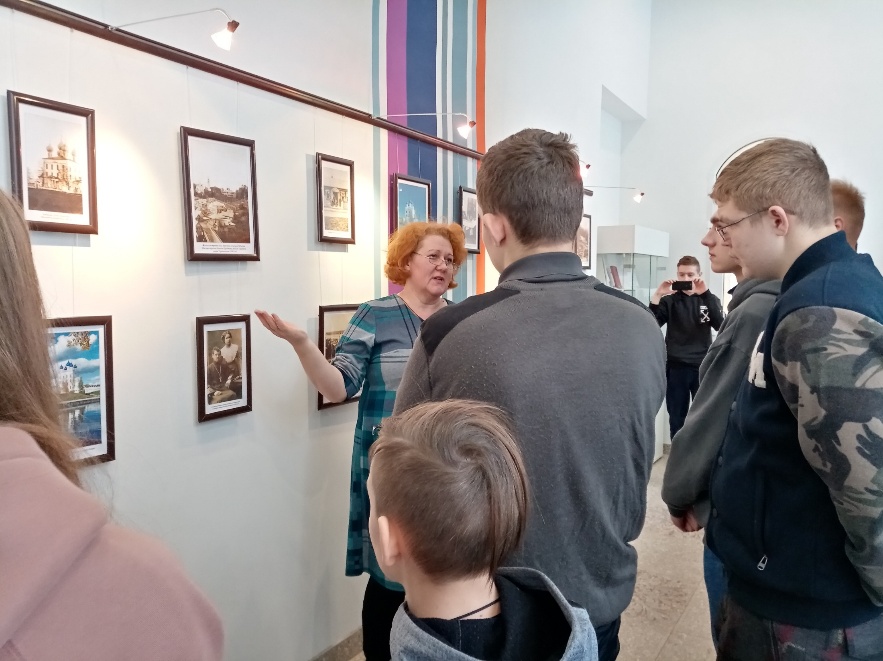 Знаковые события
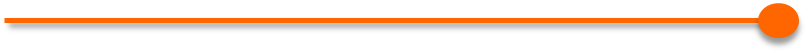 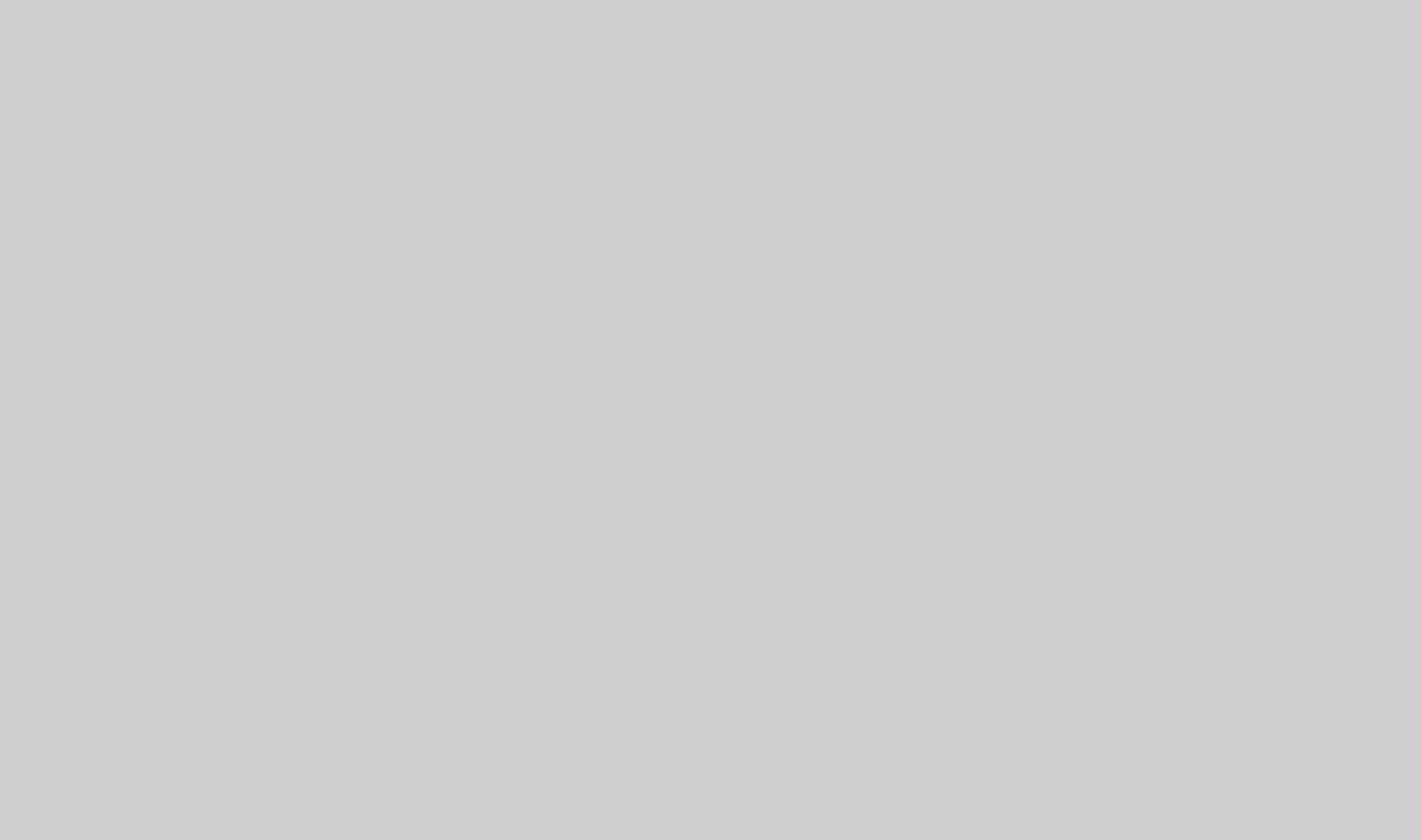 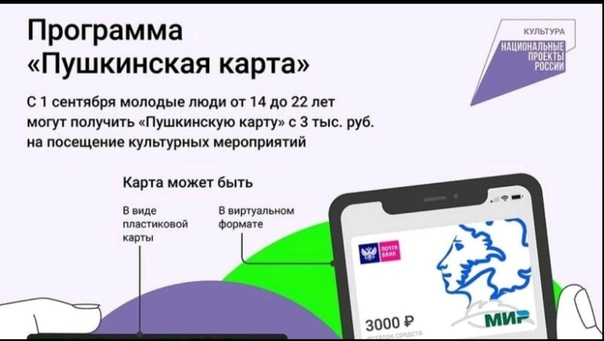 В ЦБС Арзамасского р-на
осуществляется 
информационная поддержка проекта!
При участии арзамасских библиотекарей 
«Пушкинскую карту» 
оформили 272 читателя!
Знаковые события
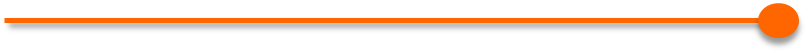 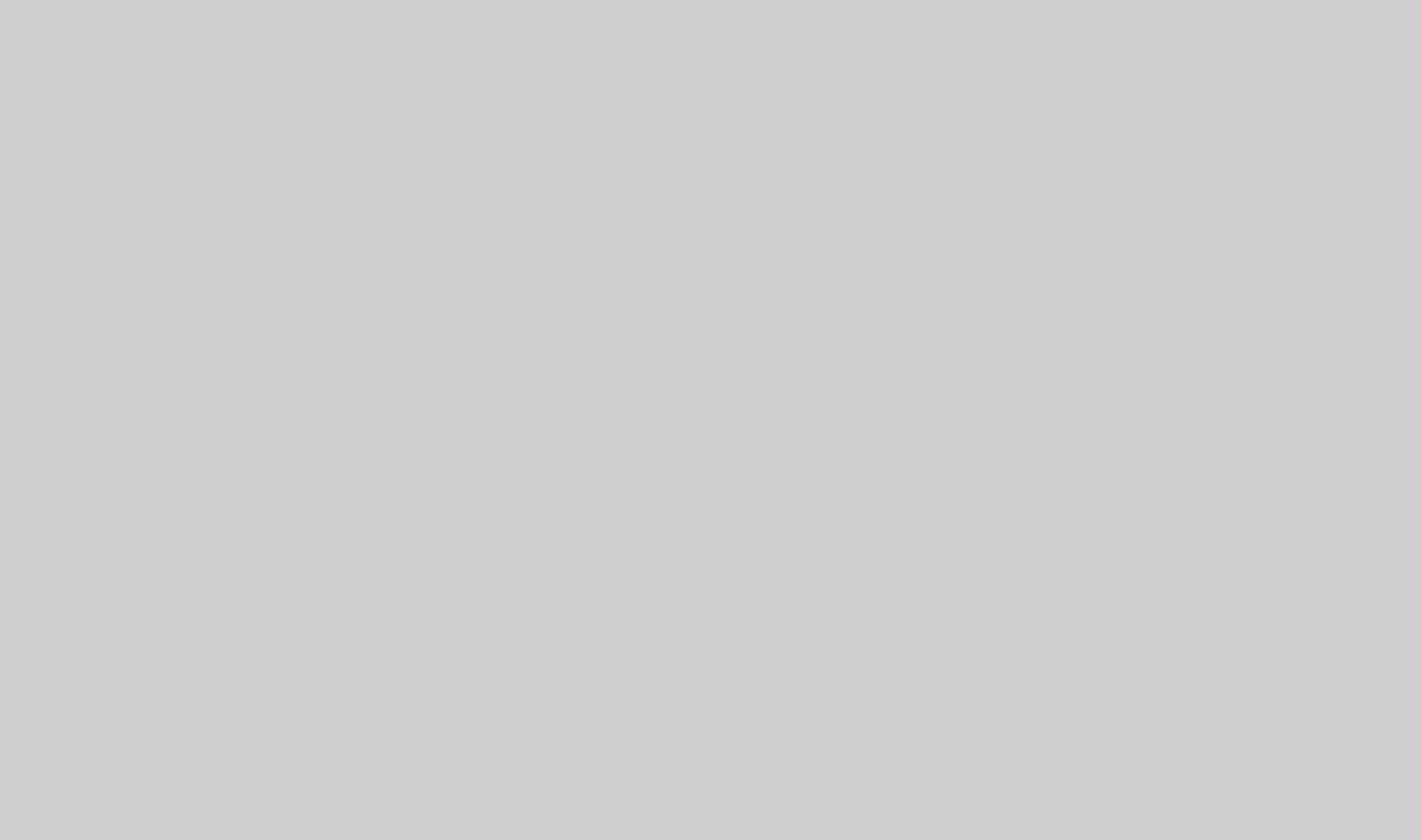 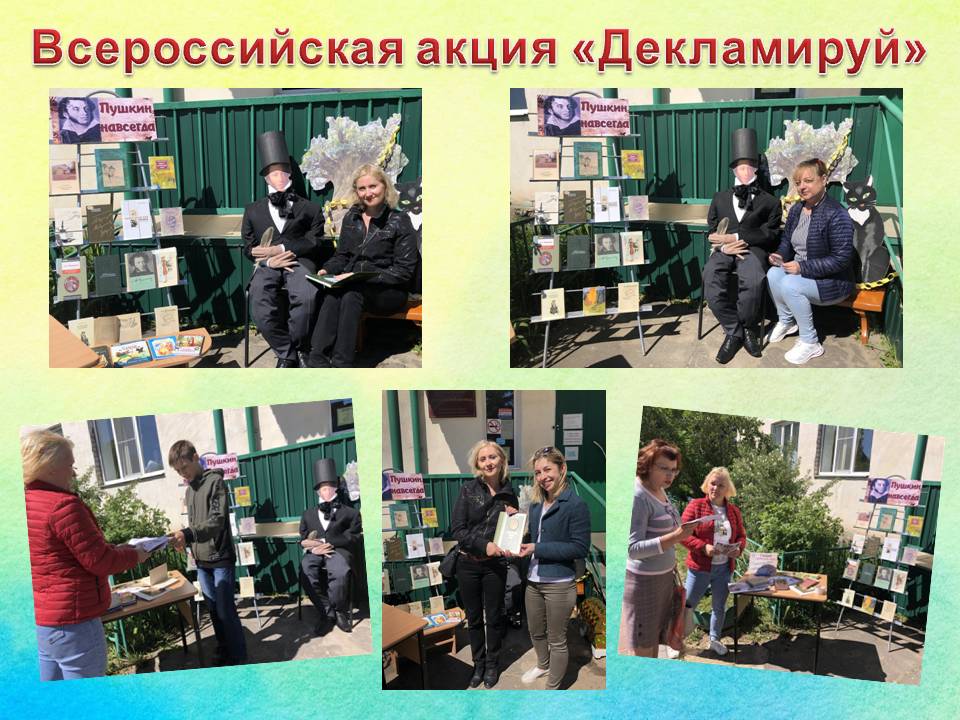 Знаковые события
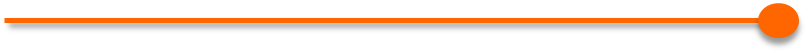 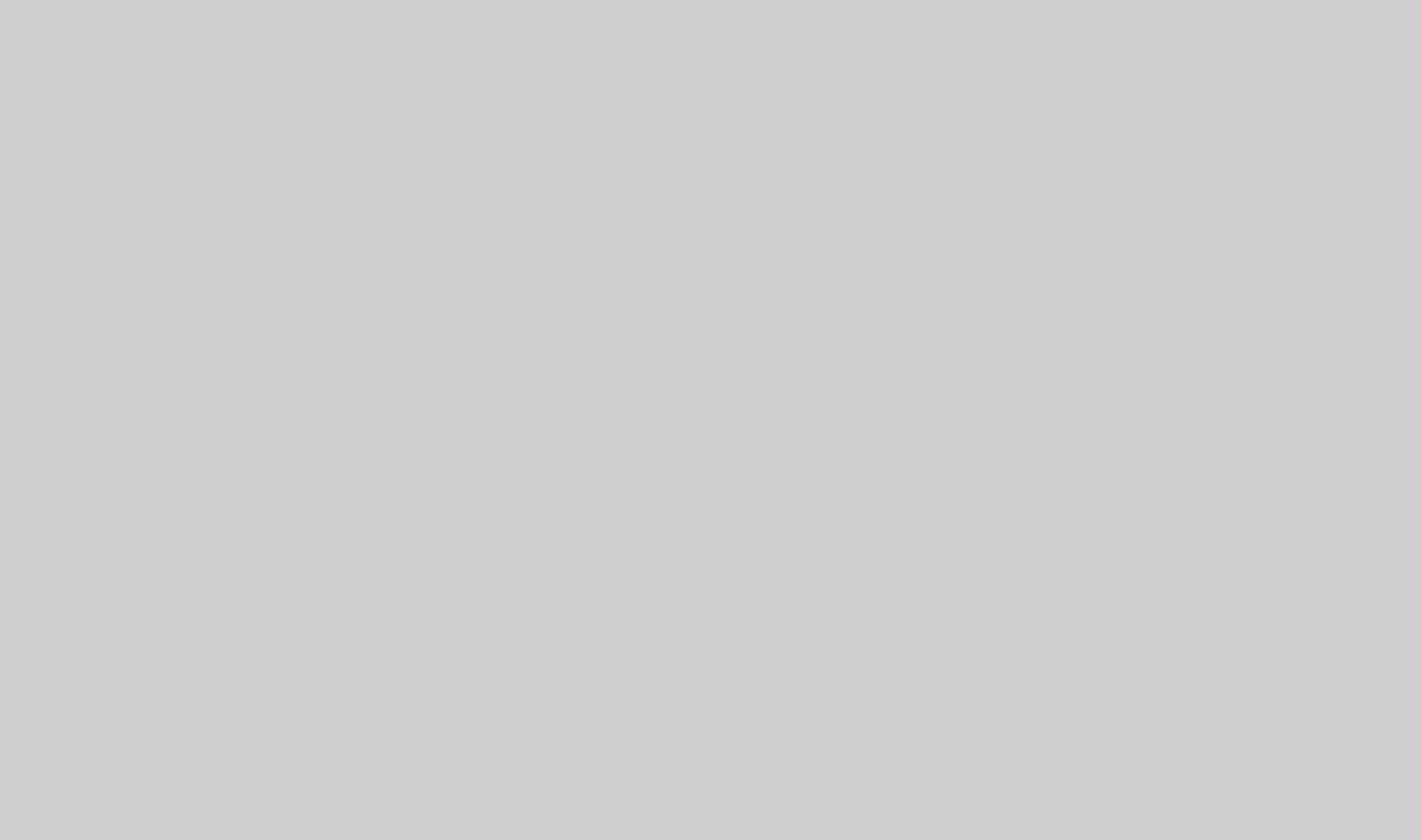 Состоялись  встречи с известными российскими писателями, издателями, литературными критиками.
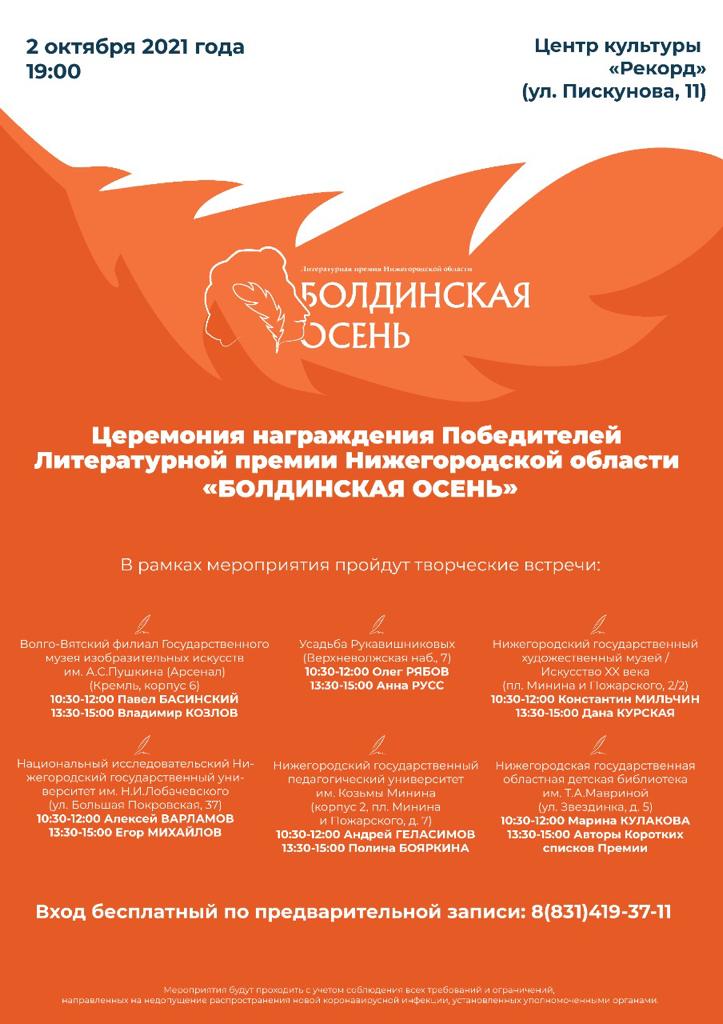 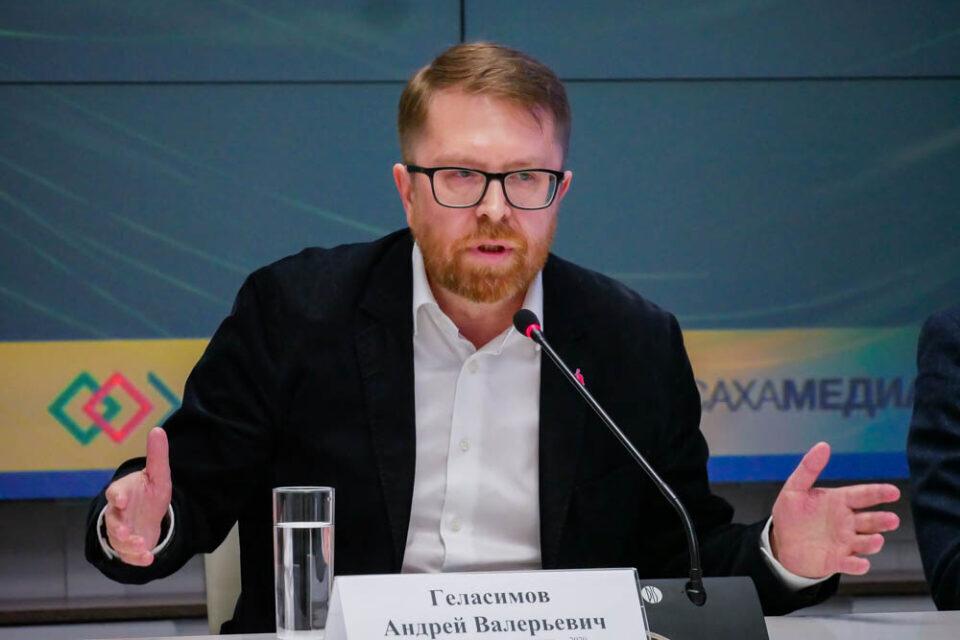 Шесть творческих площадок 
в высших учебных заведениях 
 и учреждениях культуры Нижнего Новгорода
Знаковые события
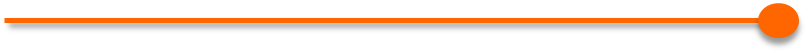 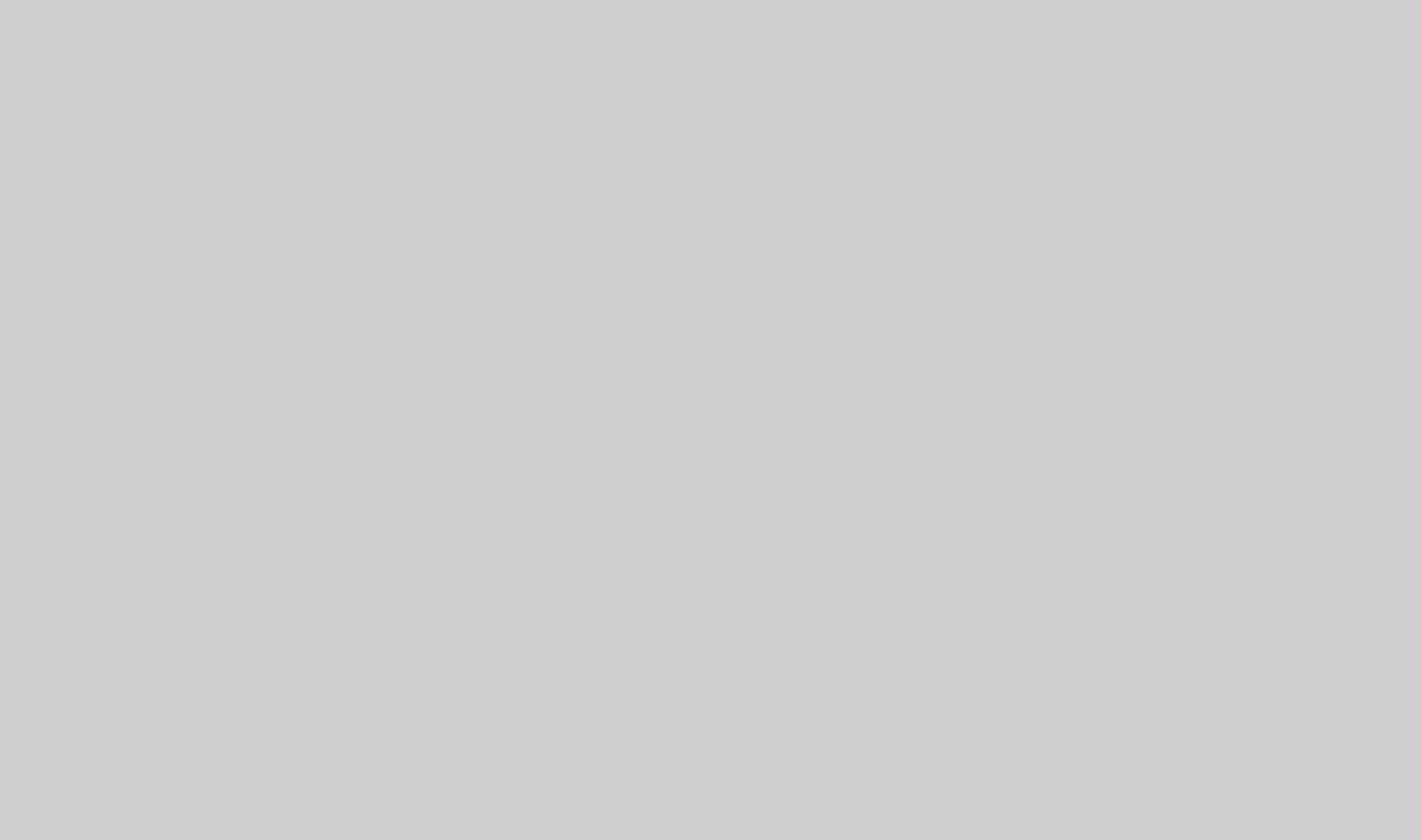 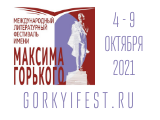 V Международный литературный фестиваль имени Максима Горького
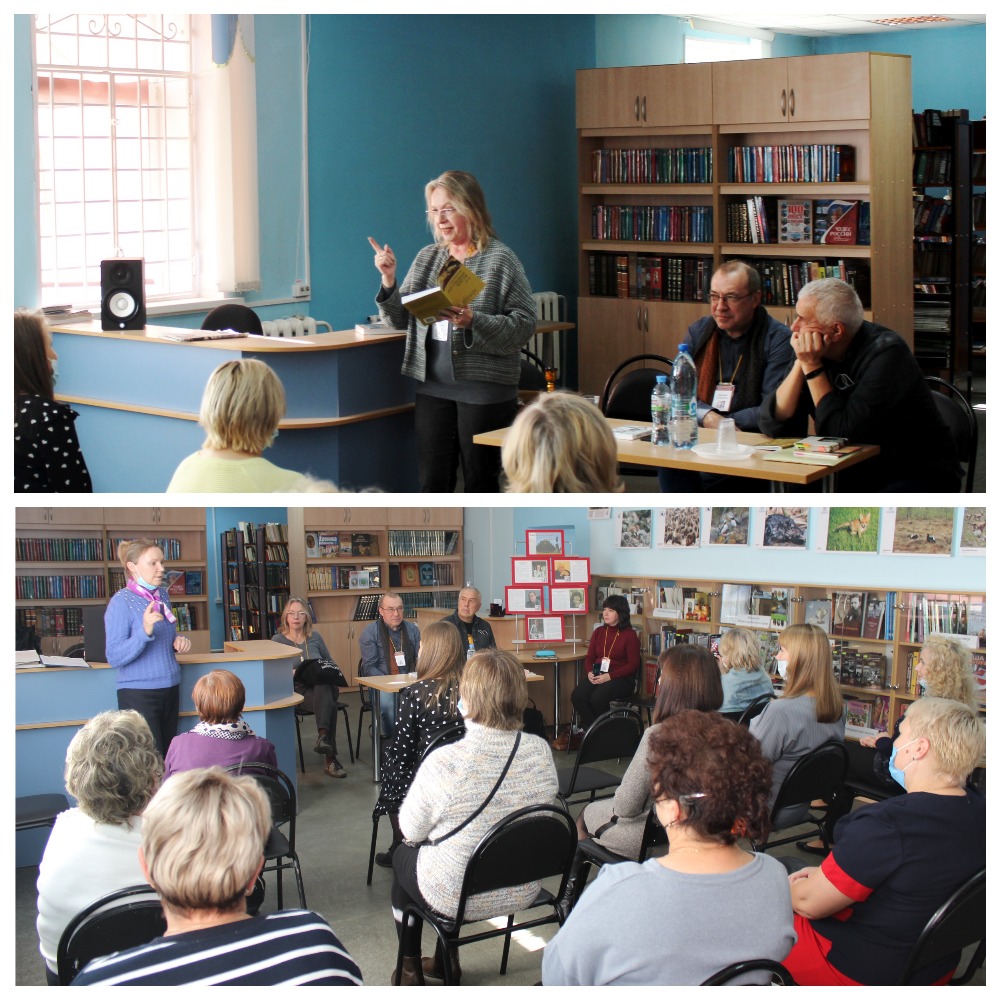 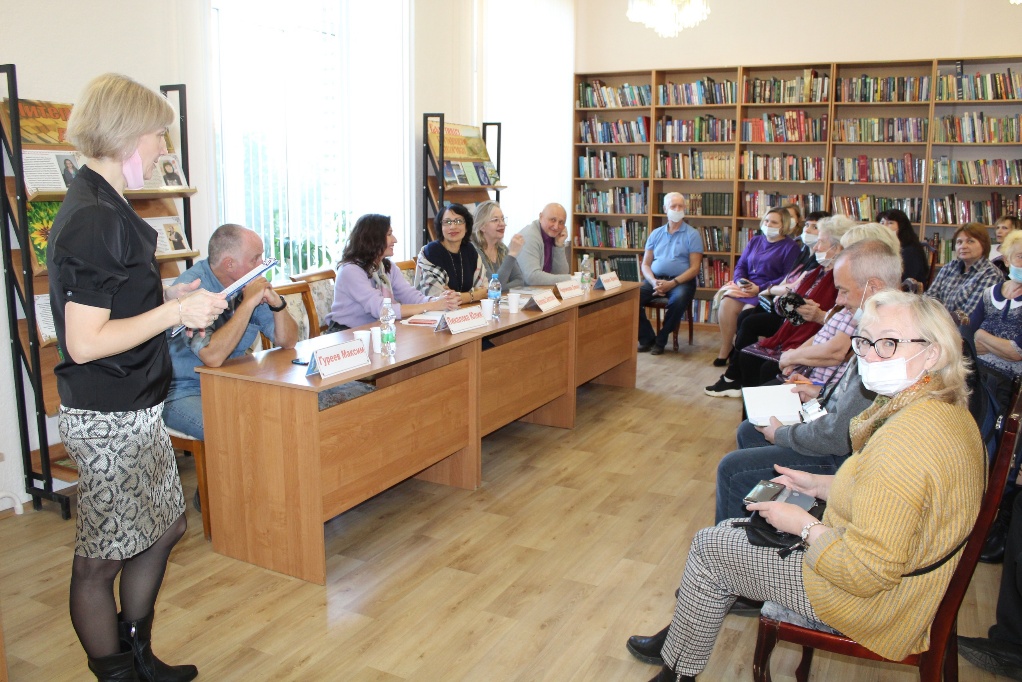 Литературные десанты российских и зарубежных писателей и литераторов –
в 8 центральных библиотек региона!
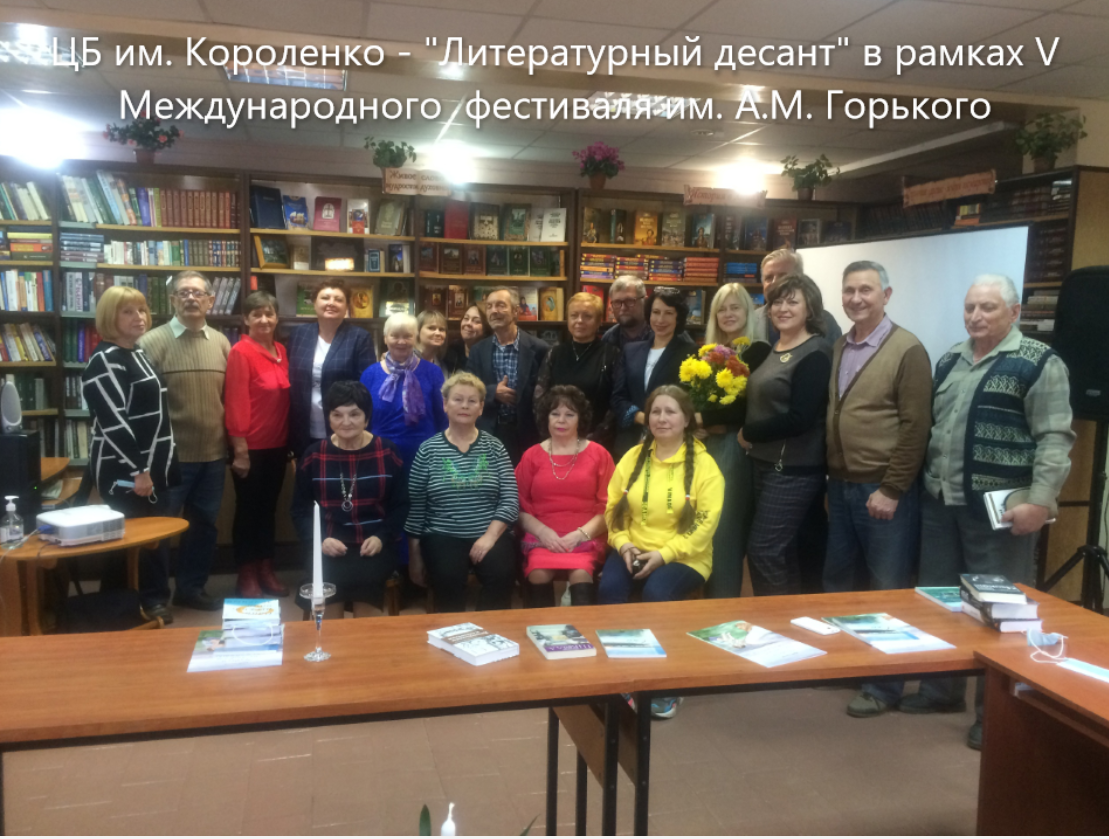 Молодежь в библиотеке
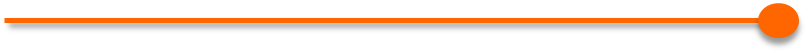 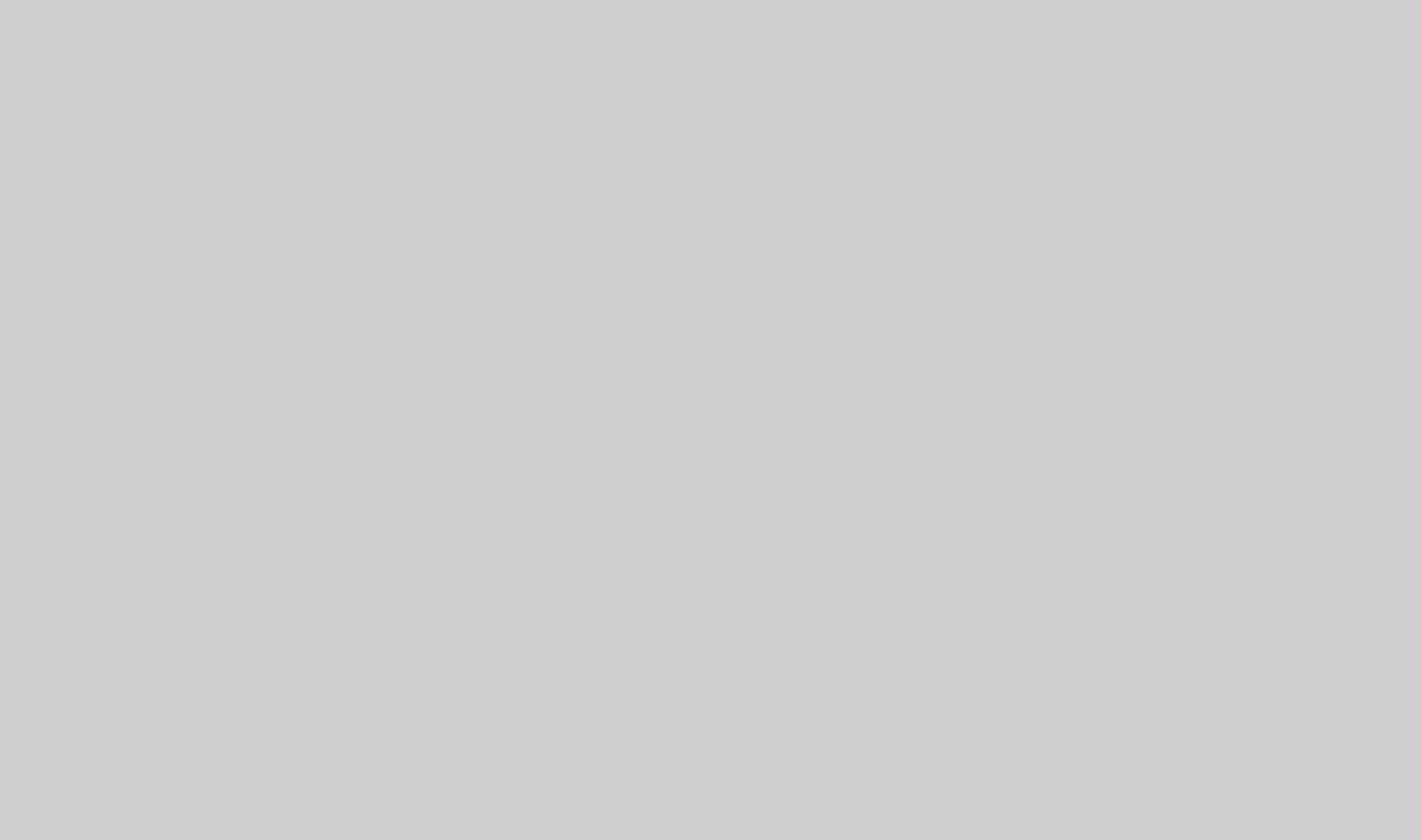 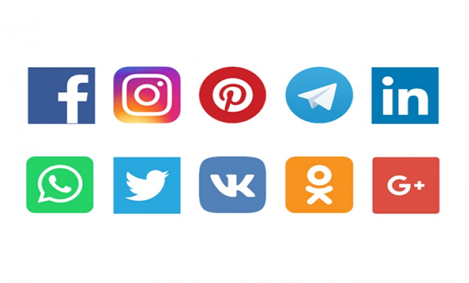 За 2021 год количество молодых пользователей увеличилось почти на 7%!
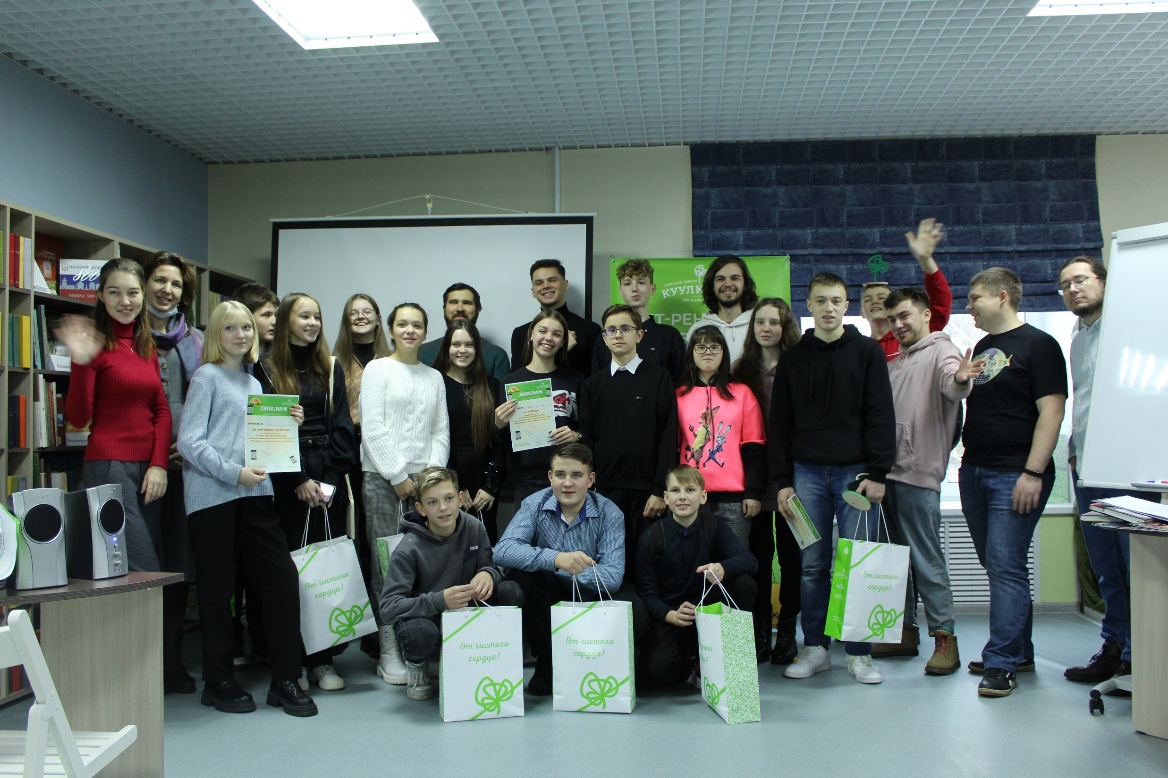 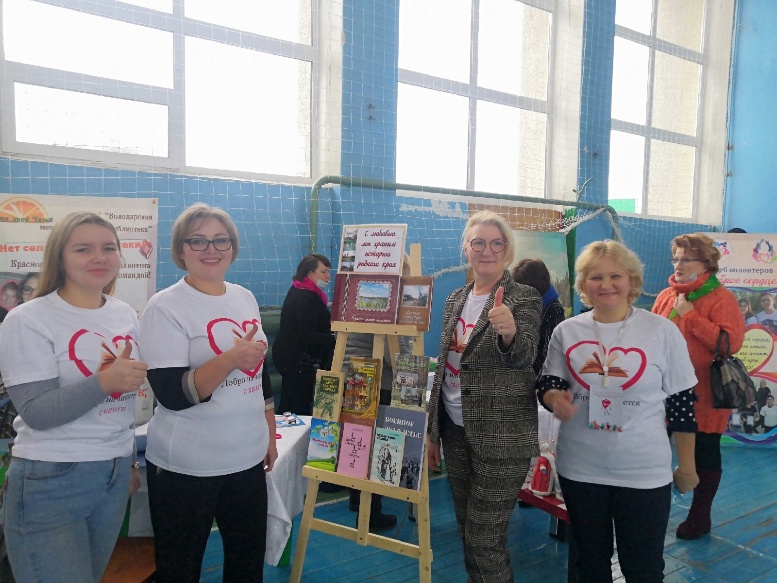 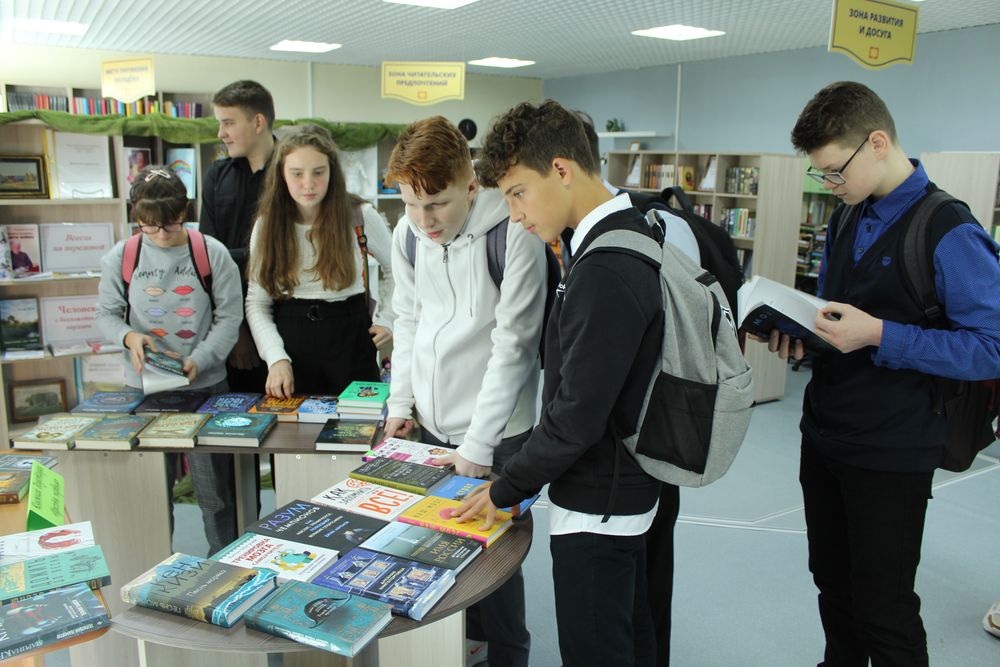 Молодежь в библиотеке
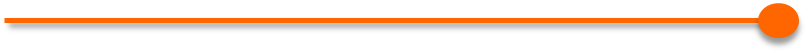 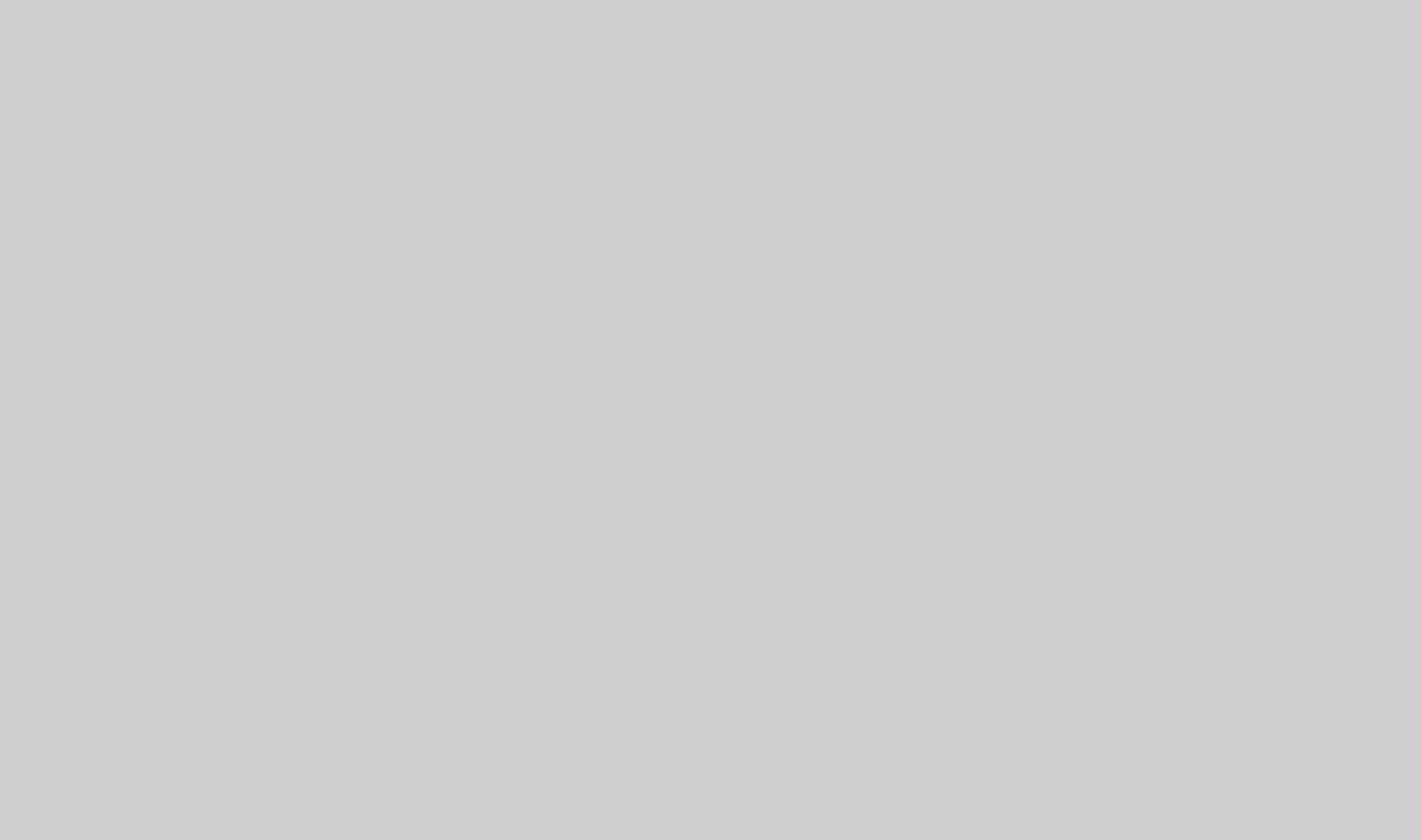 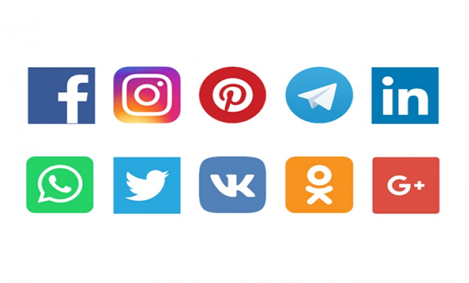 За 2021 год количество молодых пользователей увеличилось почти на 7%!
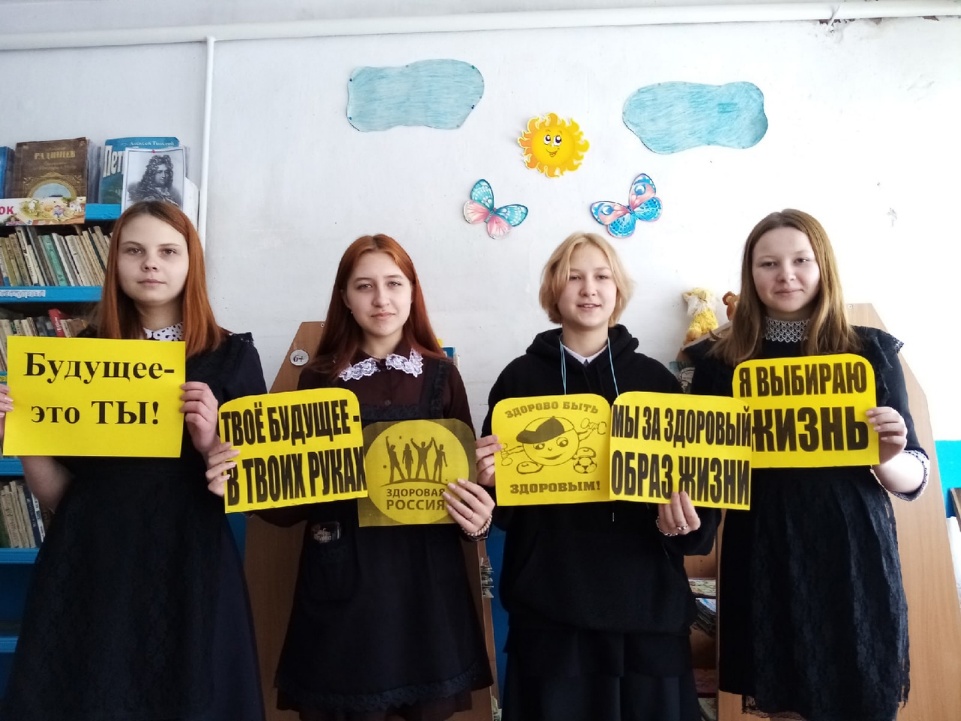 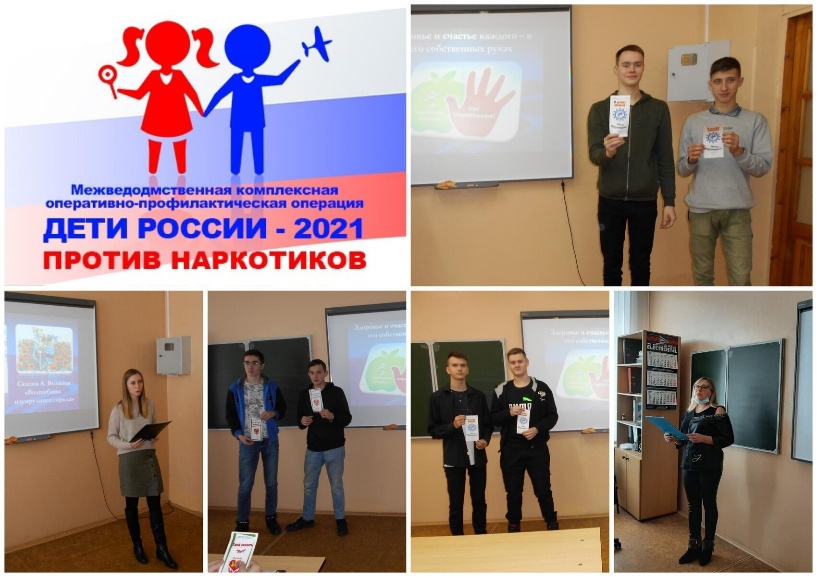 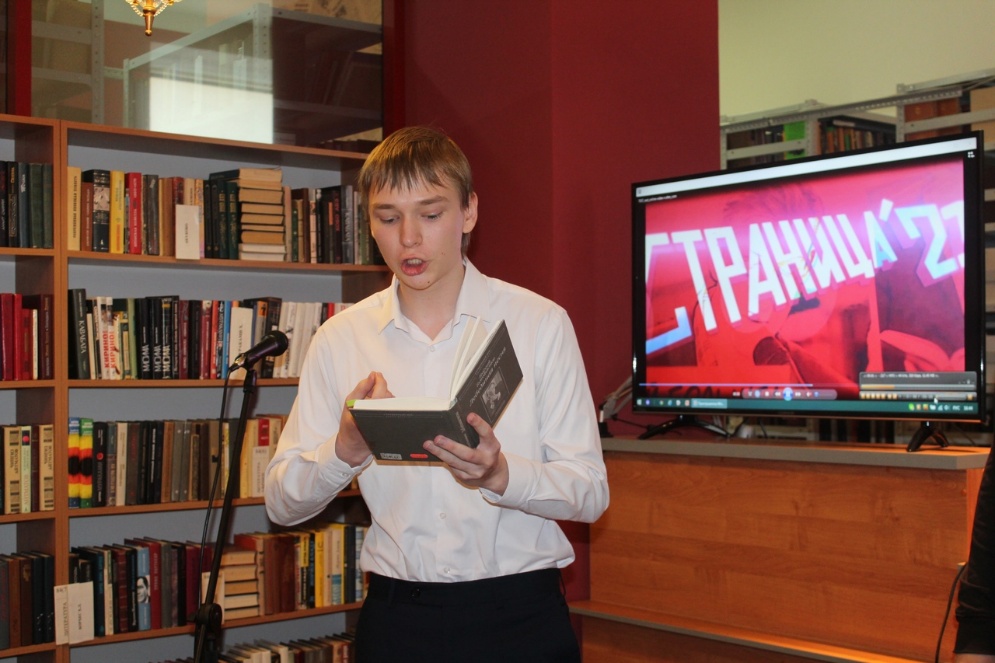 Волонтерское движение
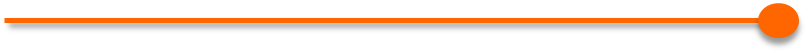 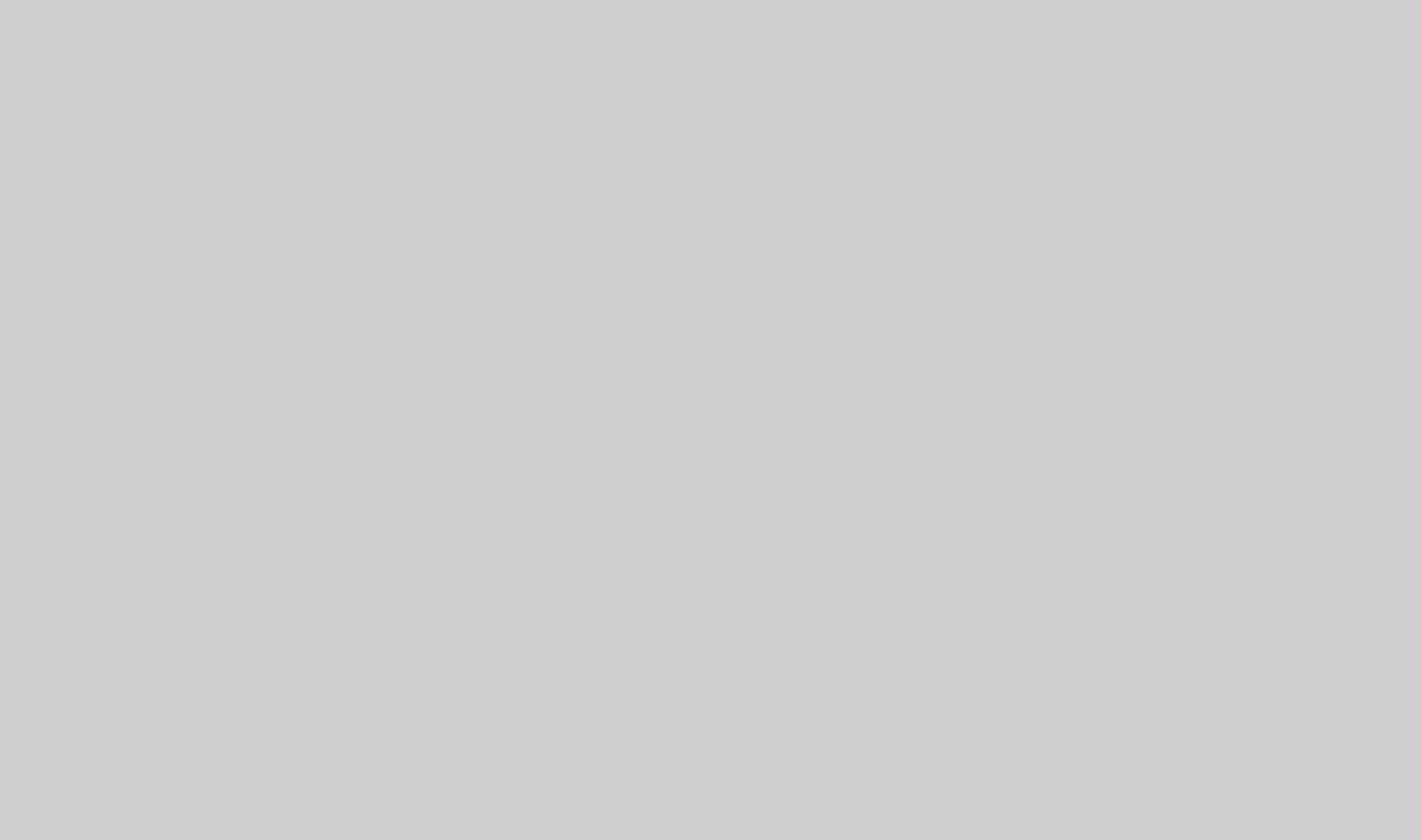 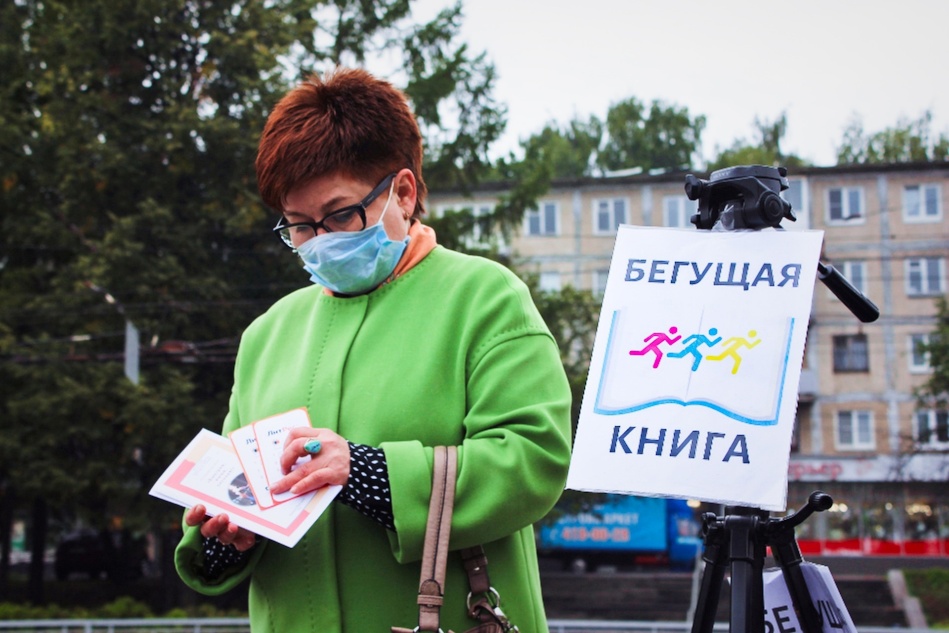 К сотрудничеству
 с библиотеками привлечены 3237 волонтеров в 51 ЦБС!
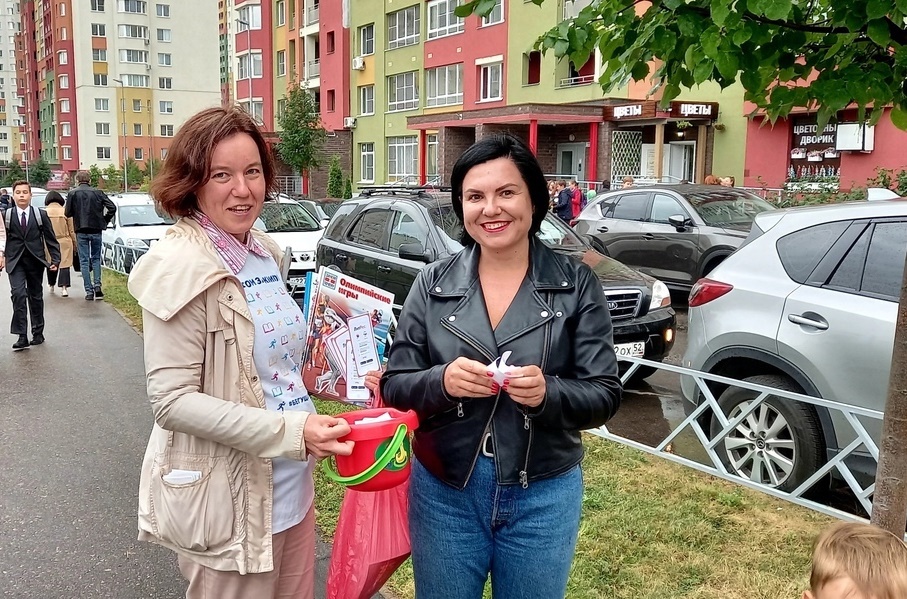 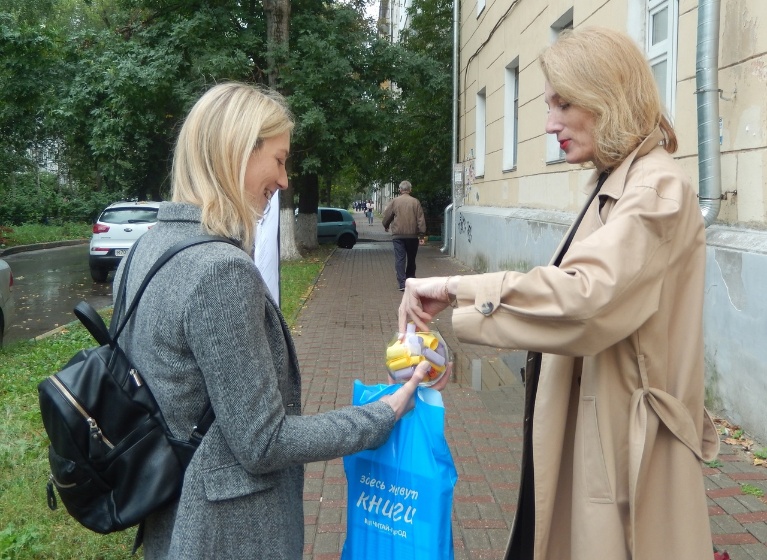 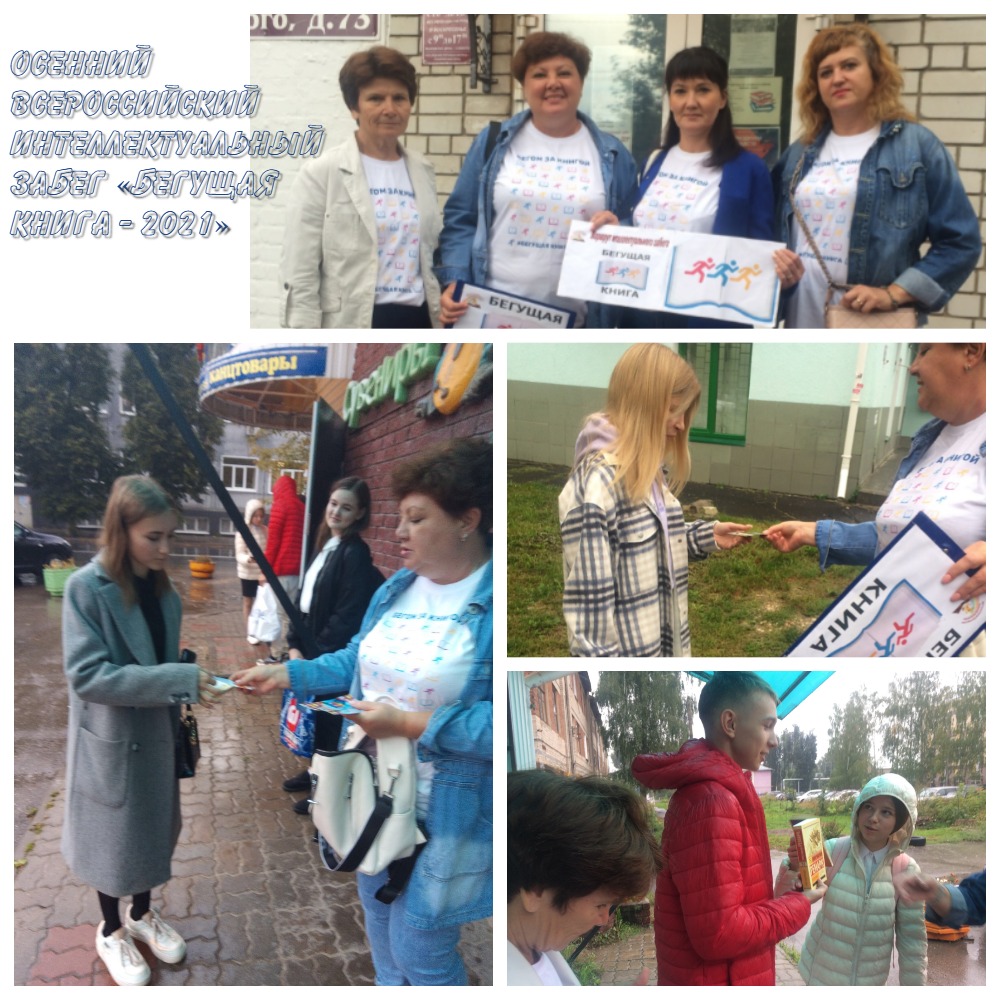 Волонтерское движение
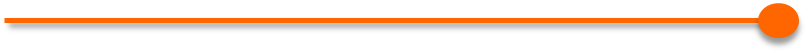 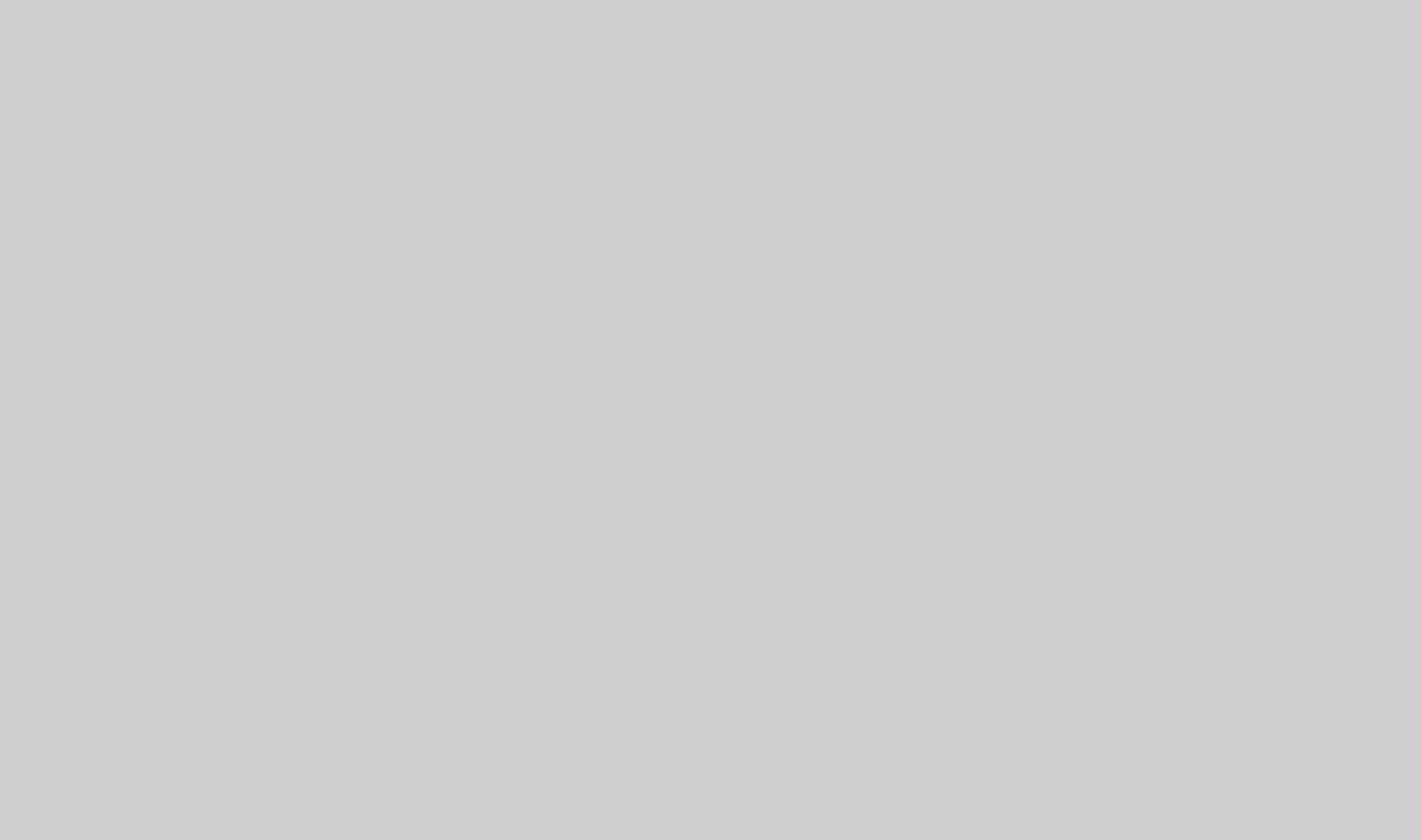 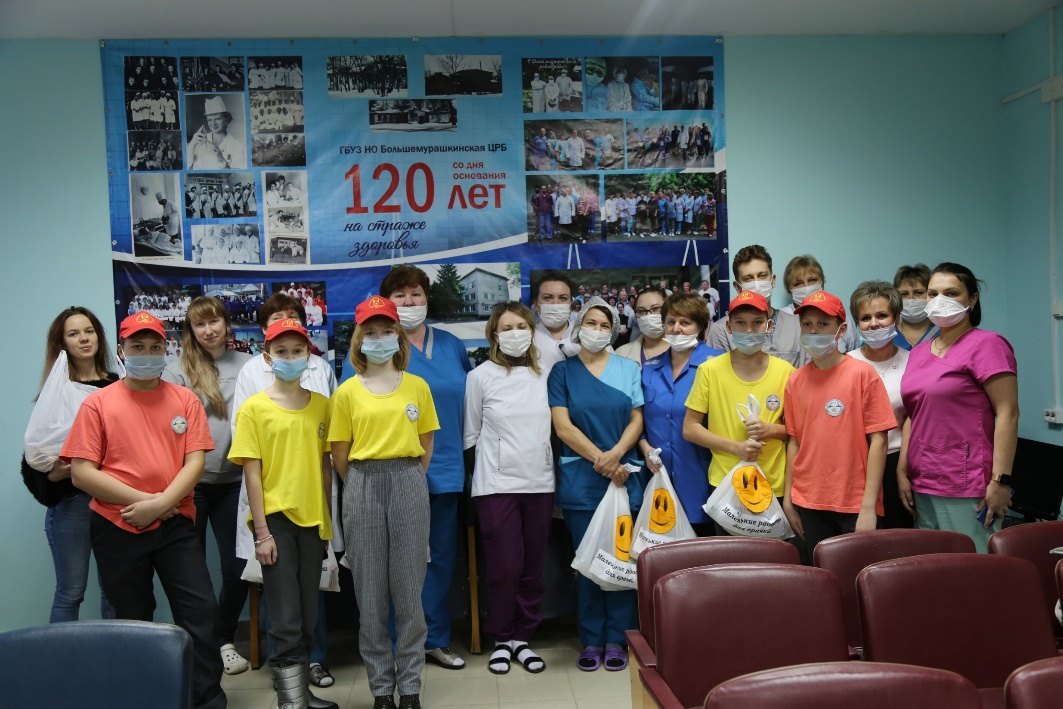 К сотрудничеству
 с библиотеками привлечены 3237 волонтеров в 51 ЦБС!
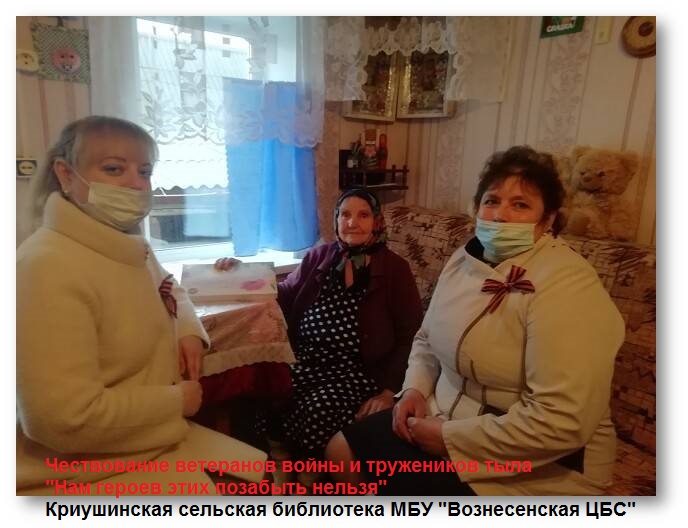 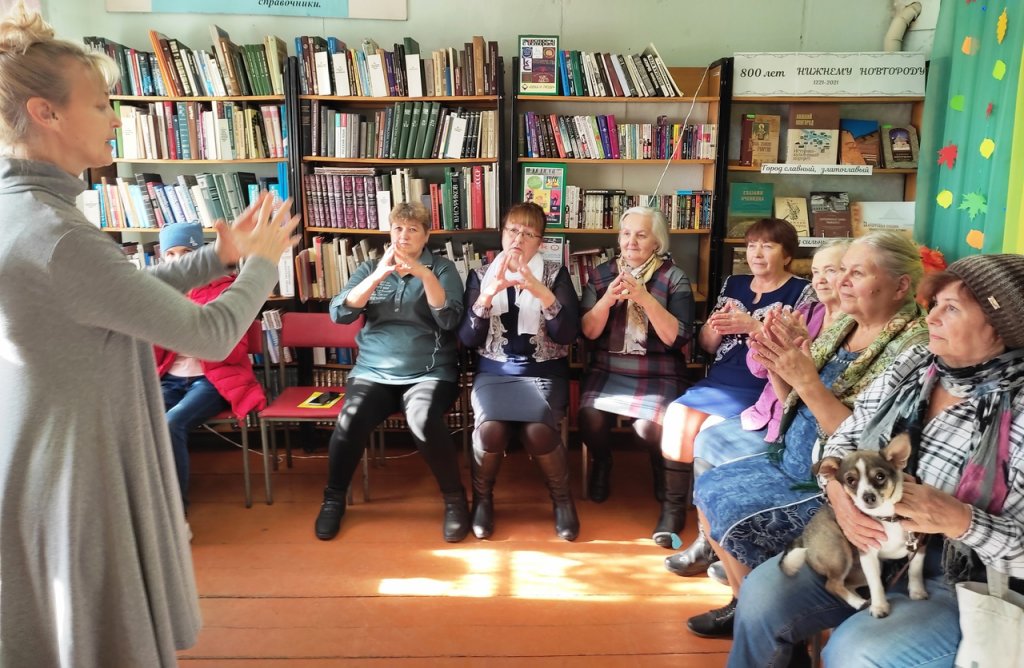 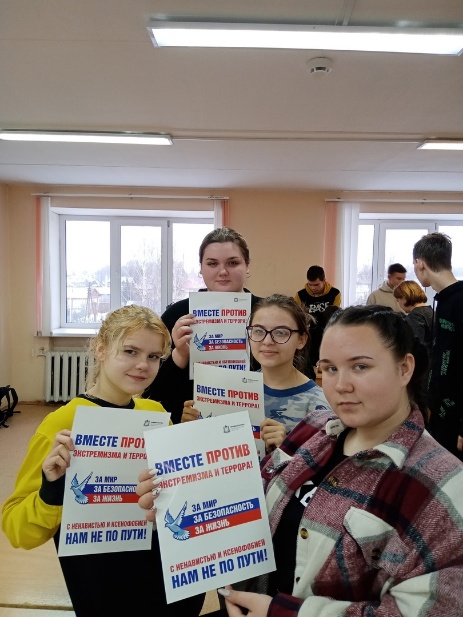 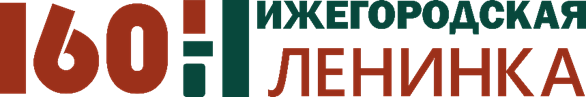 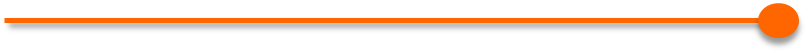 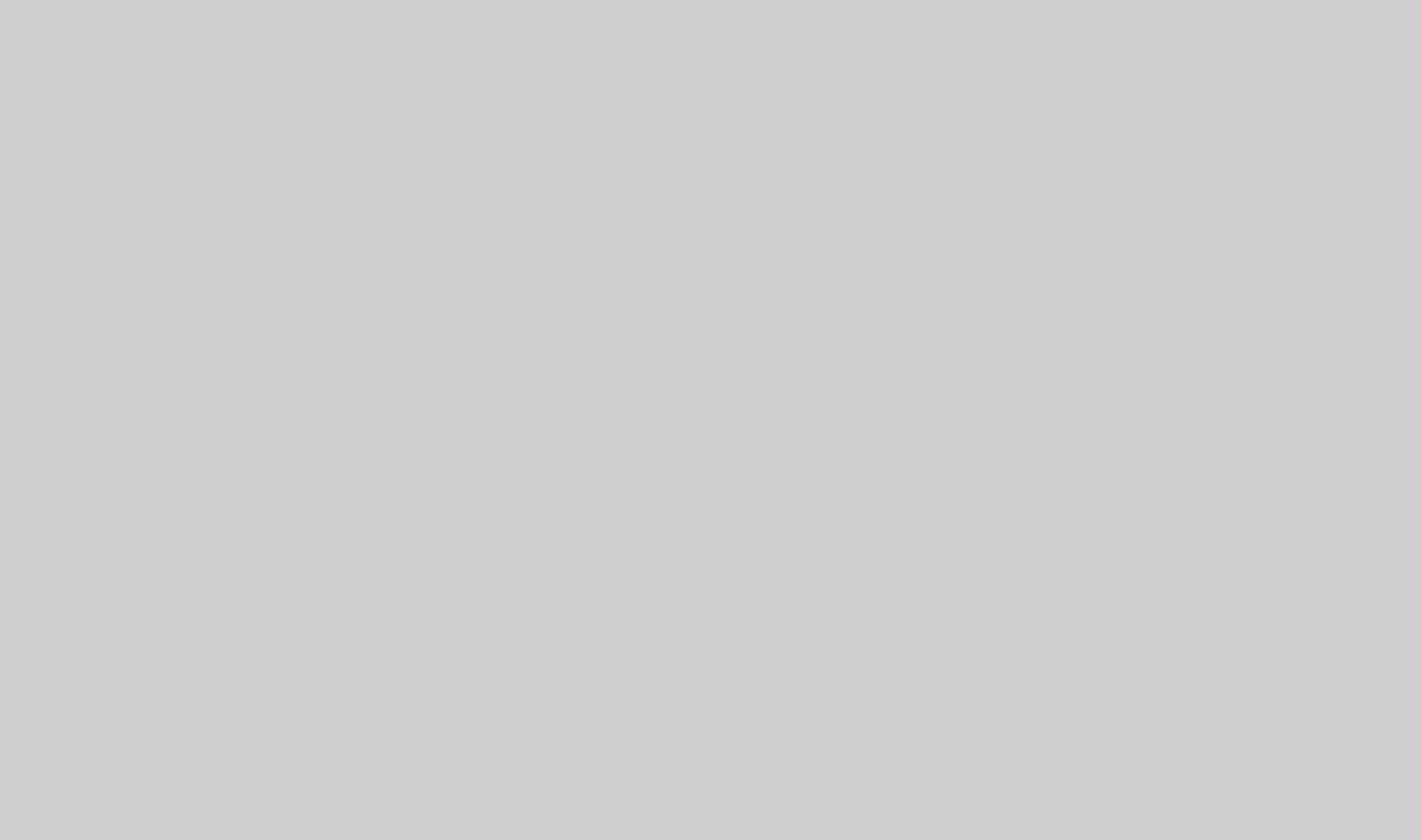 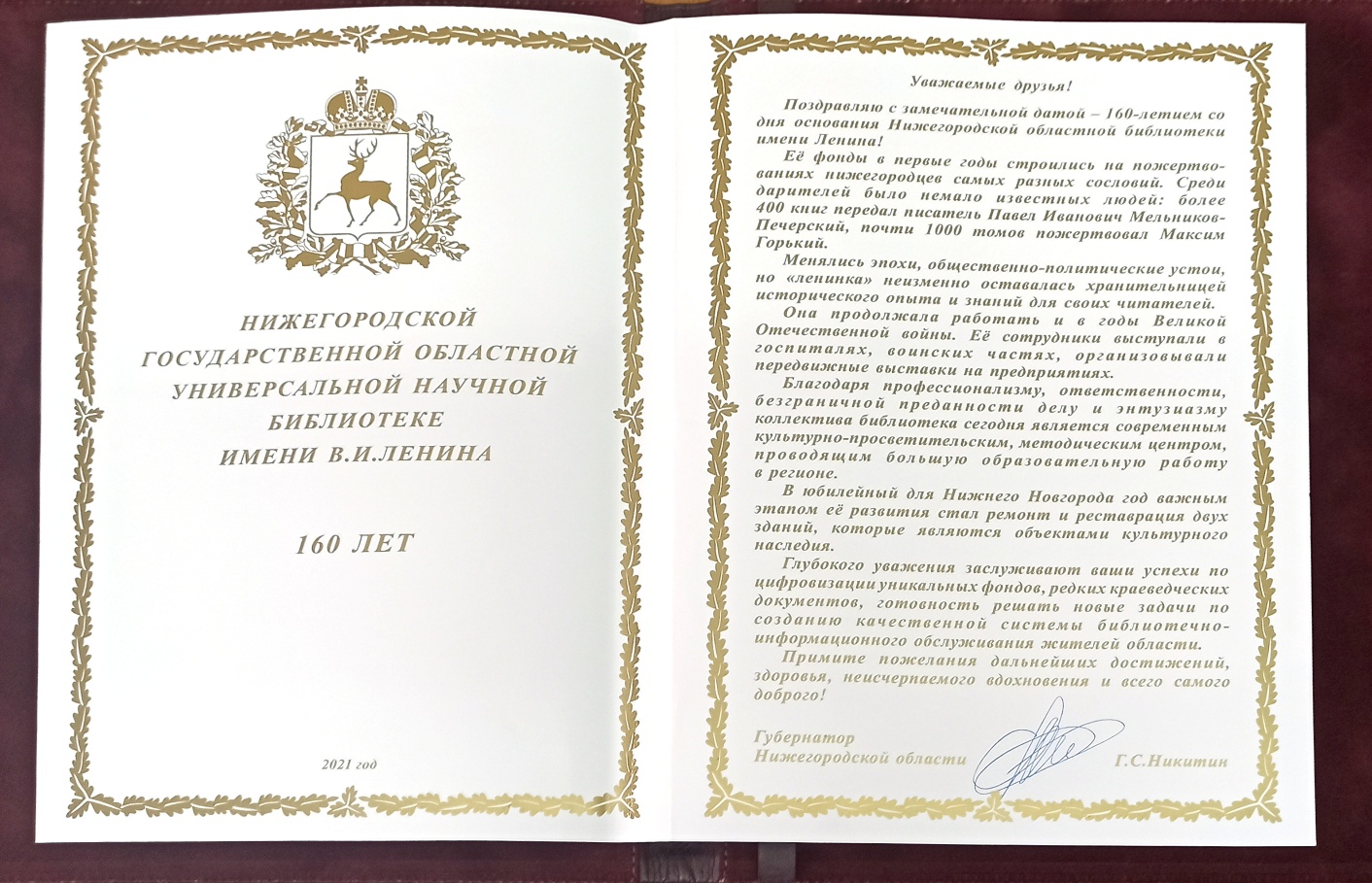 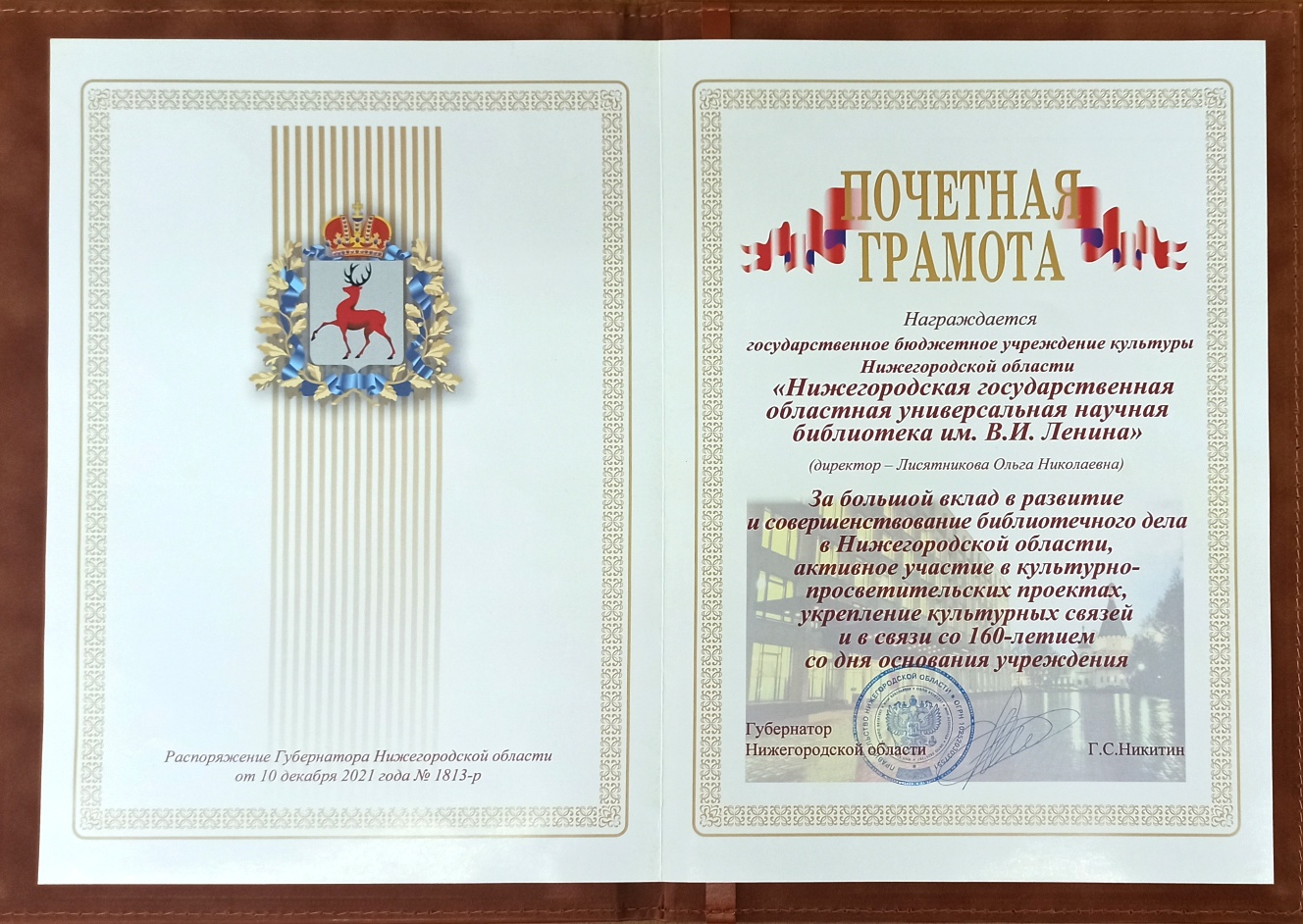 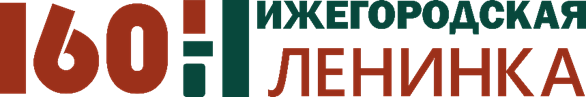 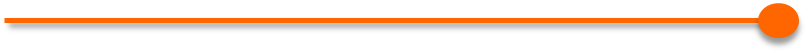 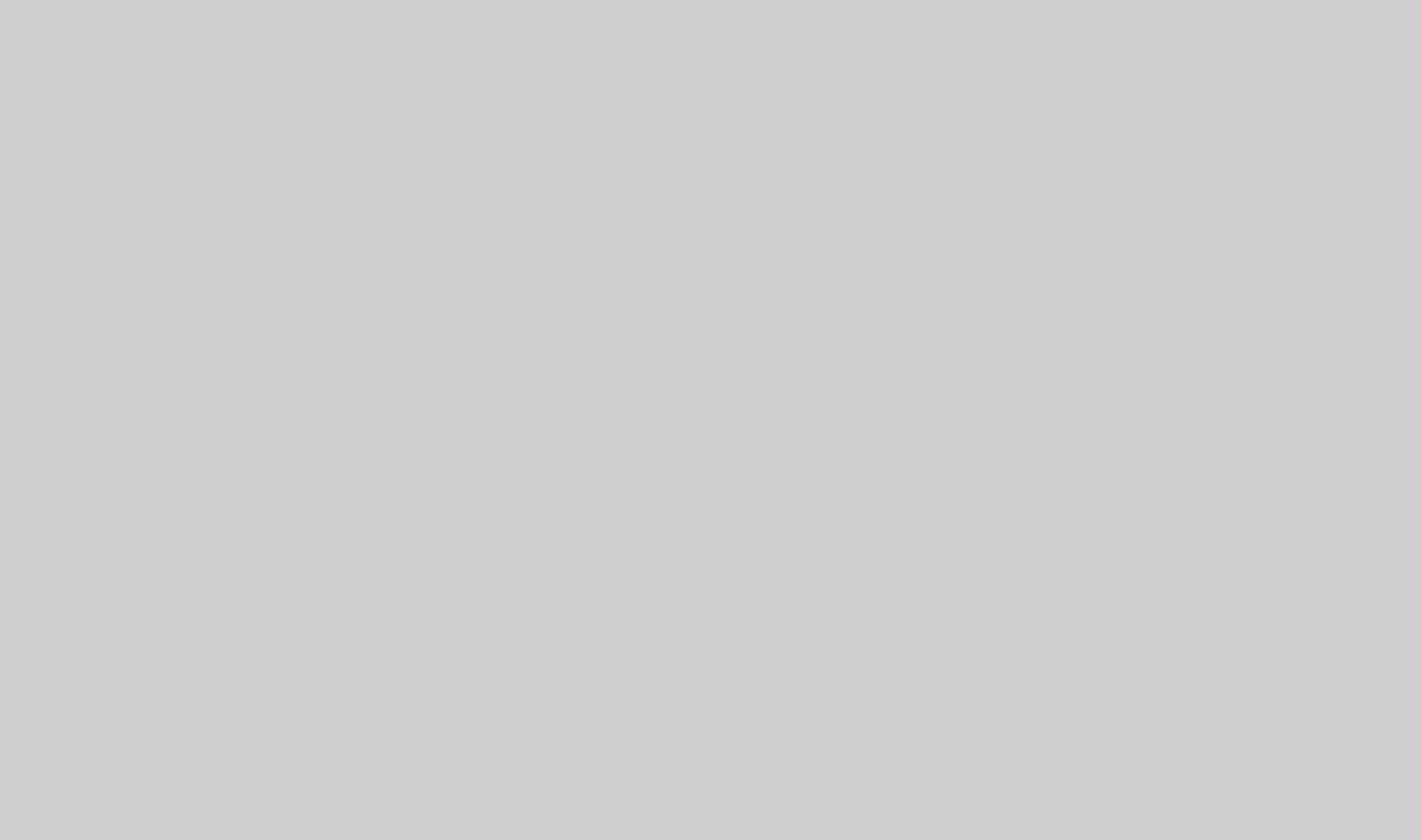 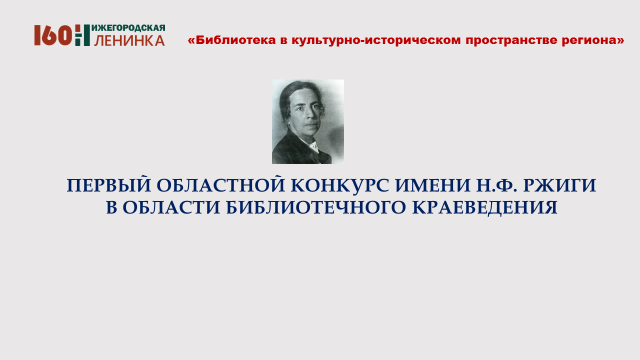 В конкурсе приняли участие свыше 100 работников муниципальных библиотек региона.
Библиотеки региона в 2021 году: результаты, нерешенные проблемы, стратегические задачи
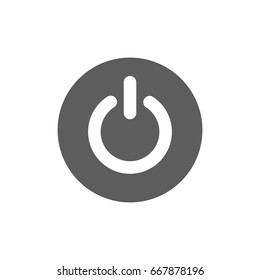 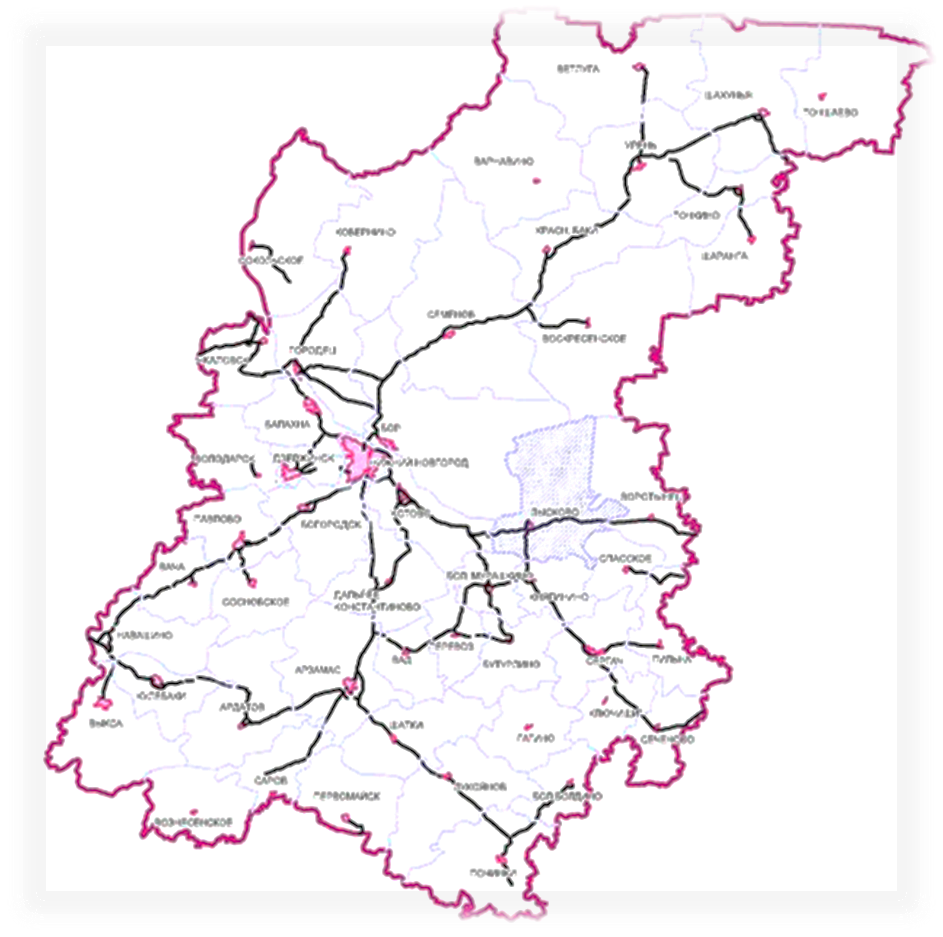 Достижения года
переосмысление государственных/муниципальных заданий 
пластичные форматы обслуживания 
    в стационарном/внестационарном режимах
увеличение креативных проектов 
закрепление присутствия в интернет-среде
Нижний Новгород – столица РБА-2022
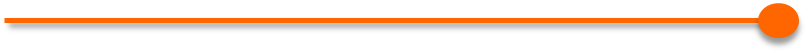 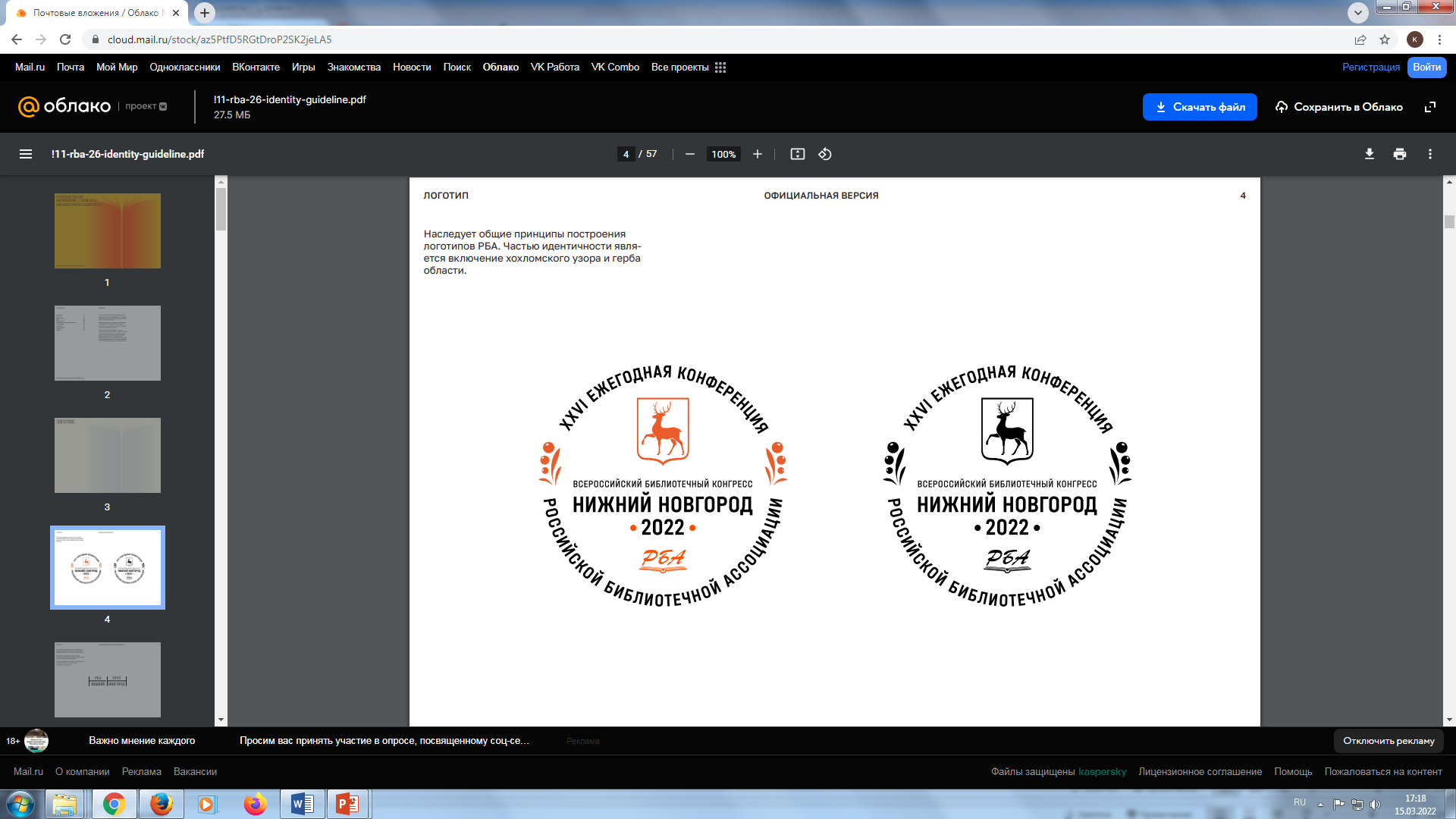 Библиотеки региона в 2021 году: результаты, нерешенные проблемы, стратегические задачи
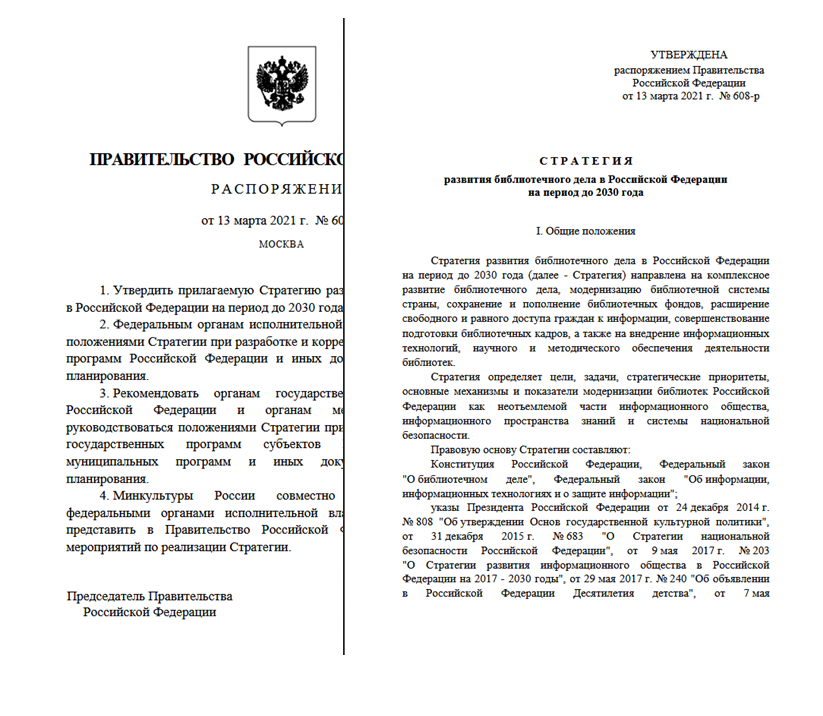 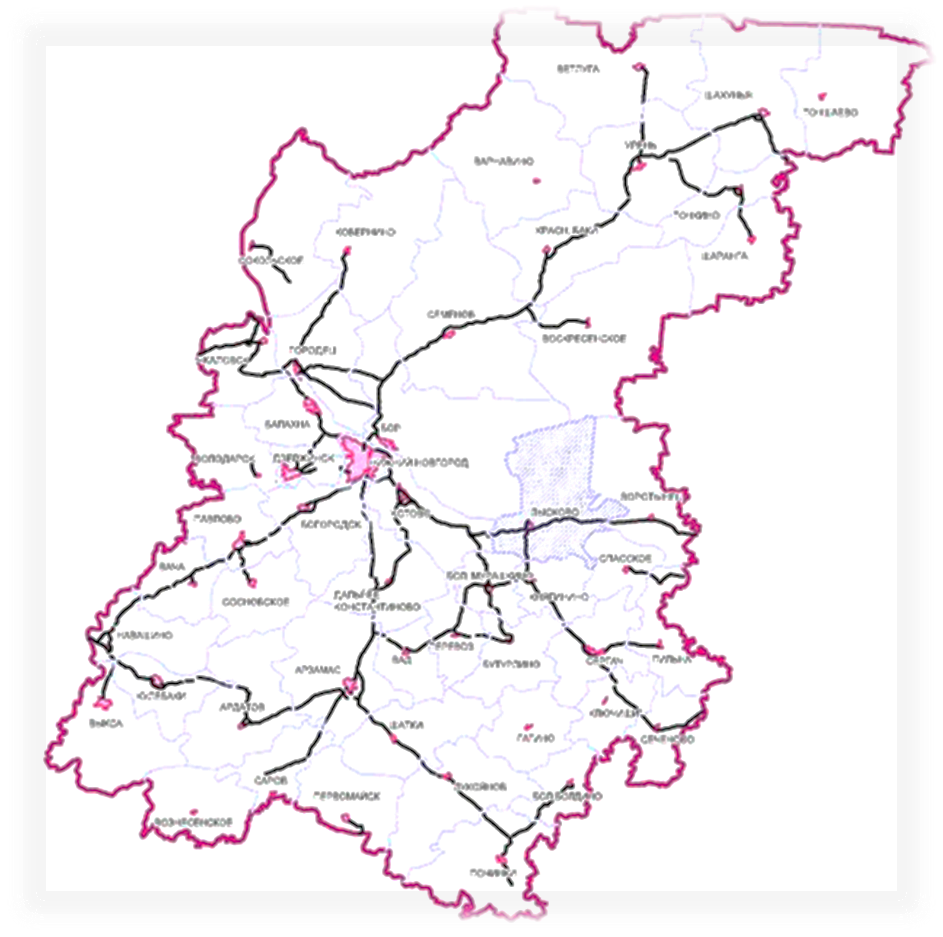 сохранить целостность системы библиотечного обслуживания 
продолжить модернизацию библиотек 
обеспечить равный доступ граждан к государственным (муниципальным) услугам, пространству знаний в электронной среде
Библиотеки региона в 2021 году: результаты, нерешенные проблемы, стратегические задачи
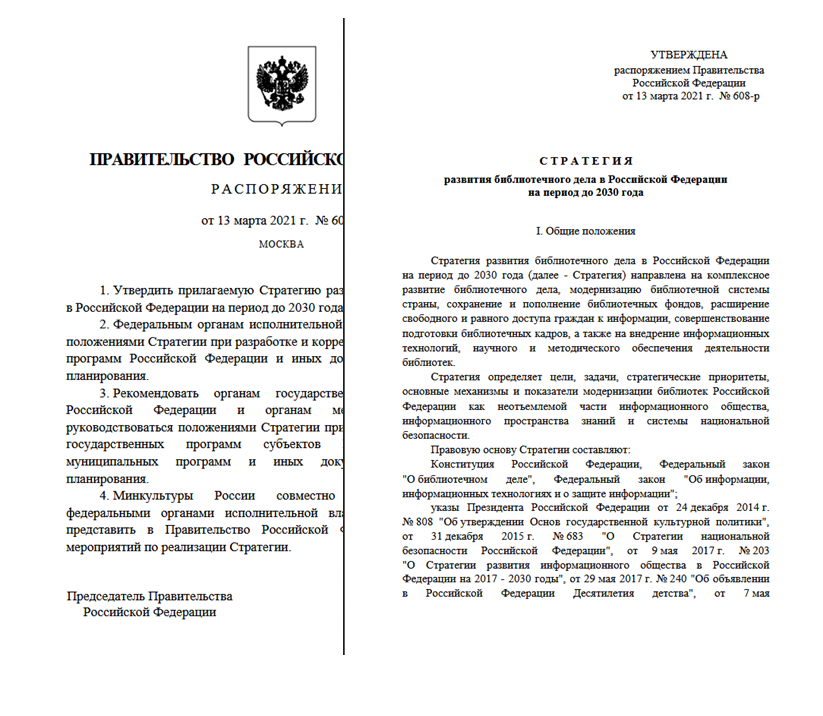 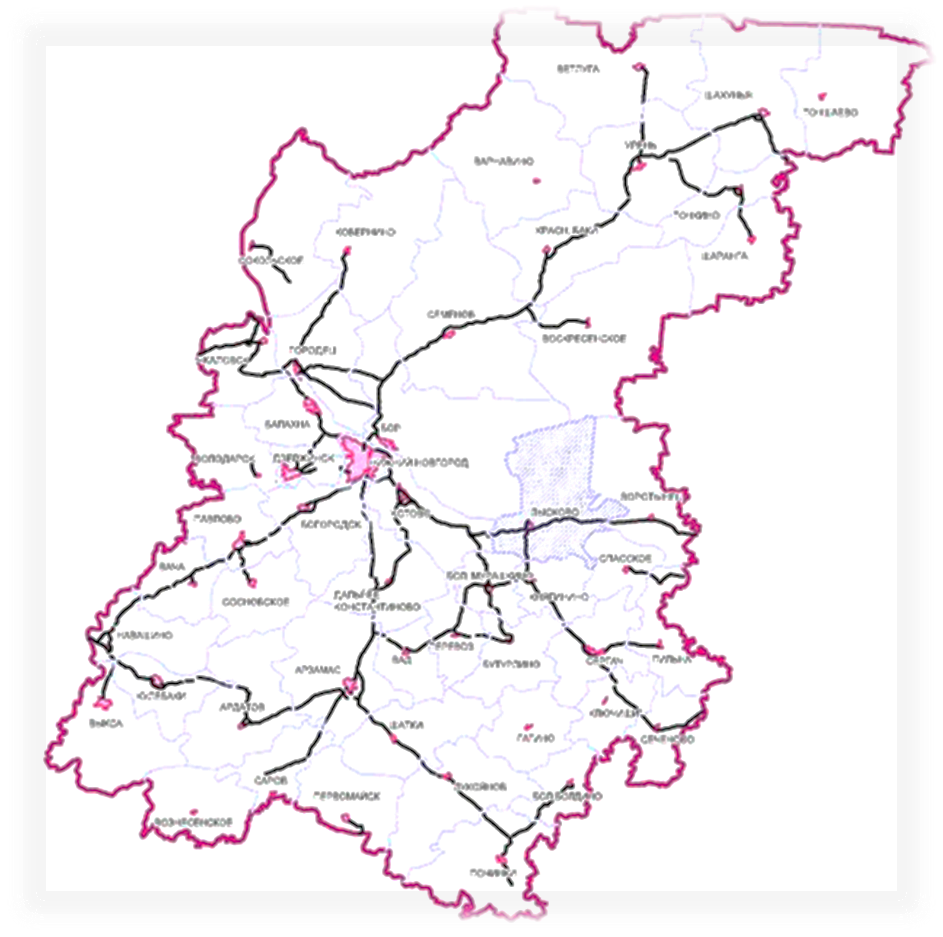 роль библиотек в научном и образовательном процессах
поддержка и продвижение чтения, формирование информационной культуры человека 
сокращение негативного воздействия информационных технологий на физическое и ментальное здоровье
доступная среда для людей с особенностями развития 
    и формирование инклюзивного библиотечного пространства
Библиотеки региона в 2021 году: результаты, нерешенные проблемы, стратегические задачи
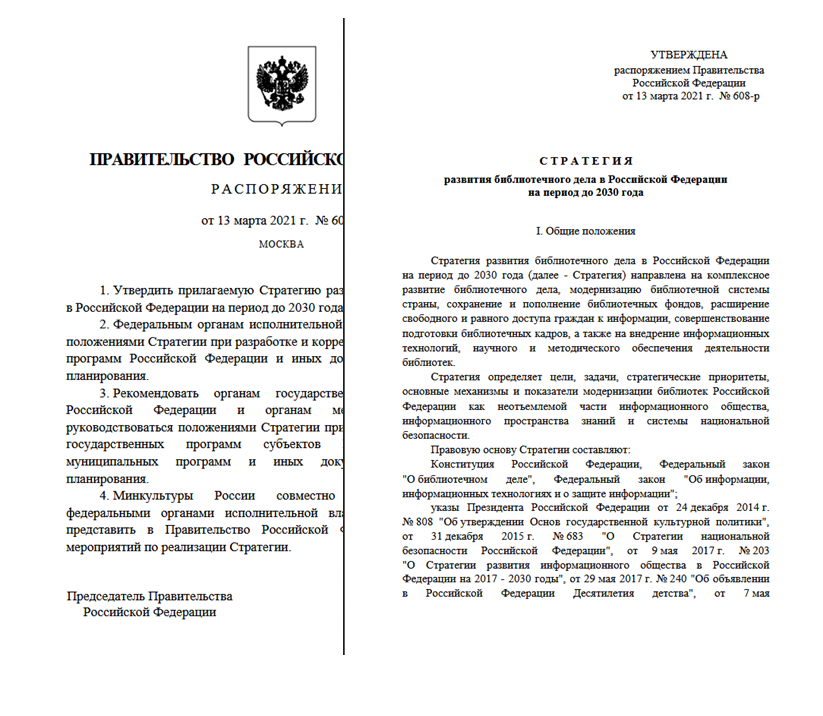 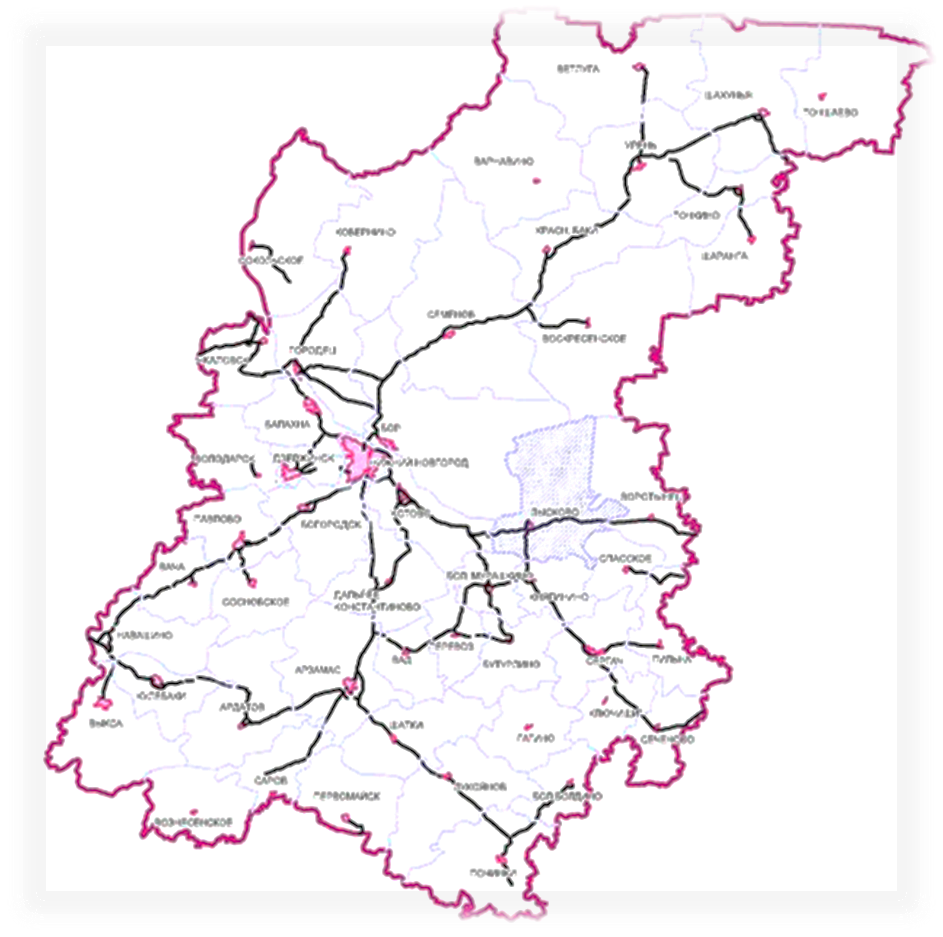 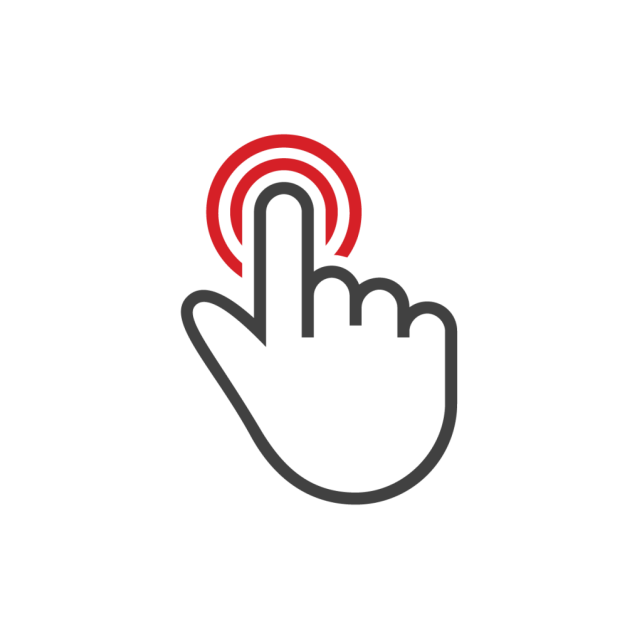 Работа с подростками и молодежью 
профориентация
развитие творческих молодежных объединений 
создание комфортной среды для познания и творчества 
формирование мотивации к здоровому социальному поведению
Библиотеки региона в 2021 году: результаты, нерешенные проблемы, стратегические задачи
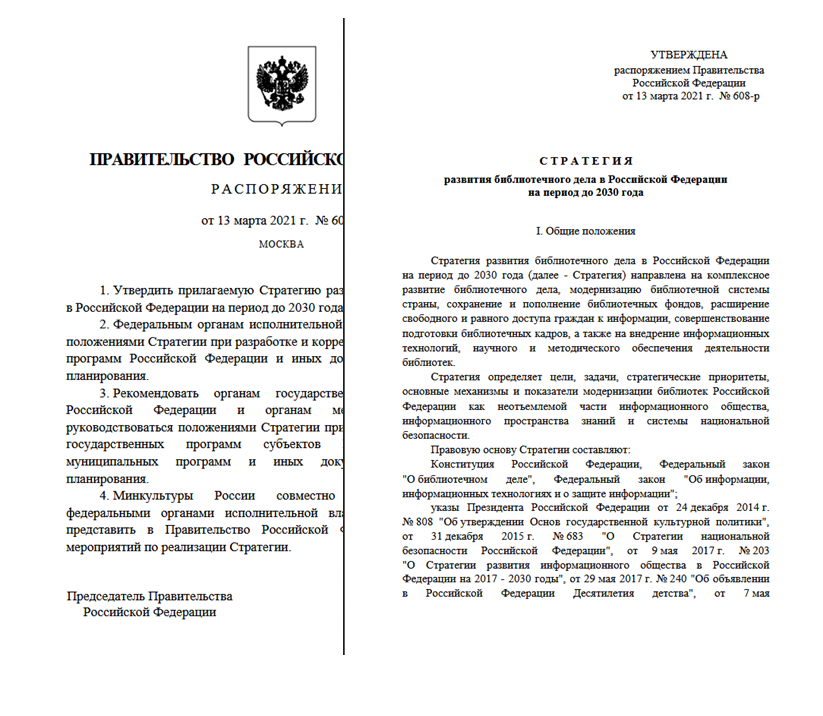 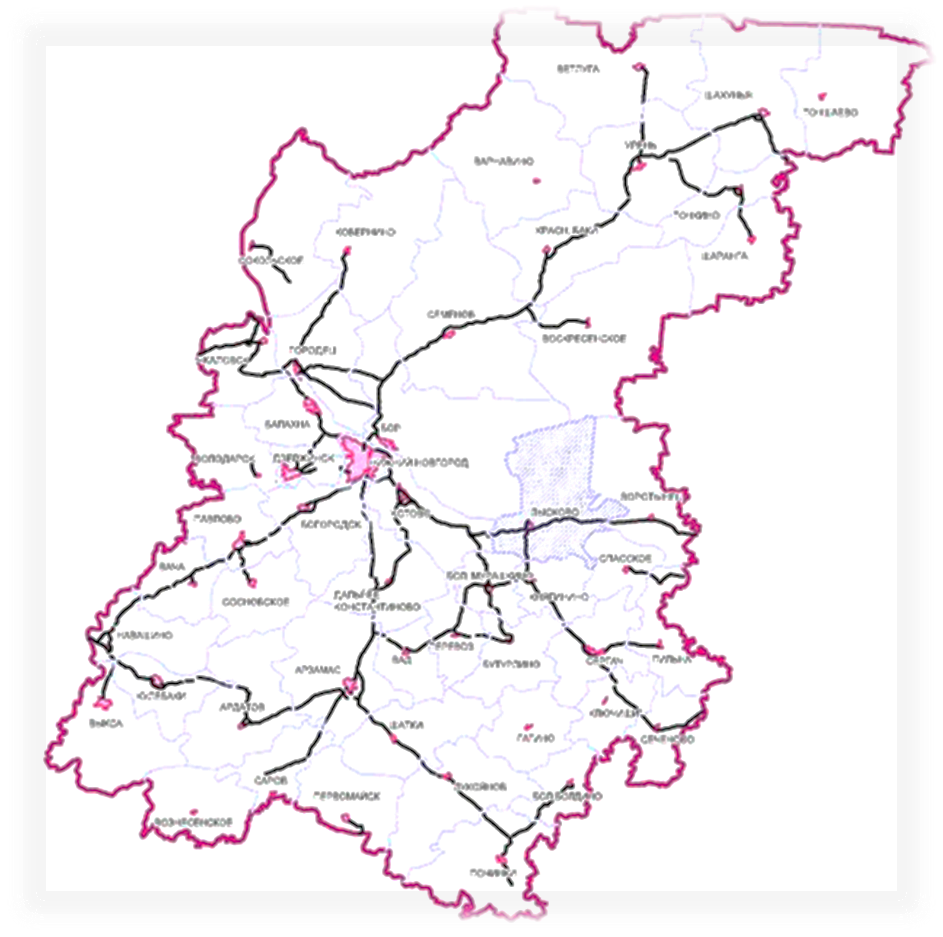 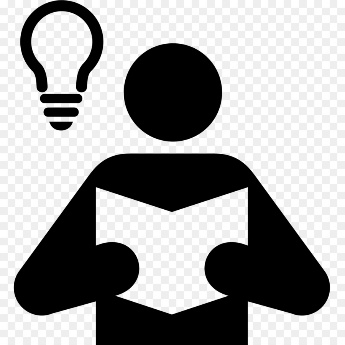 продолжить обучение работников библиотек и получение ими профессионального образования 
направить усилия на разработку комплекса мер по привлечению в профессию молодых специалистов 
    с трудоустройством их в библиотеки
Приоритетные направления 2022 года
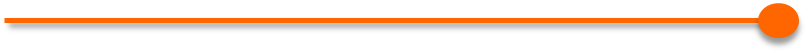 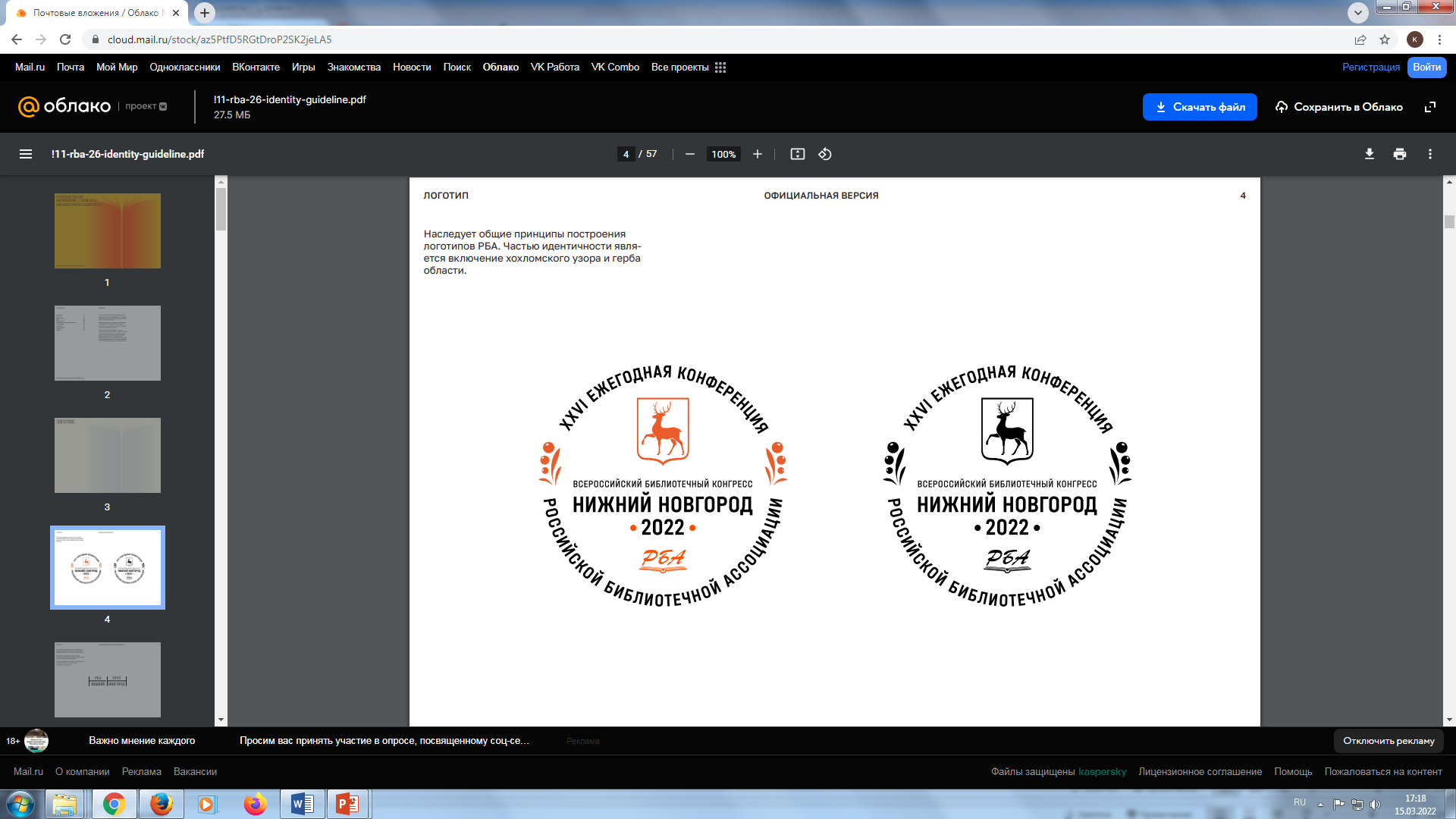 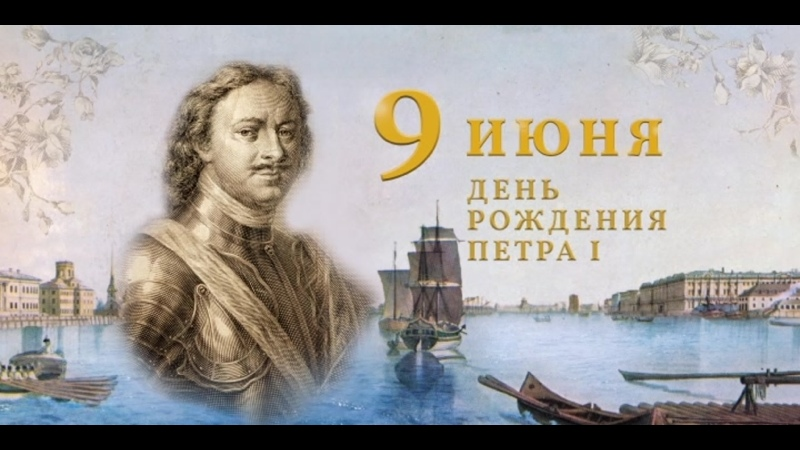 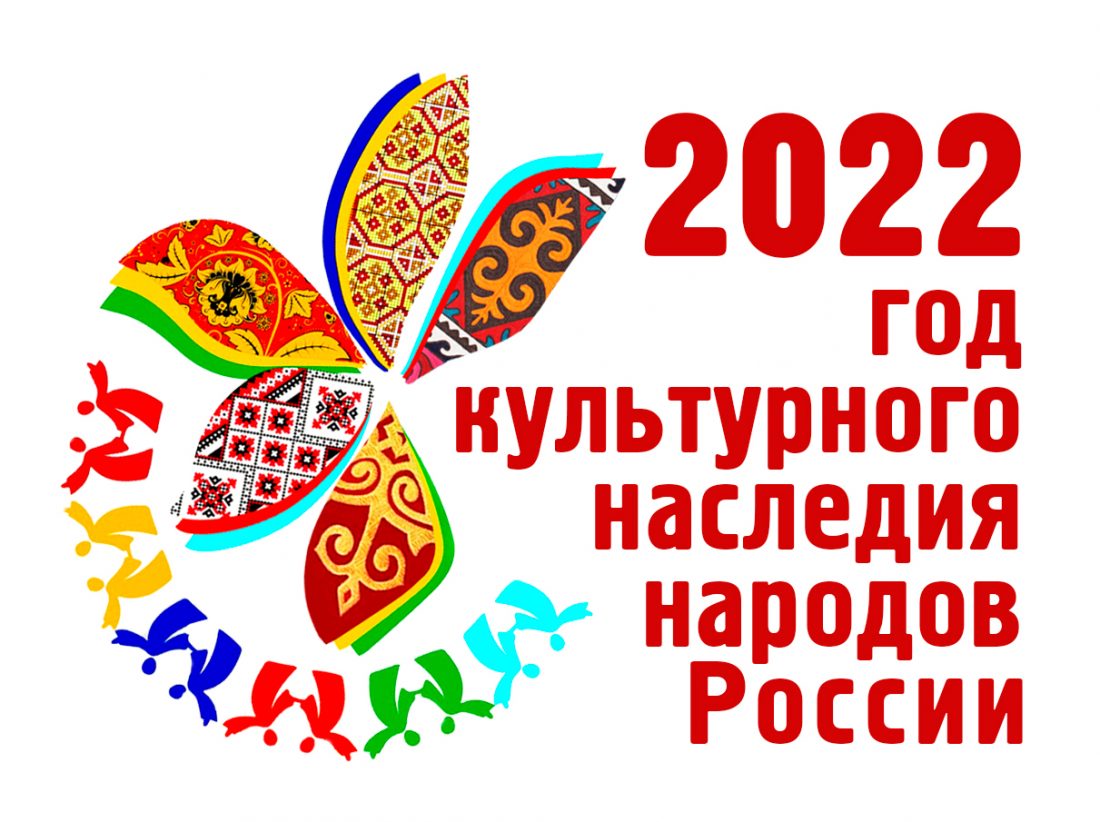 Главный профессиональный конкурс
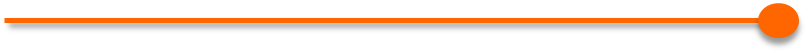 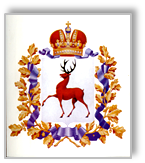 Конкурс на соискание премии министерства культуры Нижегородской области в области библиотечного дела
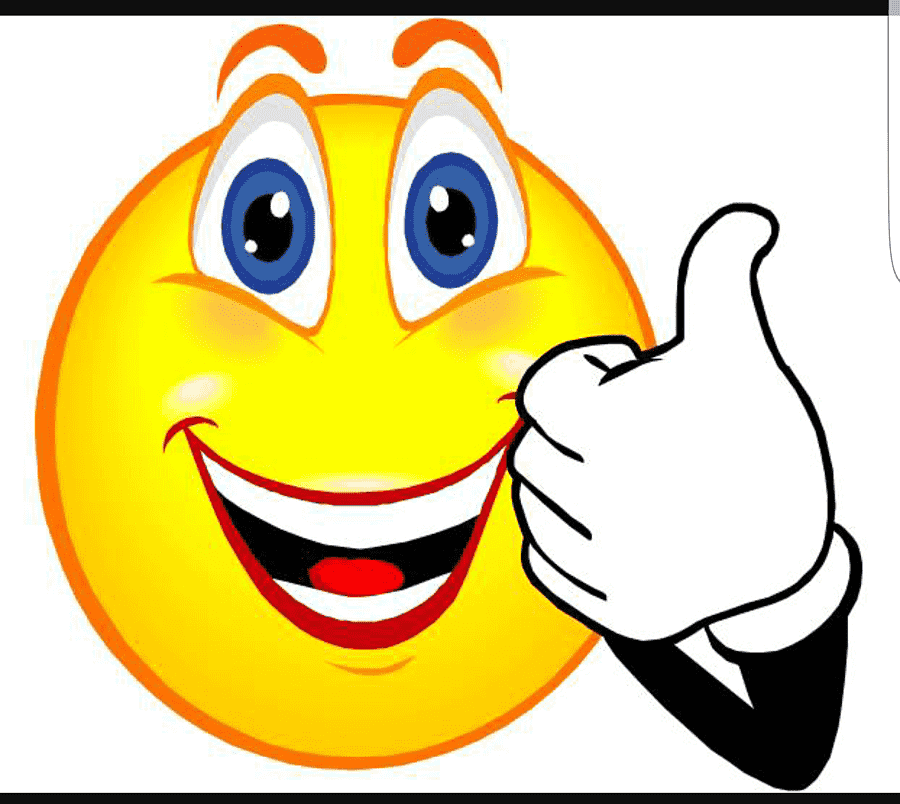 ПРИЗОВОЙ ФОНД
 1 премия 100 тыс. руб.
 2 премия 80 тыс. руб.
 3 премия 60 тыс. руб.
 номинации по 20 тыс. руб.
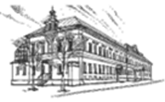 Нижегородская государственная областная универсальная научная библиотека им. В.И. Ленина
Благодарю за внимание!